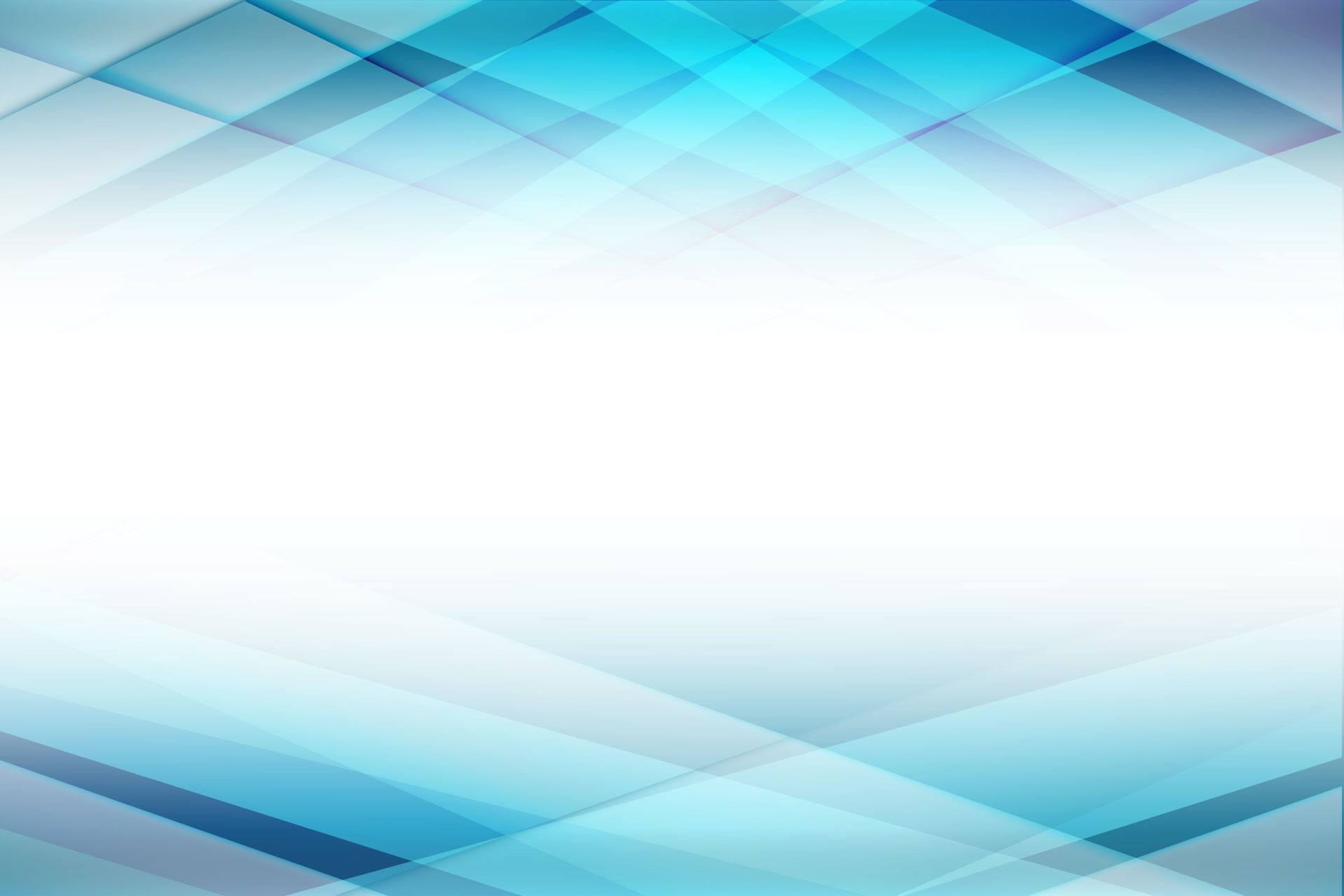 Бюджет муниципального образования – «город Тулун» на 2025 год и на плановый период 2026 и 2027 годов
(утвержден решением Думы городского округа от 23.12.2024 года № 15-ДГО)
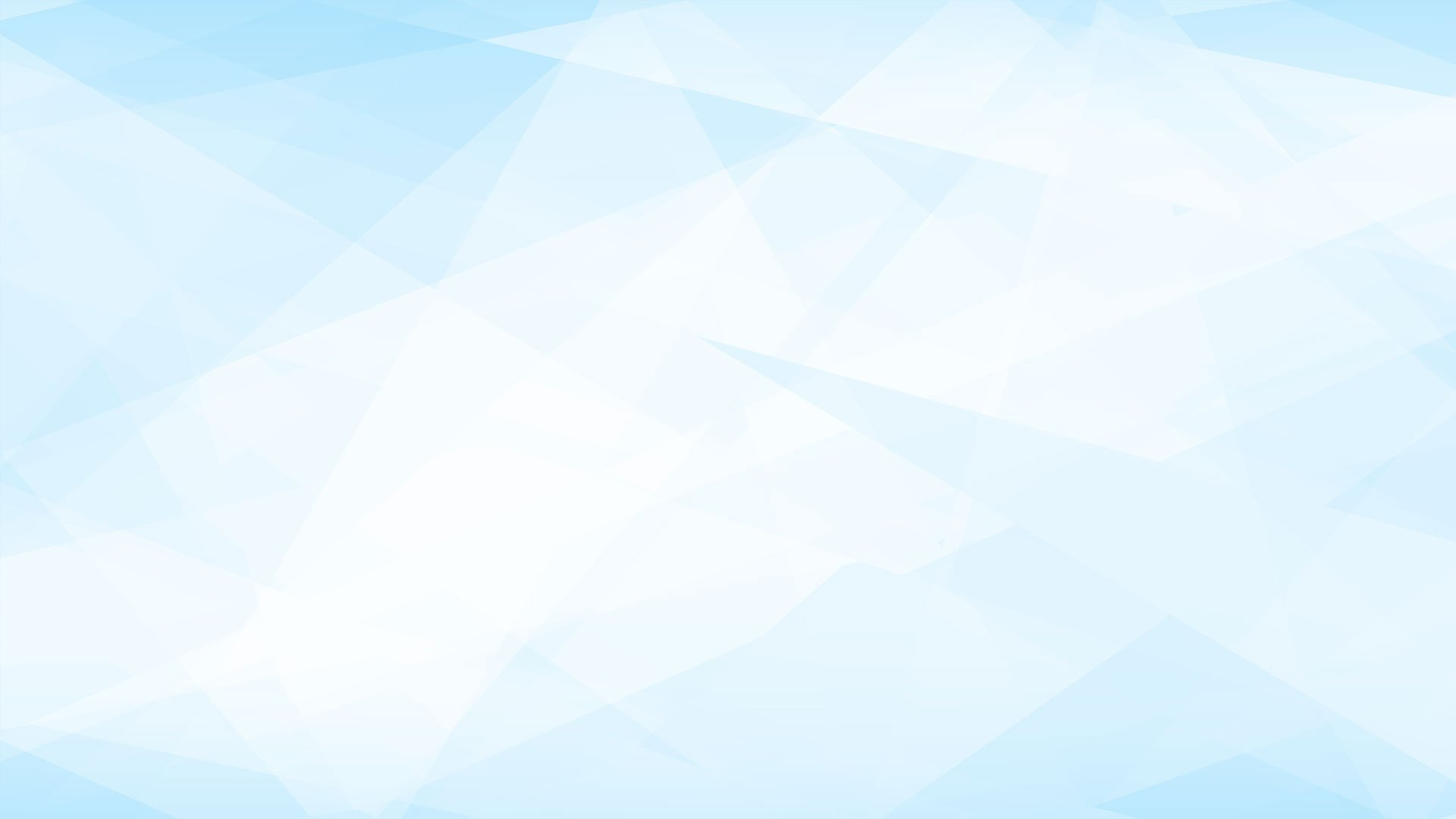 Формирование бюджета муниципального образования -«город Тулун» на 2025 год и на плановый период 2026 и 2027 годов осуществлено в соответствии с требованиями
Бюджетного кодекса Российской Федерации
Положения о бюджетном процессе в муниципальном образовании – «город Тулун»
Основных направлений бюджетной и налоговой политики муниципального образования – «город Тулун» на 2025 год и плановый период 2026 и 2027 годов
Основных параметров прогноза социально-экономического развития муниципального образования – «город Тулун» на 2025-2027 годы
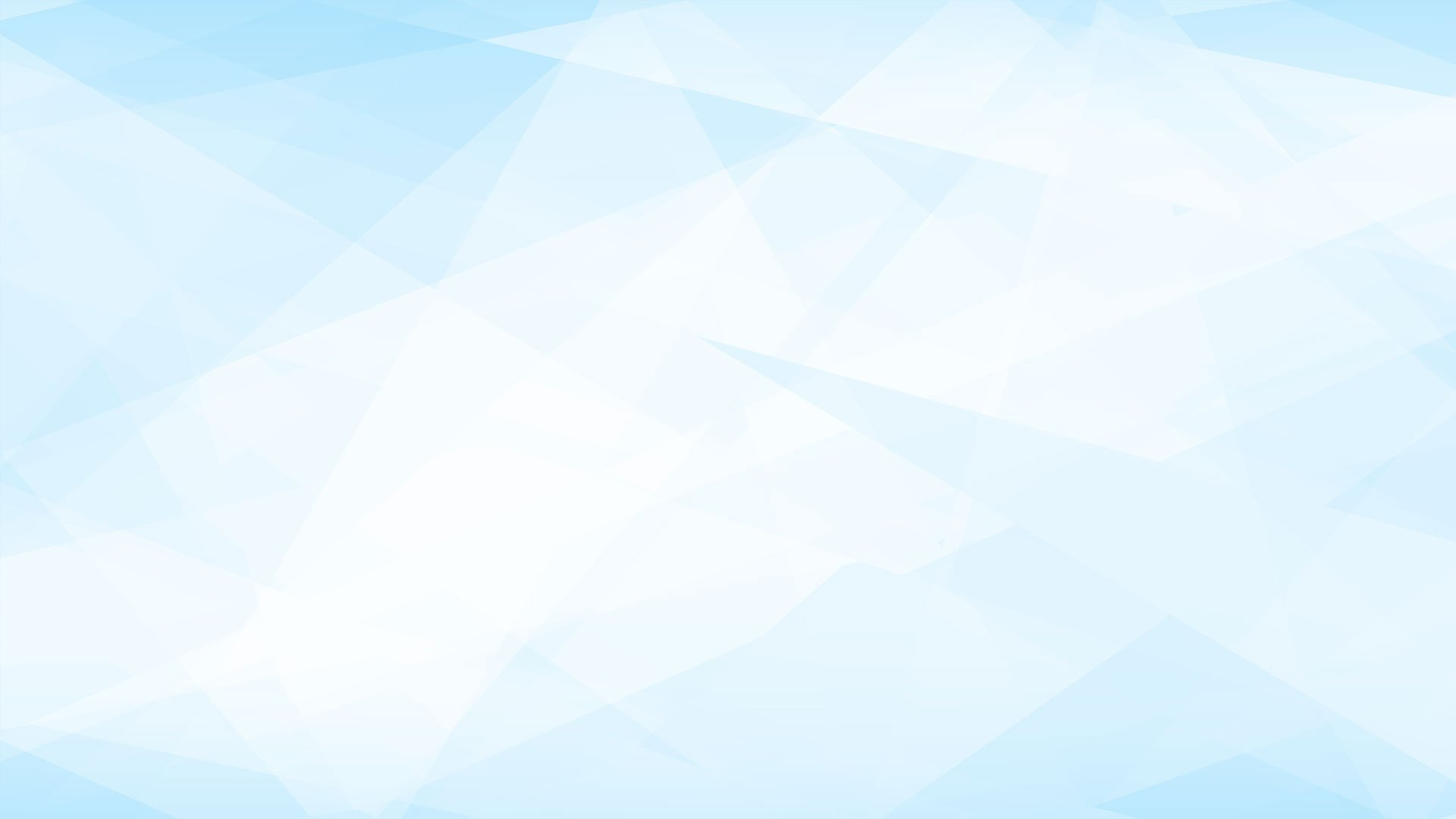 Основные параметры бюджета города, млн. рублей
ГОД
ДОХОДЫ
-
РАСХОДЫ
=
ДЕФИЦИТ
2025
2 038,9
2  078,4
39,5
2026
1 767,9
1 805,2
37,3
2027
1 784,5
1 823,9
39,4
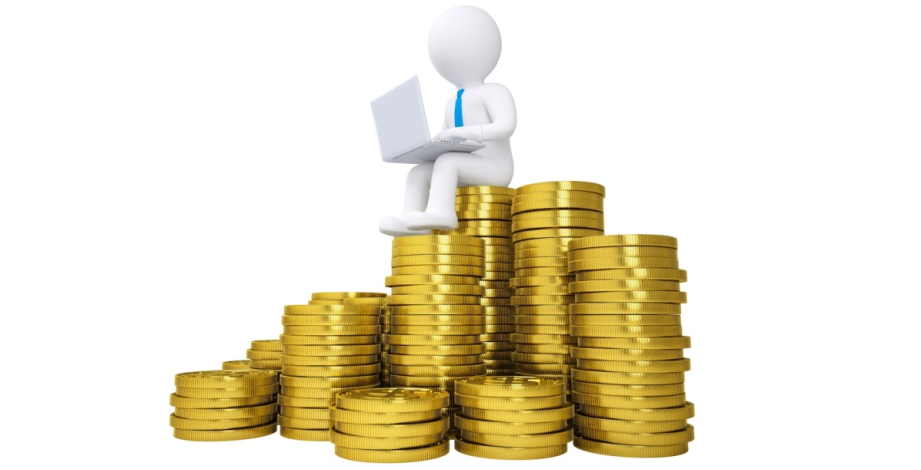 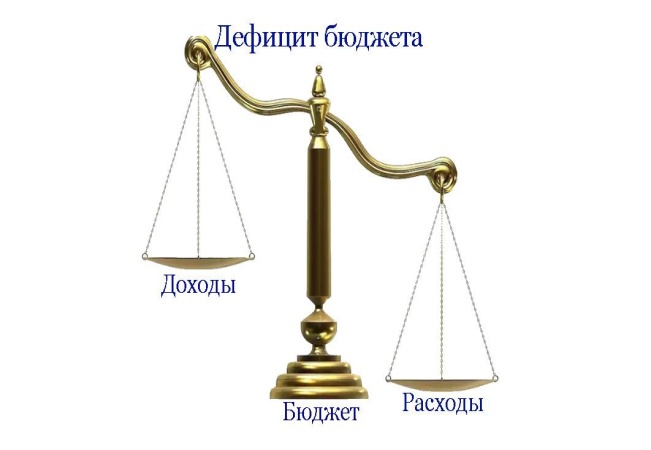 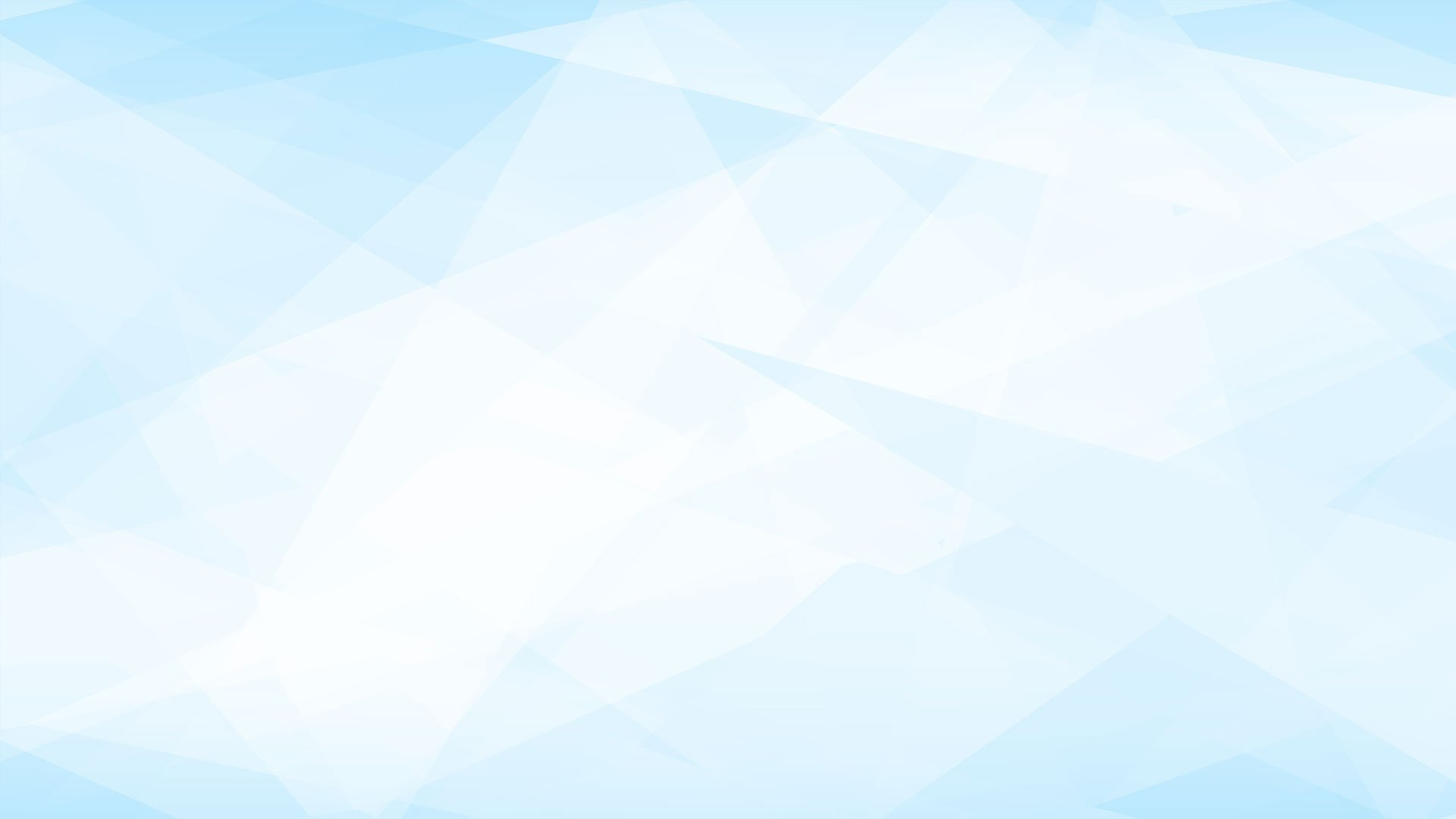 Основные параметры бюджета города на 2025 год и на плановый период 2026 и 2027 годов, тыс. рублей
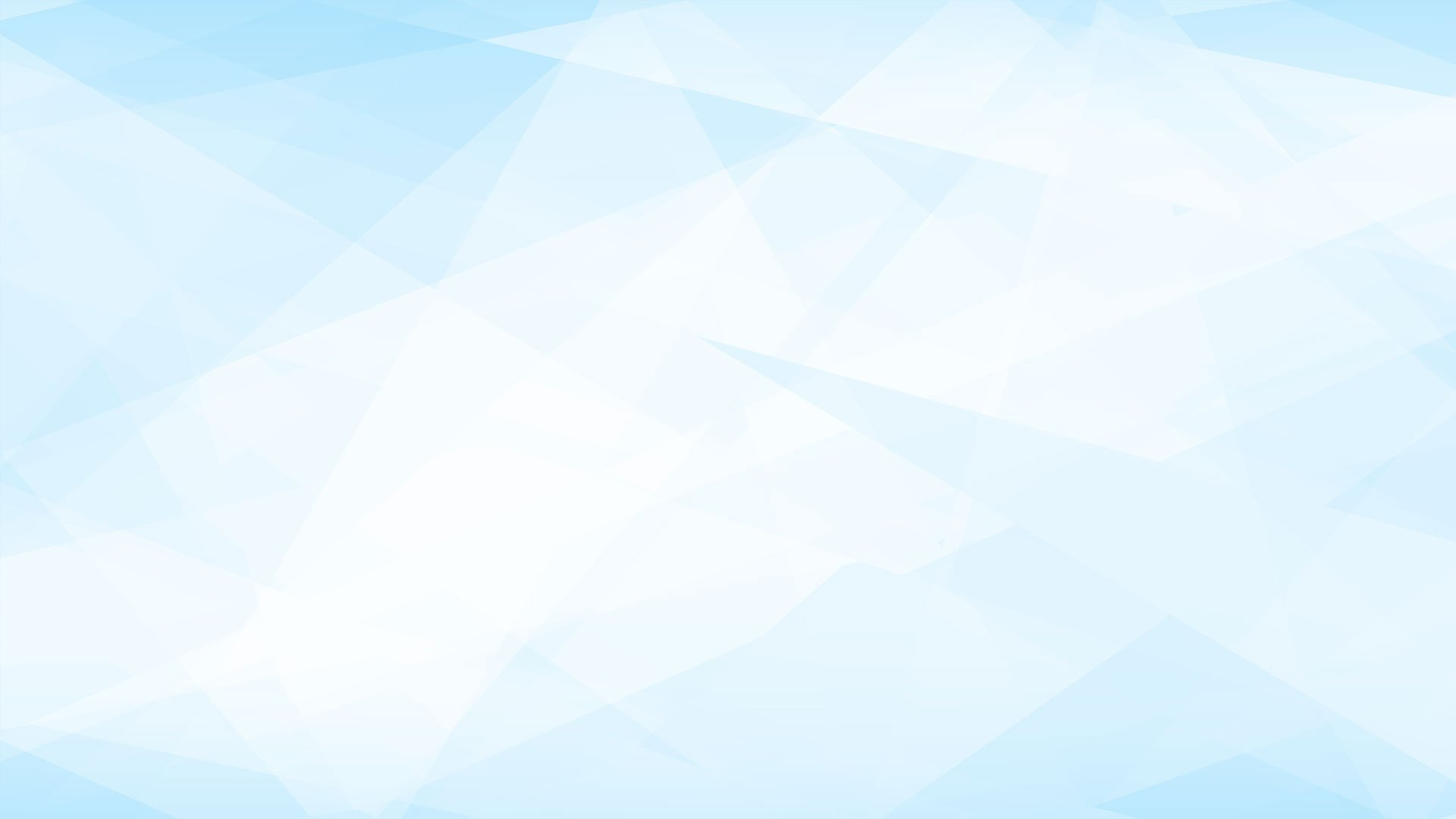 Показатели поступления доходов в бюджет муниципального образования – «город Тулун», тыс. руб.
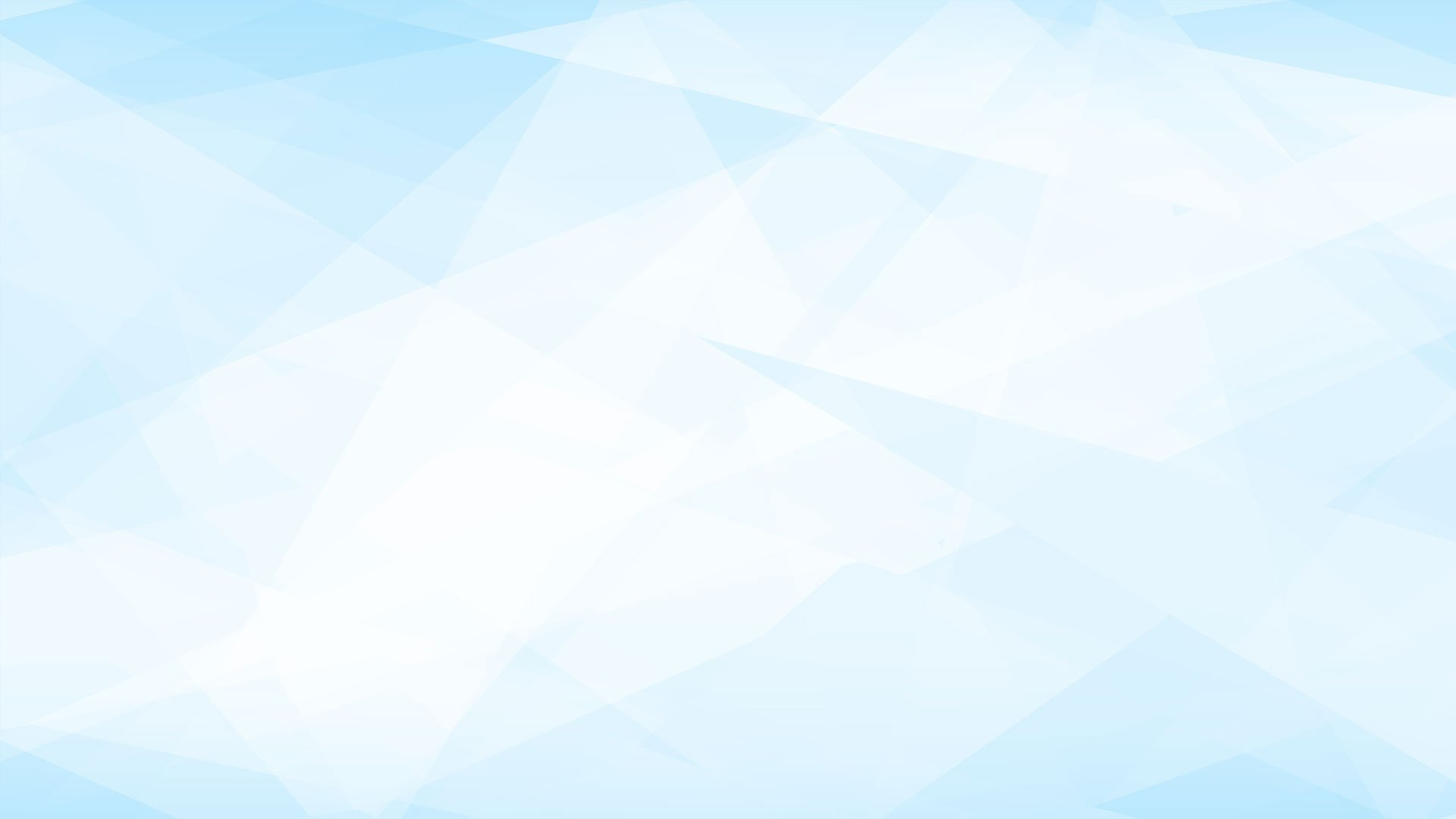 Динамика доходной части бюджета,
млн. рублей
-6,7%
2184,4
2038,9
-13,3%
+0,9%
1767,8
1784,5
-4,4%
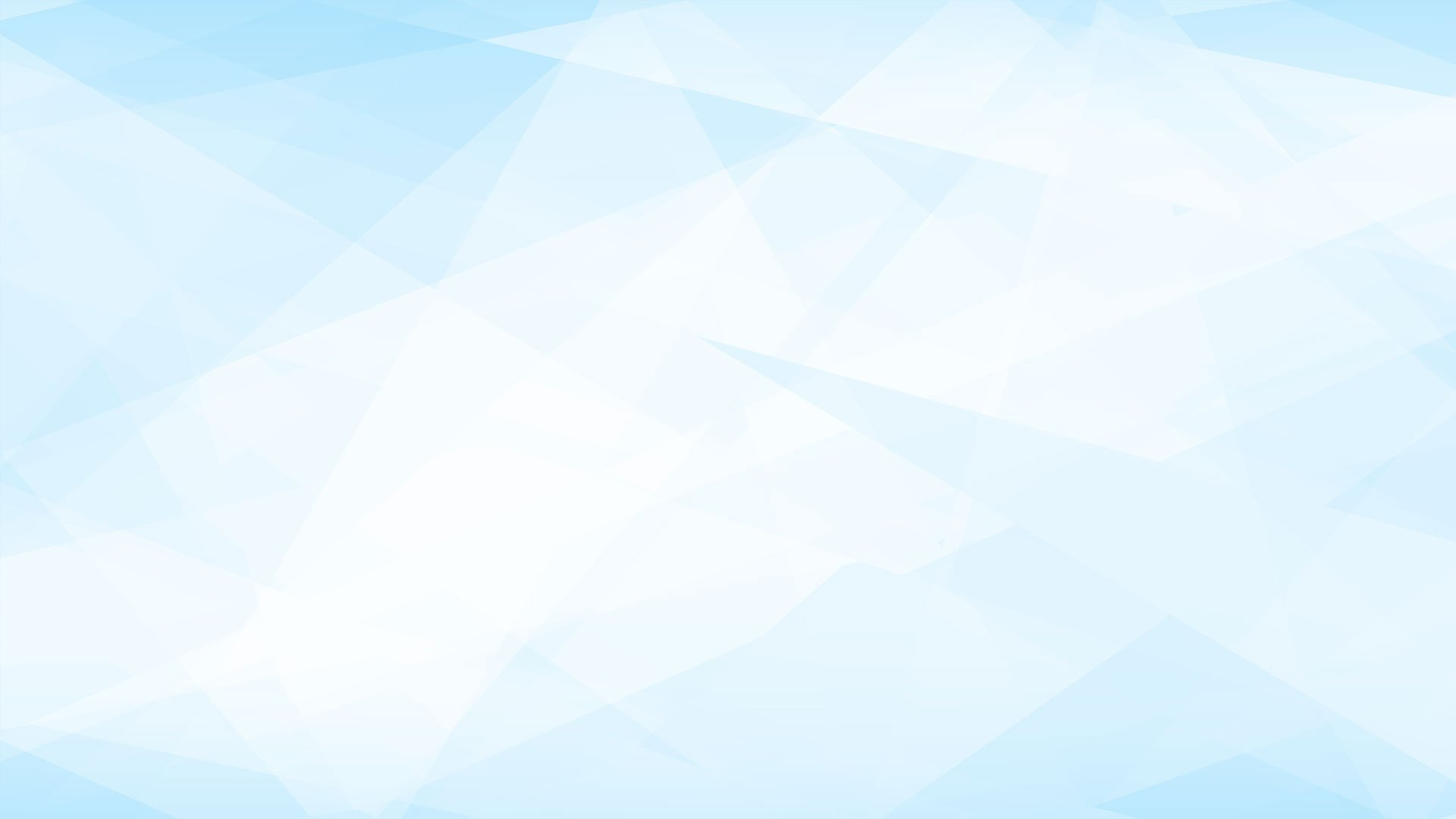 Структура доходов местного бюджета на 2025 год, 
2 039 млн.рублей
76%
2%
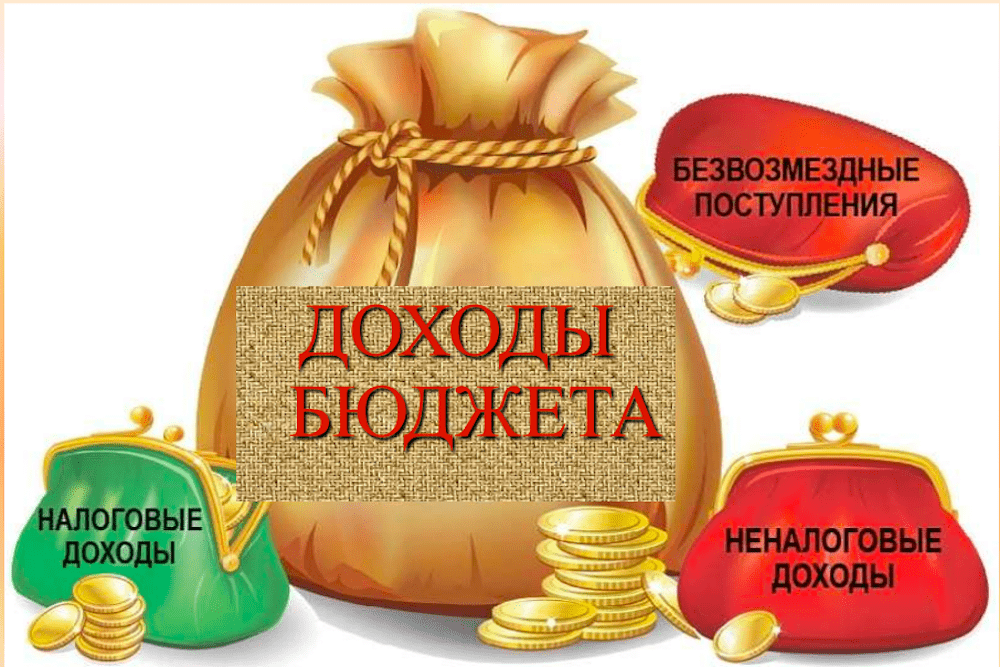 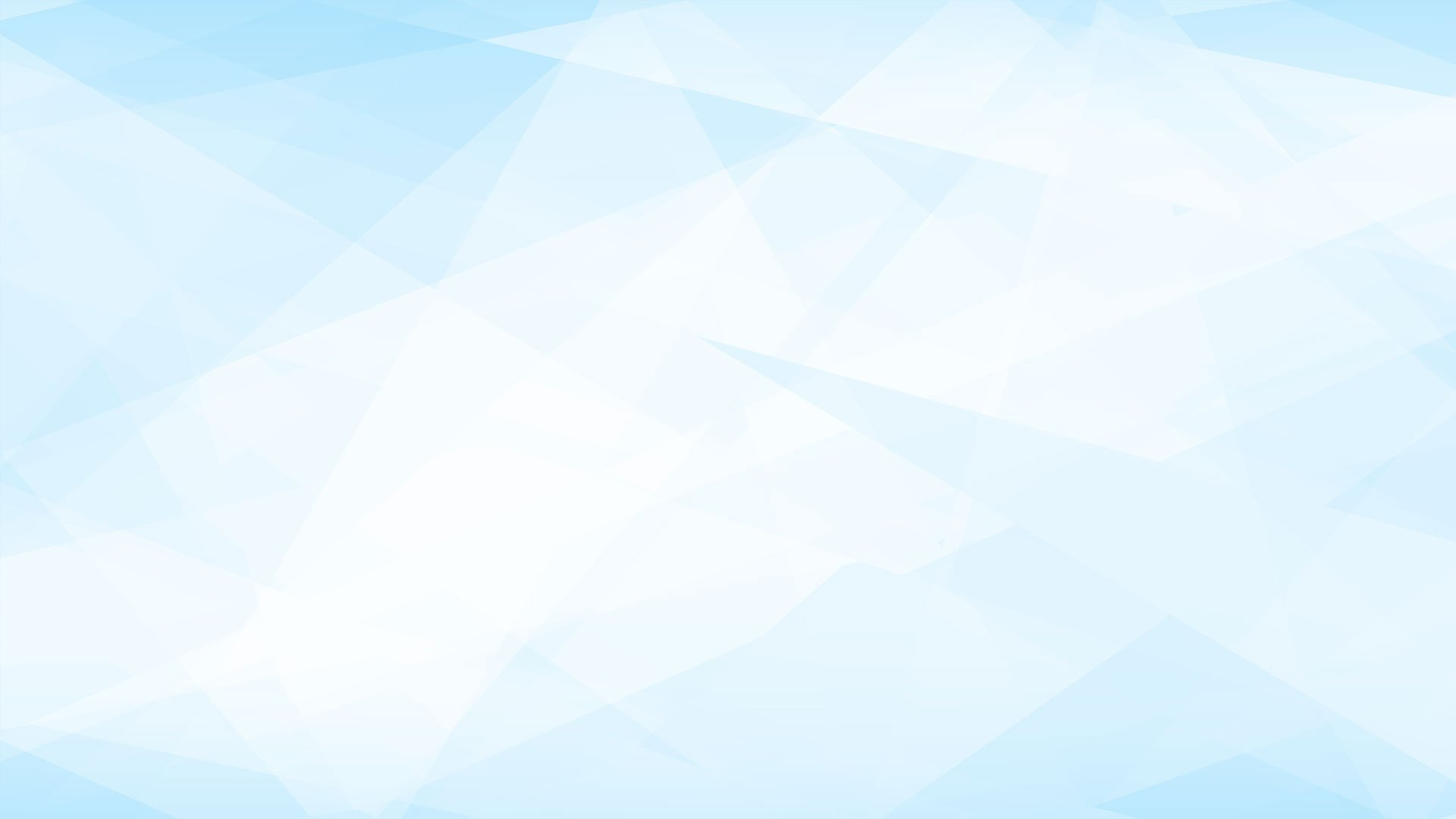 Структура налоговых доходов местного бюджета на 2025 год, 
455 млн.рублей
60%
4%
4%
5%
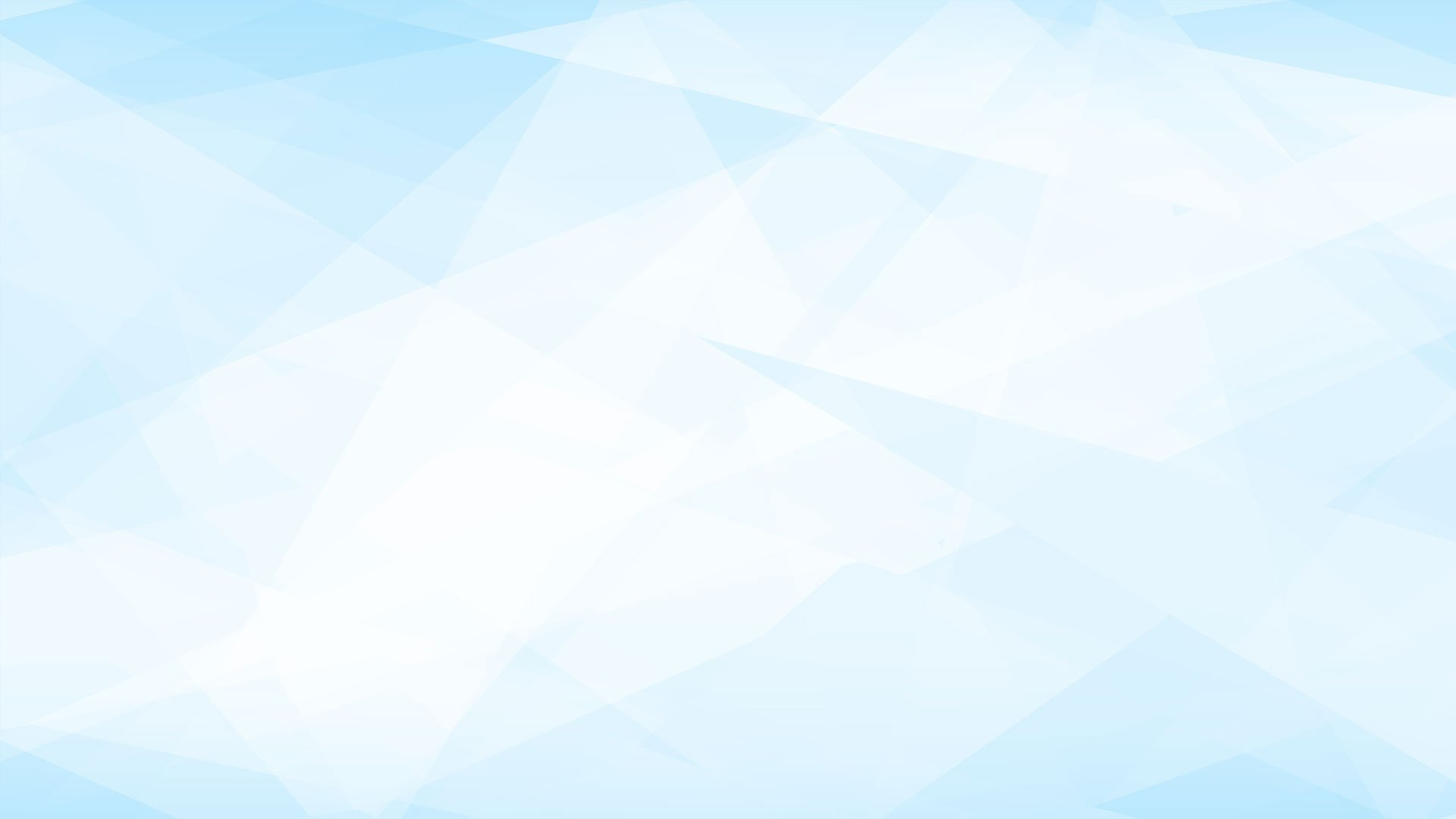 Структура неналоговых доходов местного бюджета на 2025 год, 
29 млн.рублей
42%
24%
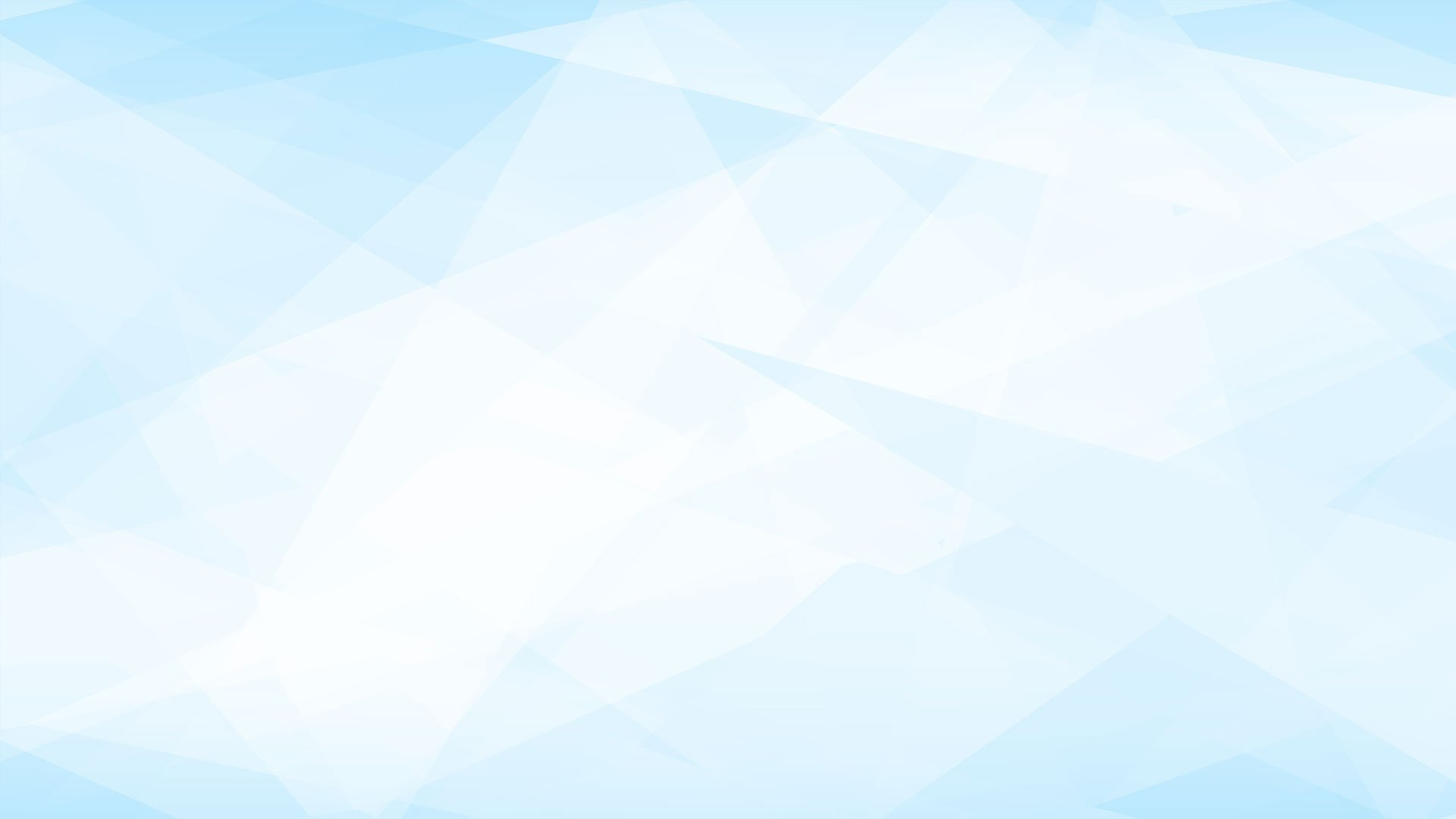 Основные приоритеты при формировании расходов местного бюджета:
выплата заработной платы работникам бюджетных учреждений, финансируемых из местного бюджета, с начислениями на неё
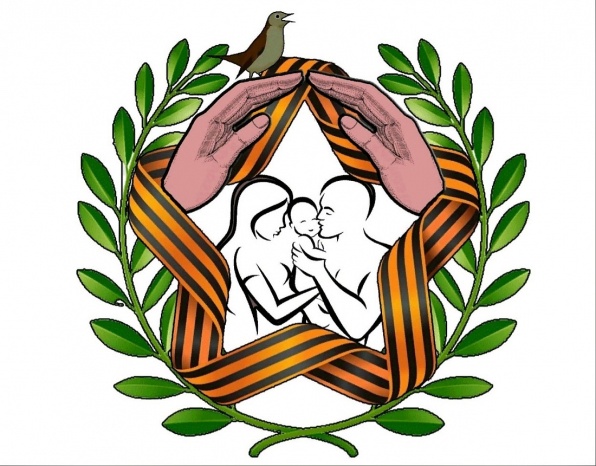 меры социальной поддержки участников СВО и членов их семей
обеспечение средств местного бюджета с целью реализации полномочий с участием межбюджетных трансфертов
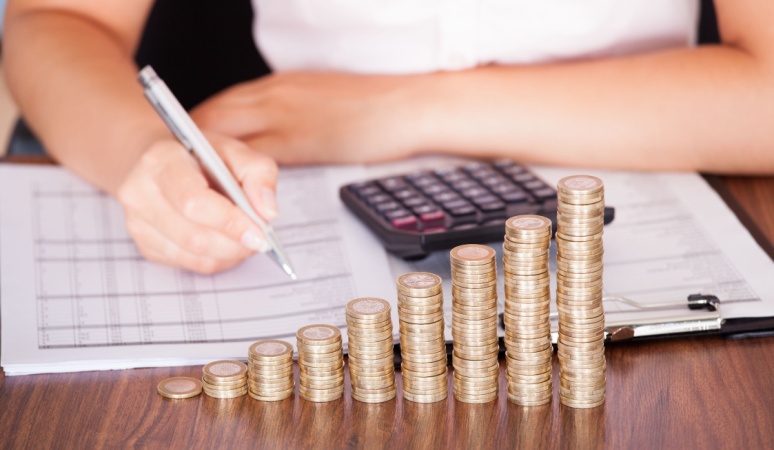 обеспечение комфортных условий для жизни граждан
выполнение бюджетных обязательств по текущему содержанию муниципальных учреждений
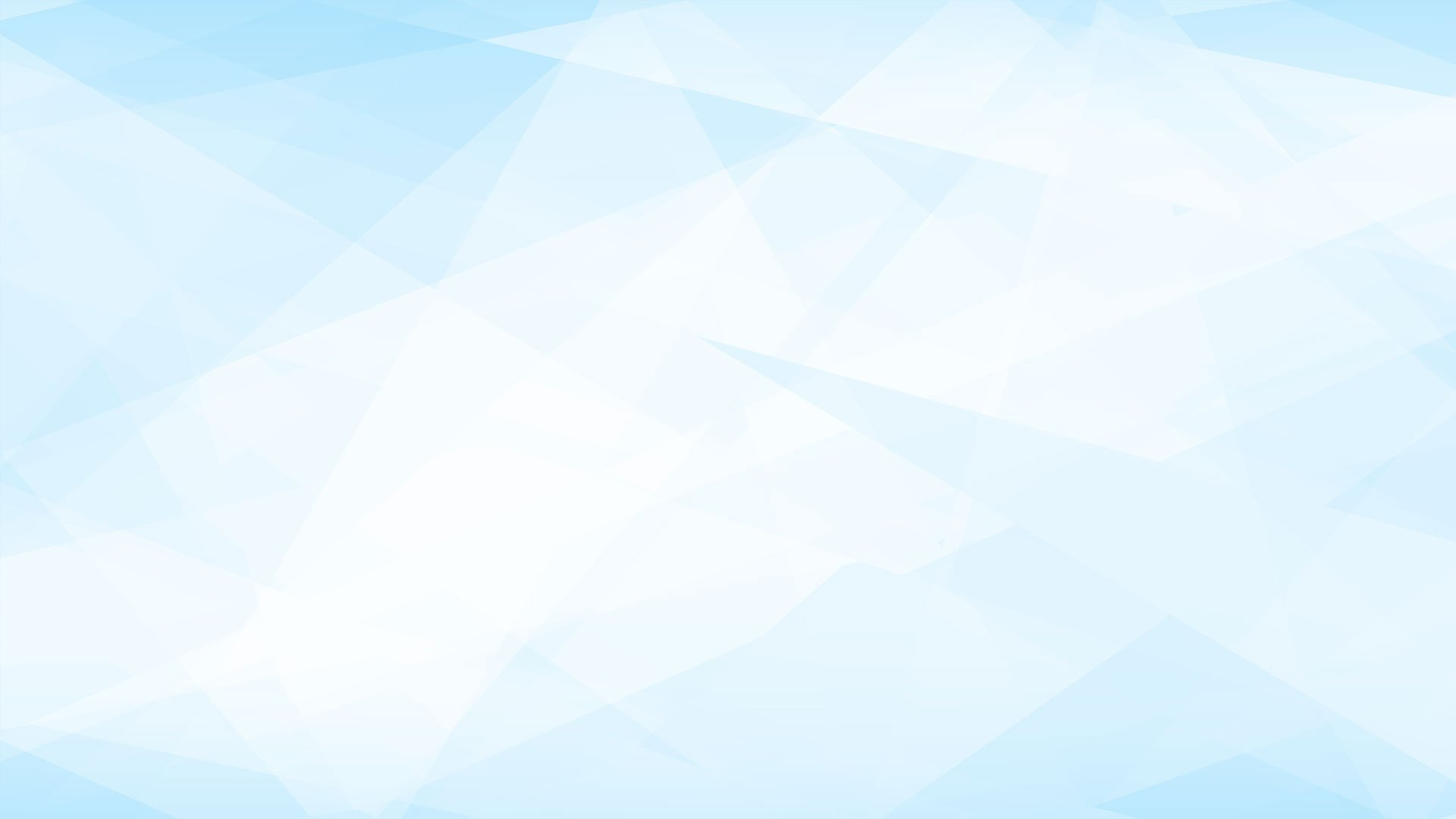 Распределение бюджетных ассигнований по разделам и подразделам классификации расходов бюджета:
тыс.рублей
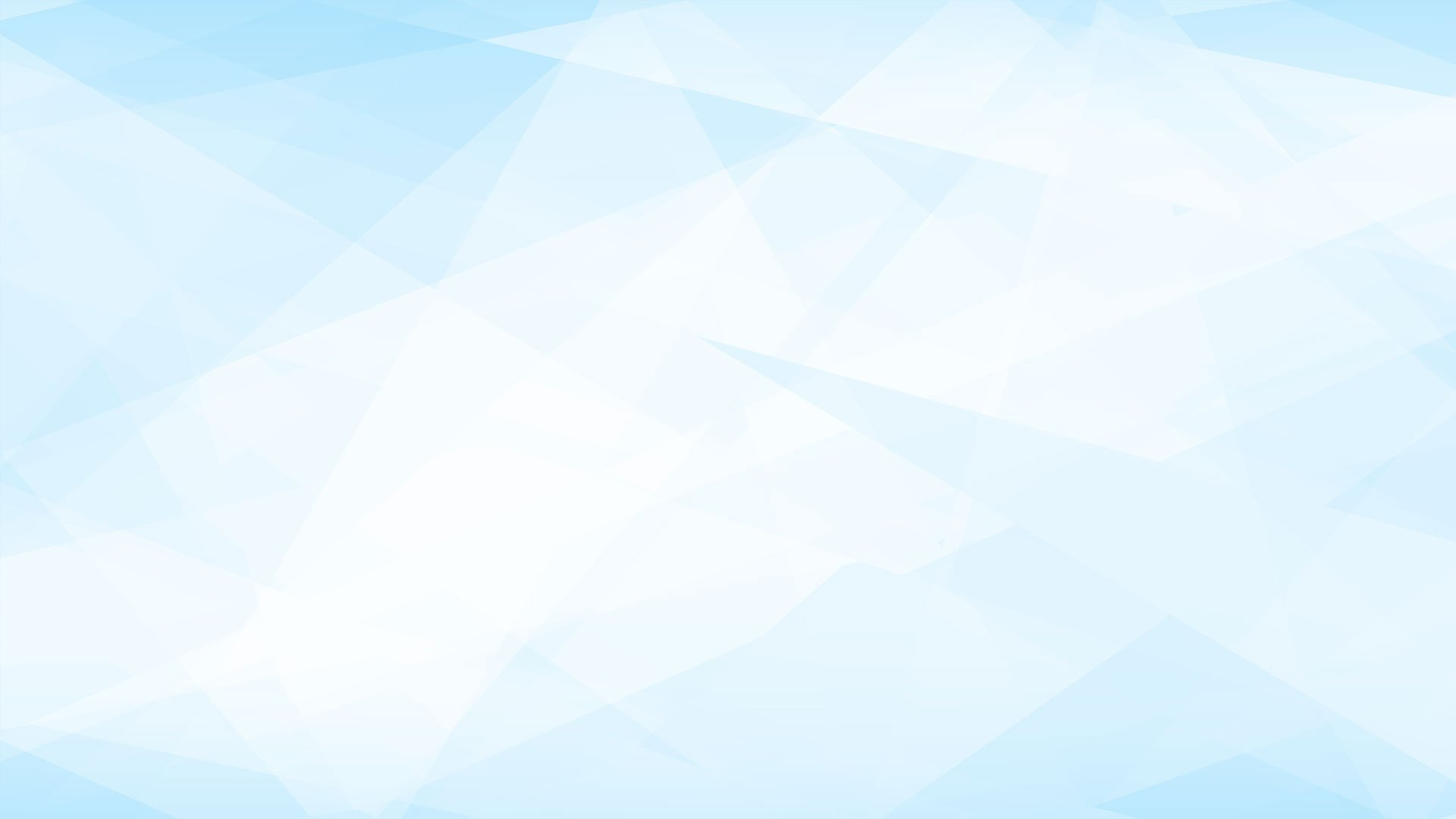 Распределение бюджетных ассигнований по разделам и подразделам классификации расходов бюджета:
тыс.рублей
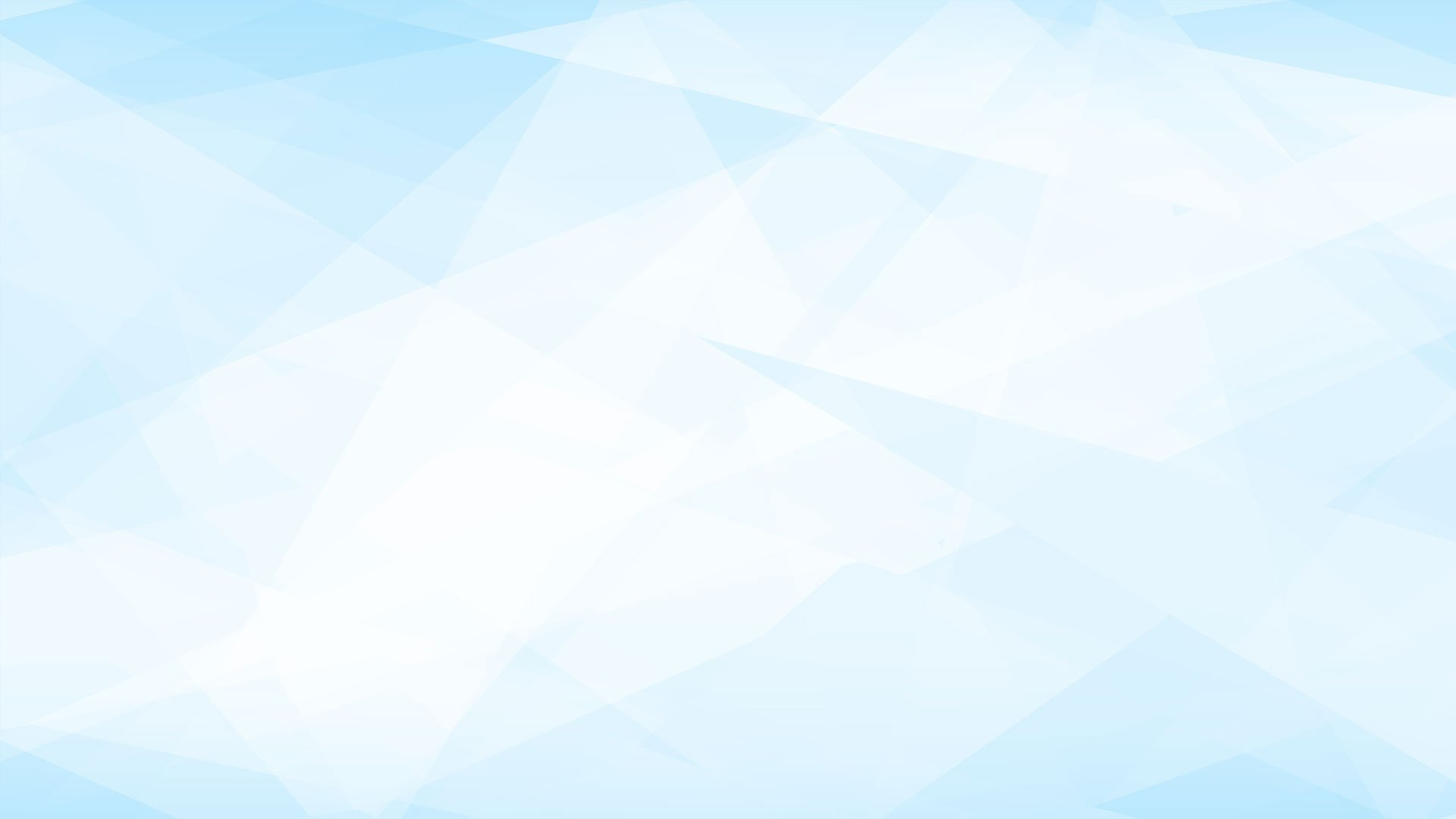 Распределение бюджетных ассигнований по разделам и подразделам классификации расходов бюджета:
тыс.рублей
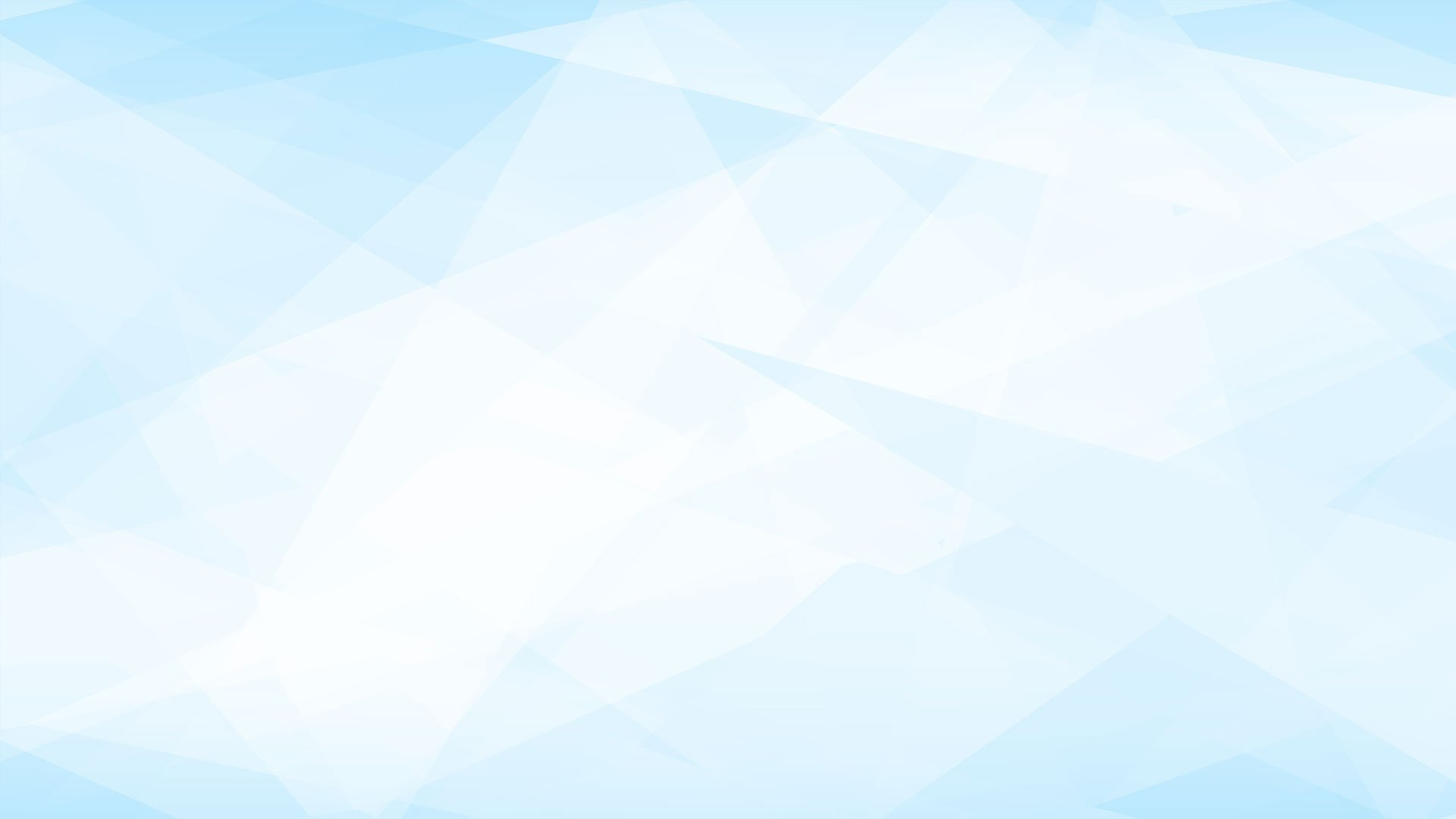 Распределение бюджетных ассигнований по разделам и подразделам классификации расходов бюджета:
тыс.рублей
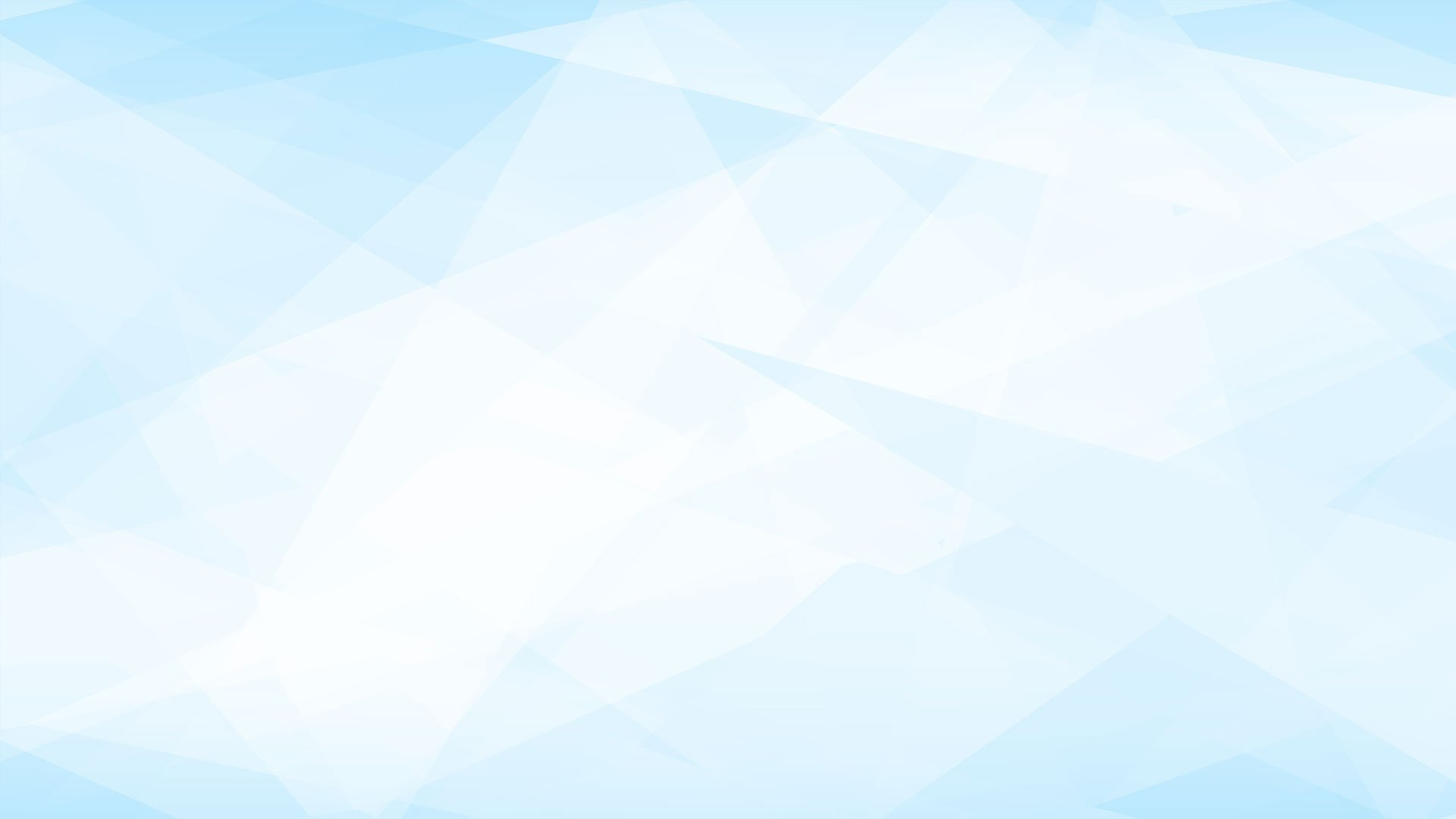 Расходы бюджета на реализацию муниципальных программ:
тыс.рублей
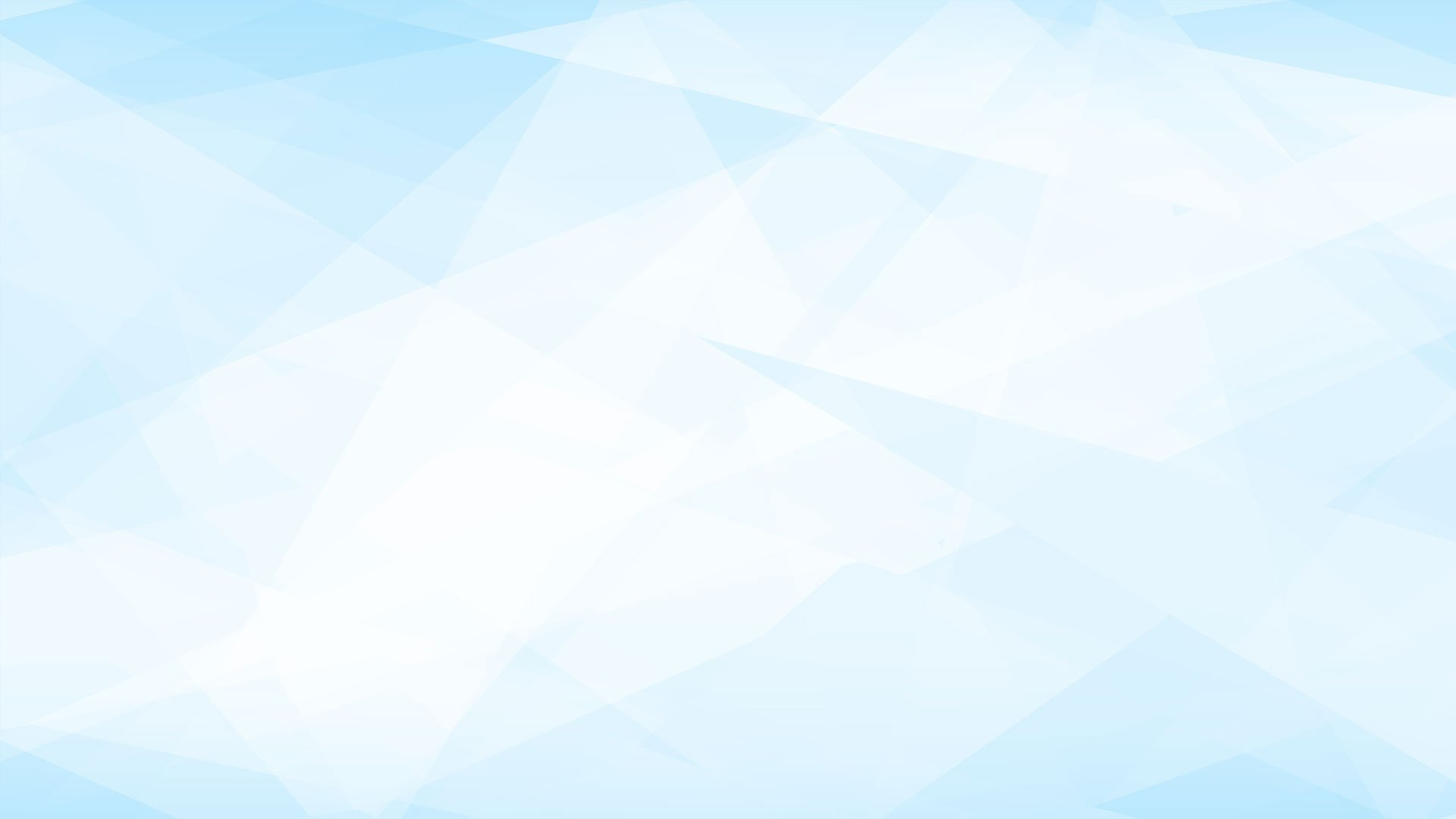 Расходы бюджета на реализацию муниципальных программ:
тыс.рублей
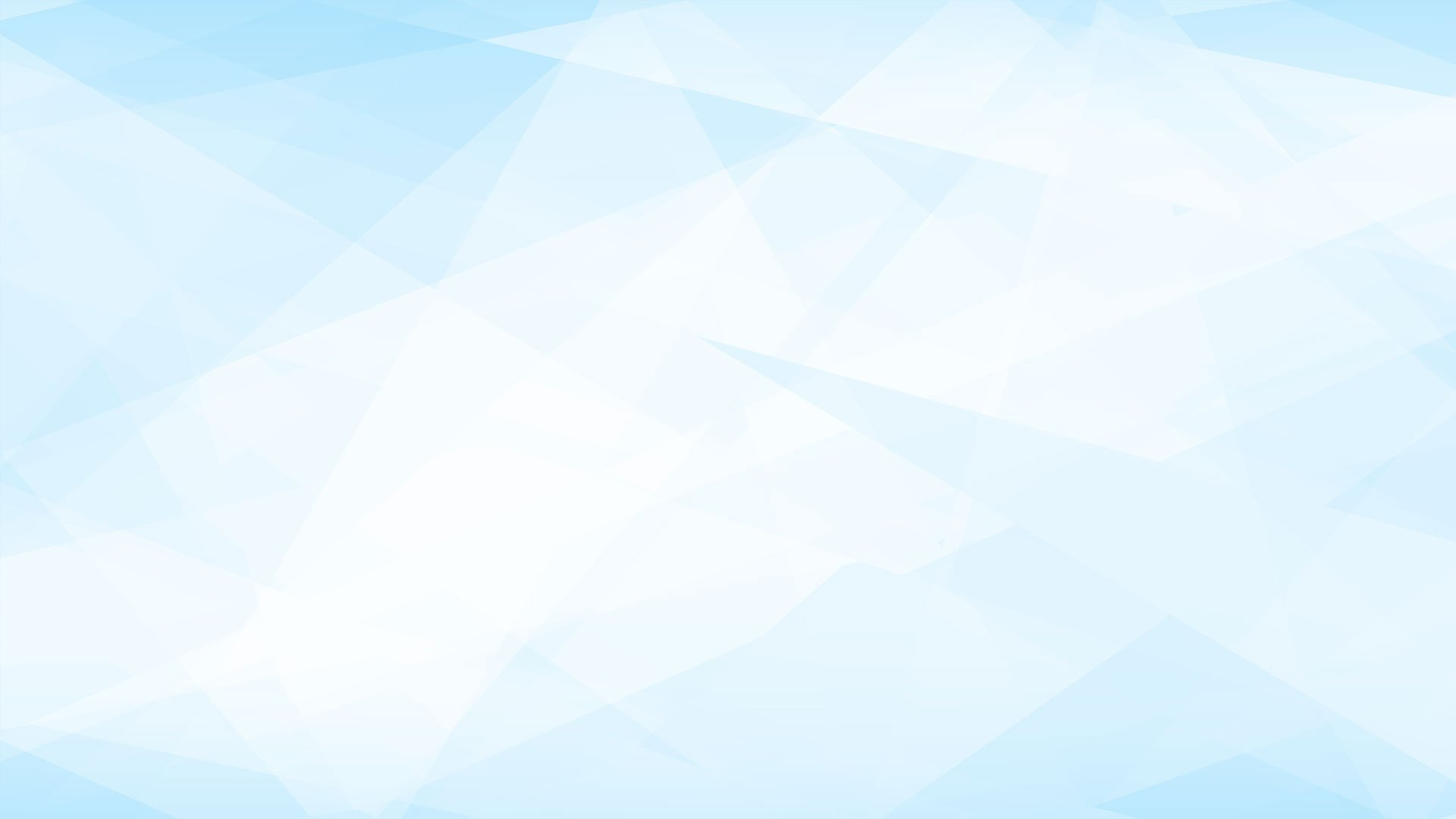 Основные показатели прогноза социально-экономического развития города Тулуна на 2025-2027 годы
Прогноз социально-экономического развития представляет собой документ, содержащий систему обоснованных представлений о направлениях и результатах социально-экономического развития на прогнозируемый период.
Прогноз социально-экономического развития города Тулуна формируется ежегодно сроком на 3 года.
Прогноз социально-экономического развития города  разрабатывается в двух вариантах – базовом и консервативном. Базовый вариант прогноза на 2025 - 2027 годы описывает наиболее вероятный сценарий развития экономики с учетом ожидаемых внешних условий и принимаемых мер экономической политики, обеспечивающих восстановление занятости и доходов населения, рост экономики и долгосрочные структурные изменения в экономике. Консервативный вариант основан на предпосылке о более затяжном восстановлении экономики и структурном замедлении темпов ее роста в среднесрочной перспективе из-за последствий распространения новой коронавирусной инфекции и введении санкционных ограничений.
В данном разделе представлены отдельные показатели базового варианта прогноза социально-экономического развития города Тулуна на среднесрочный период. С полной версией прогноза можно ознакомиться в материалах к проекту бюджета города.
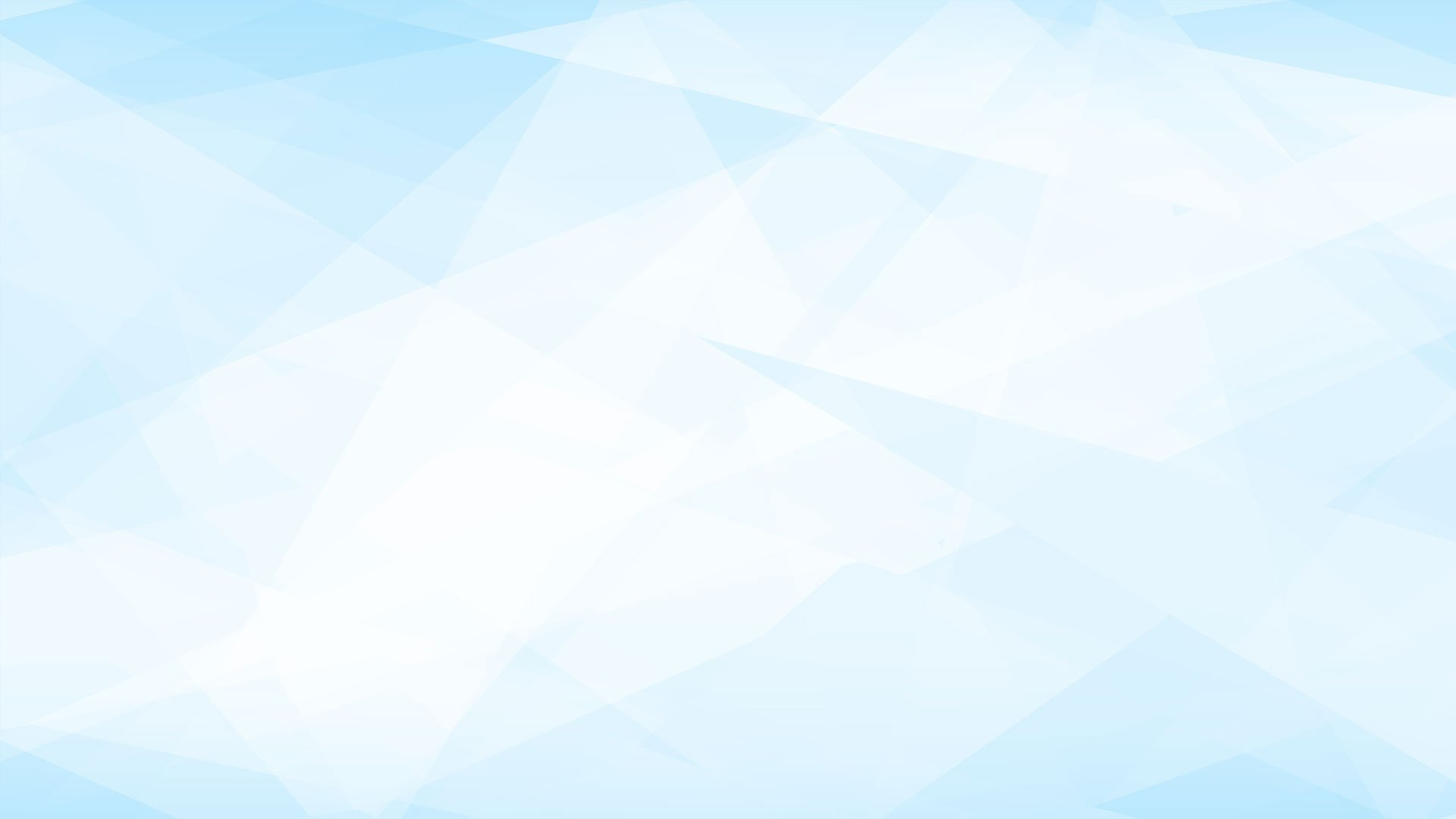 Целевые показатели (индикаторы) муниципальных программ
Муниципальная программа 
«Совершенствование механизмов экономического развития»
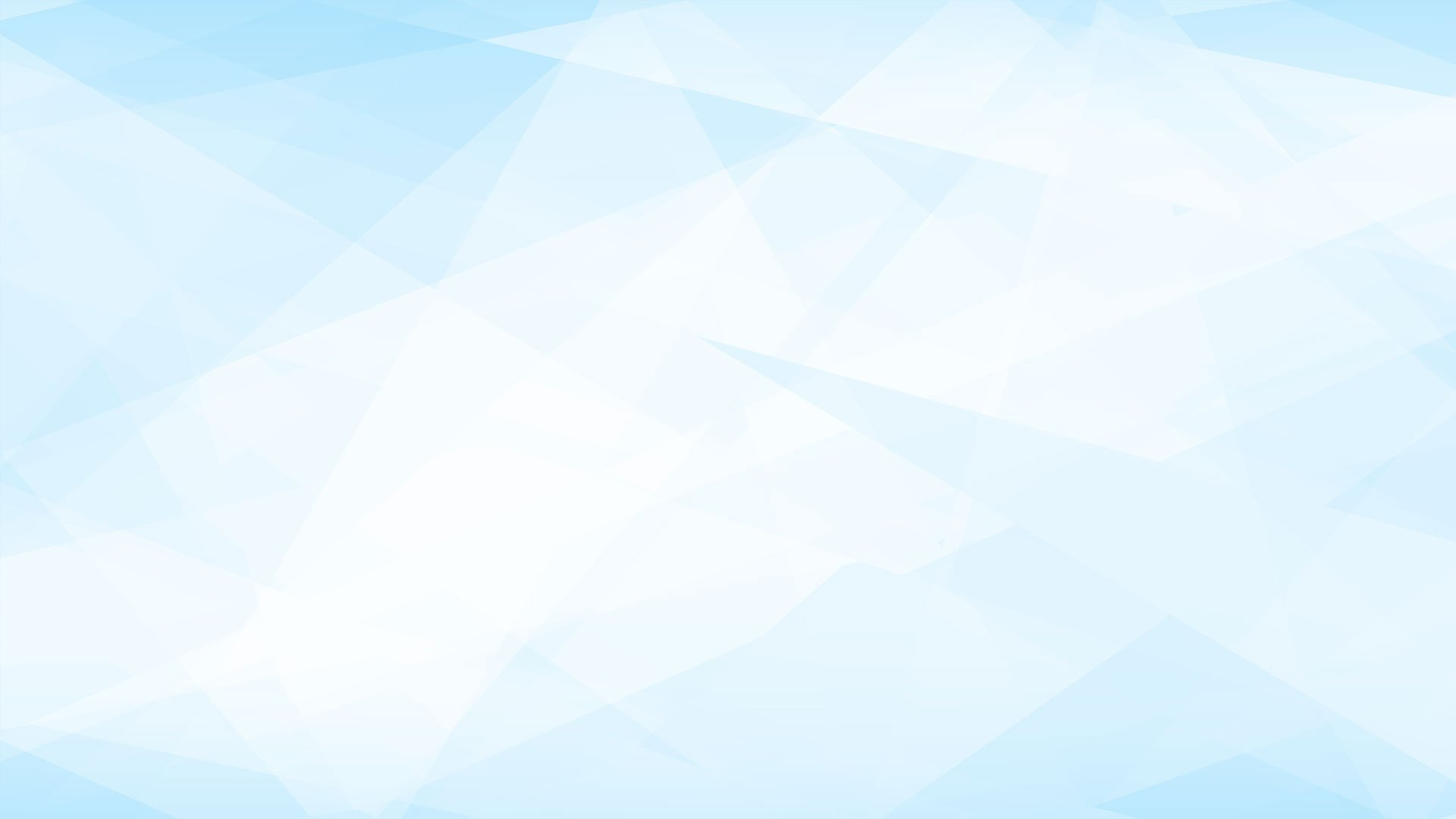 Целевые показатели (индикаторы) муниципальных программ
Муниципальная программа «Труд»
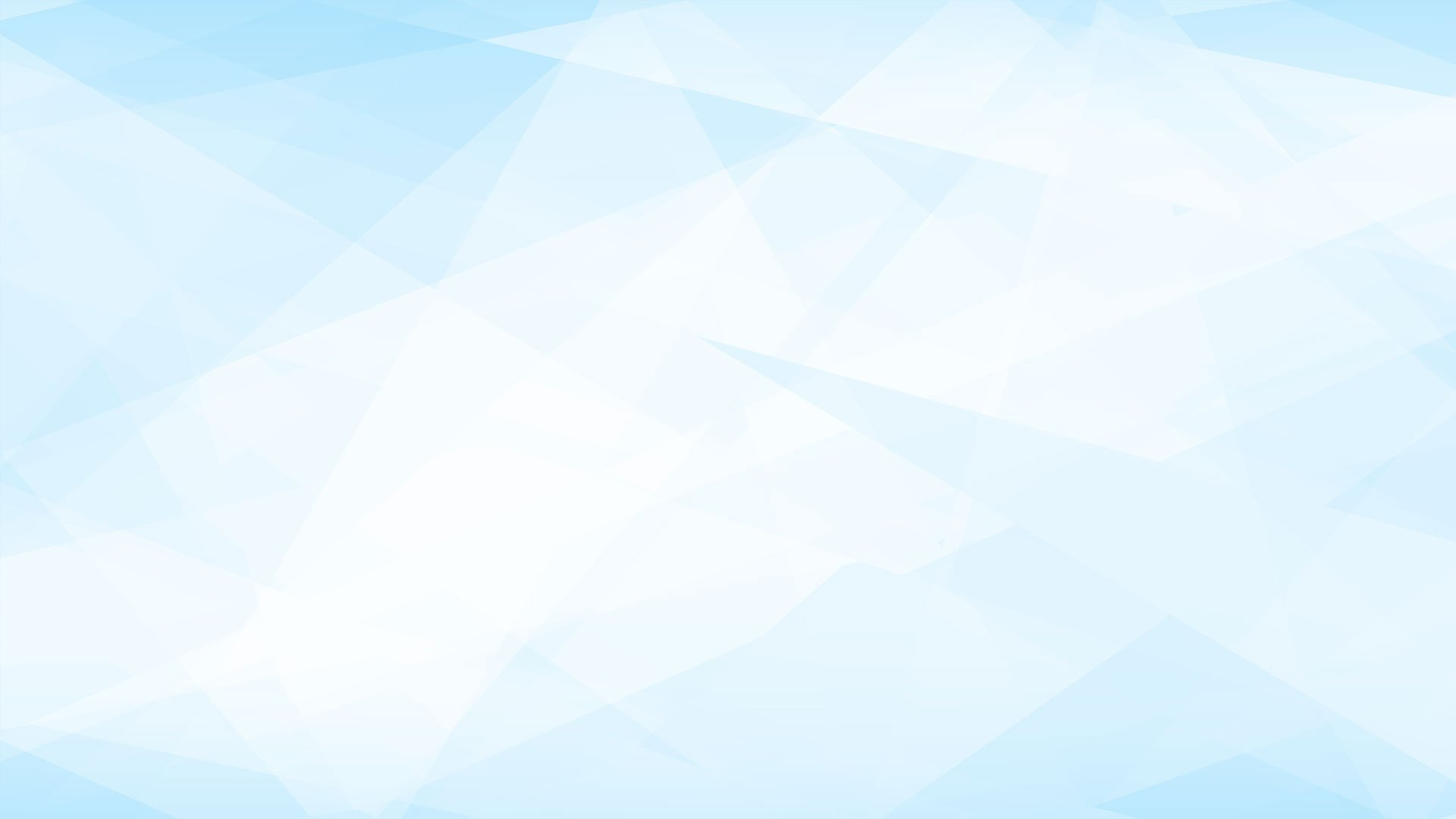 Целевые показатели (индикаторы) муниципальных программ
Муниципальная программа «Образование»
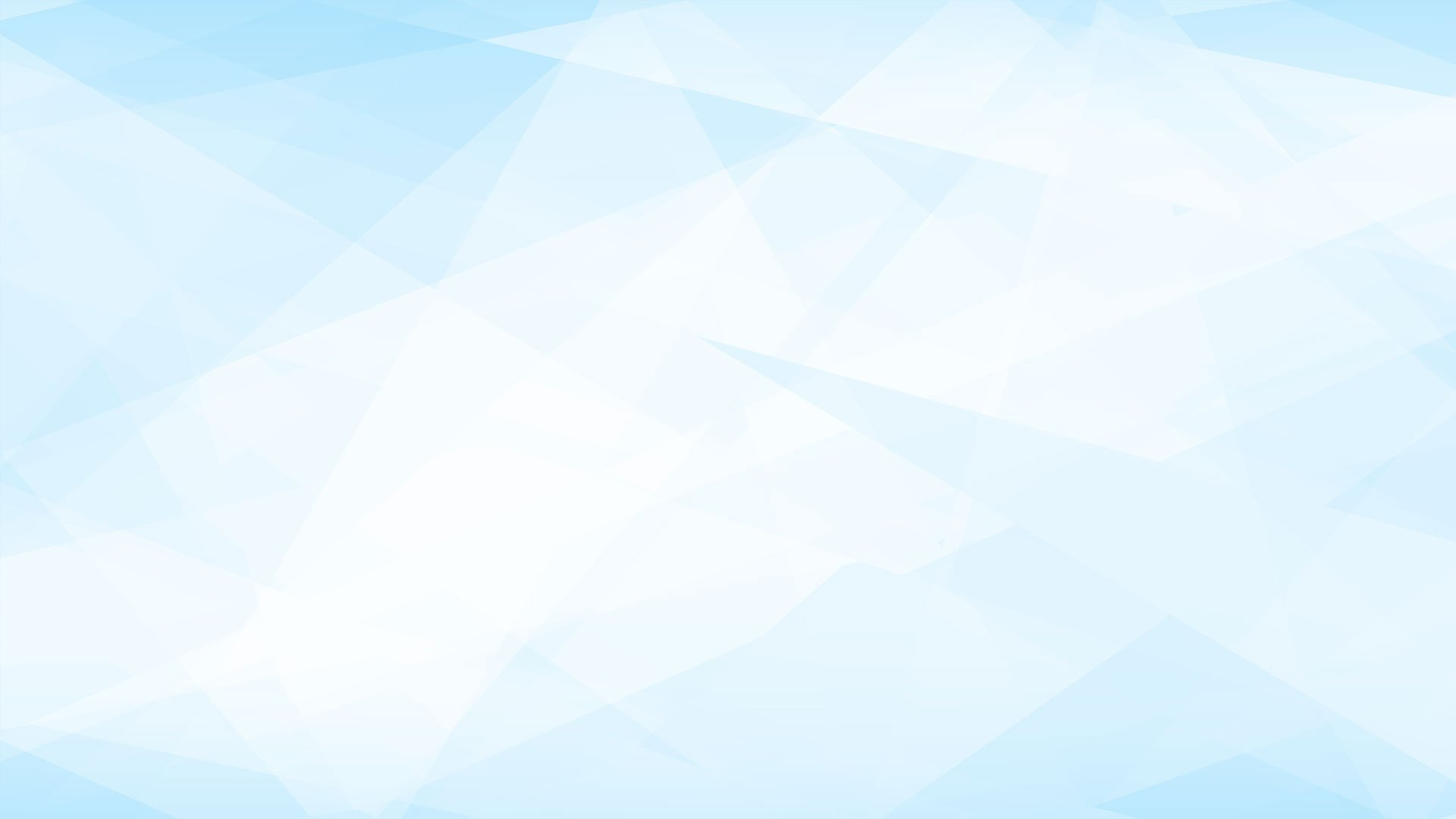 Целевые показатели (индикаторы) муниципальных программ
Муниципальная программа «Культура»
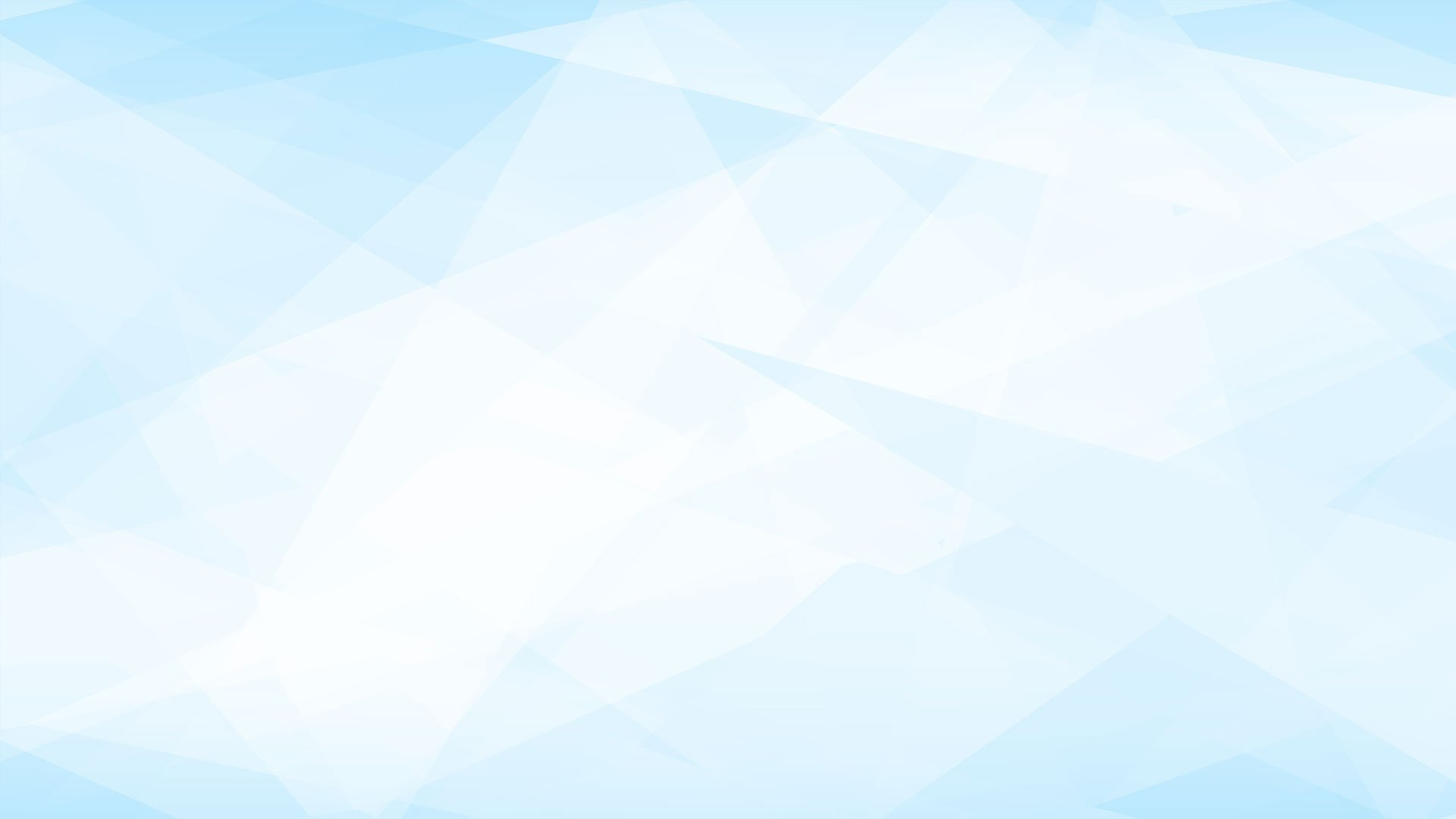 Целевые показатели (индикаторы) муниципальных программ
Муниципальная программа «Молодежь»
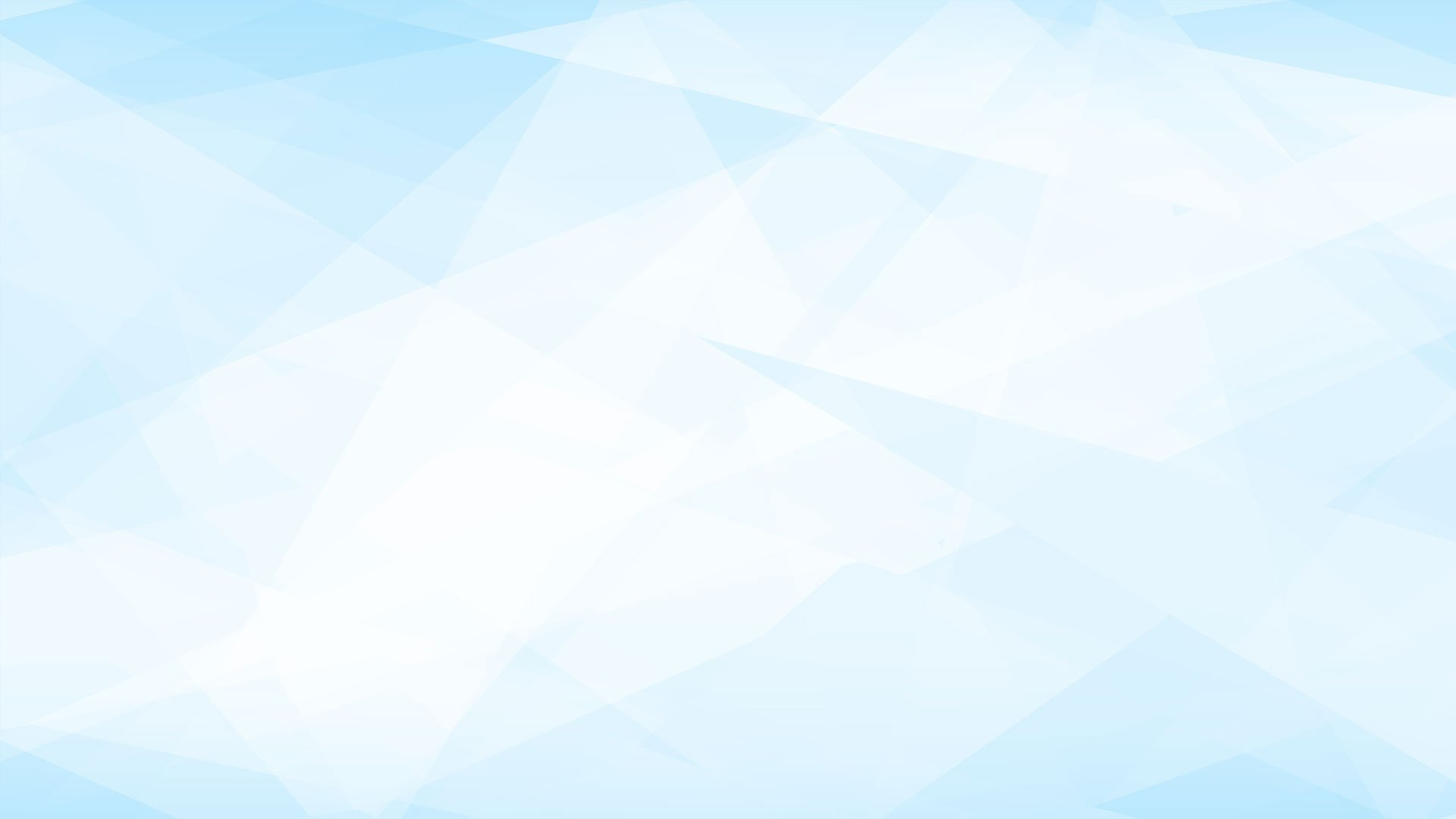 Целевые показатели (индикаторы) муниципальных программ
Муниципальная программа «Доступное жилье»
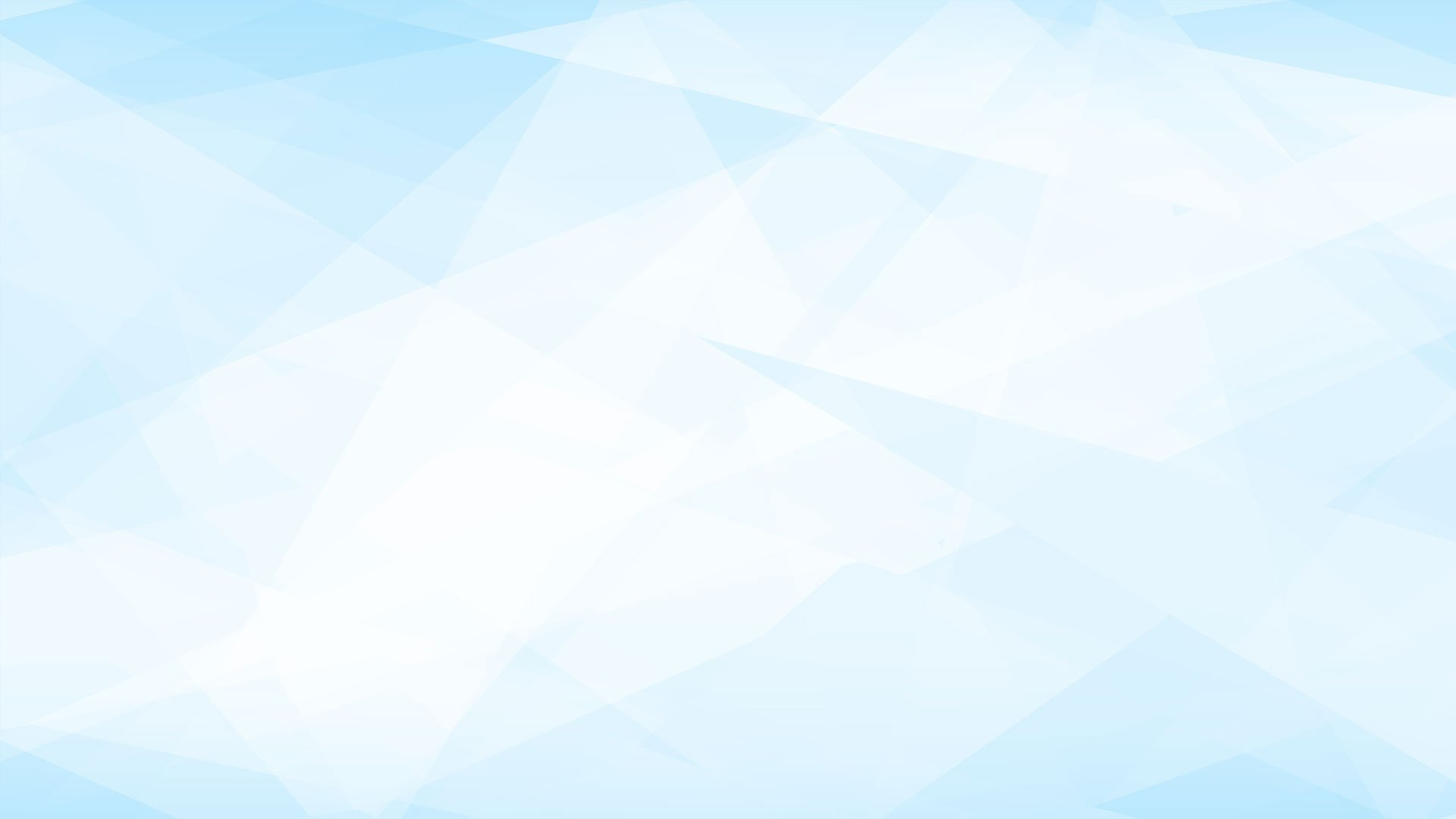 Целевые показатели (индикаторы) муниципальных программ
Муниципальная программа «Физическая культура и спорт»
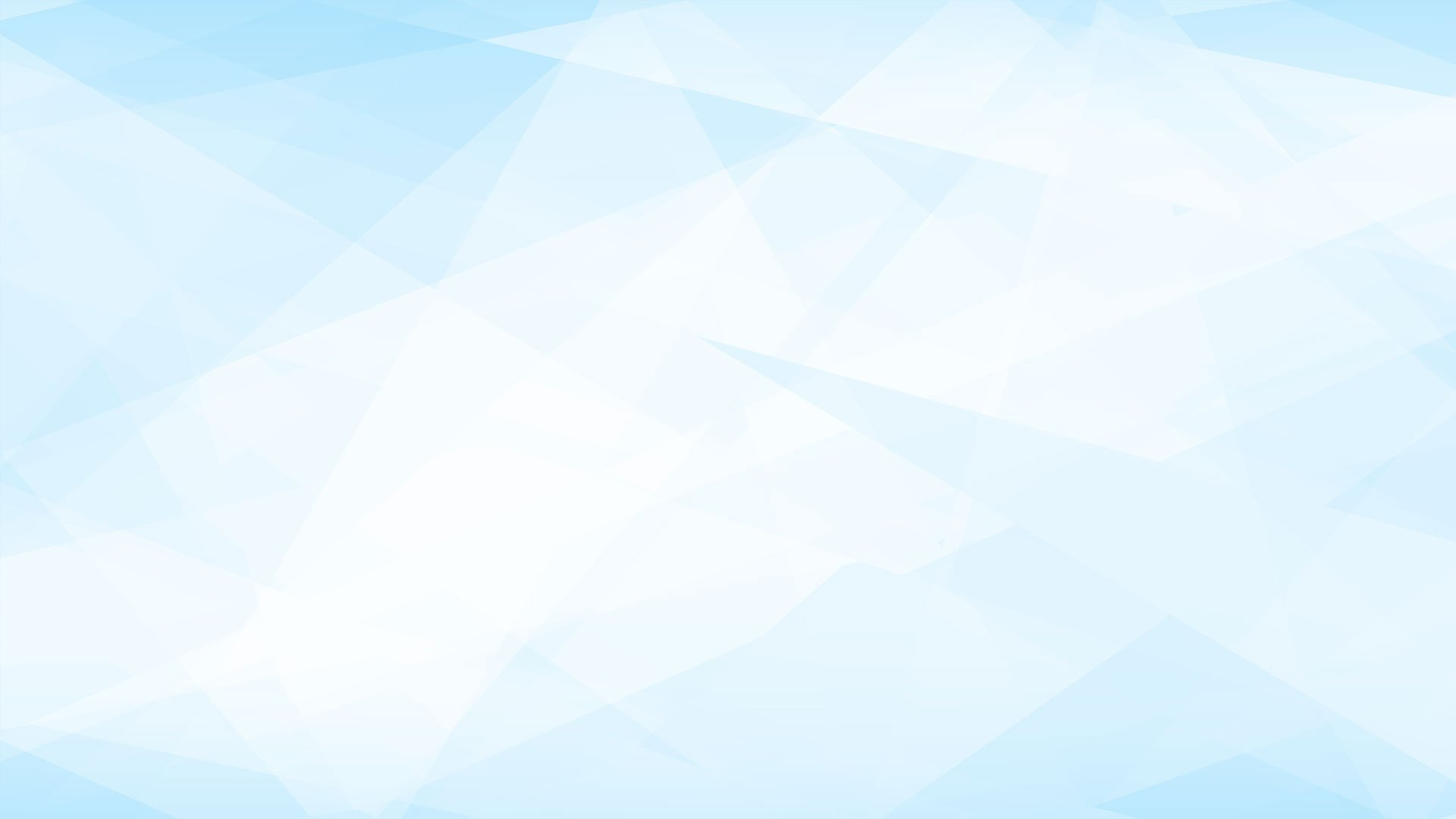 Целевые показатели (индикаторы) муниципальных программ
Муниципальная программа «Охрана здоровья населения»
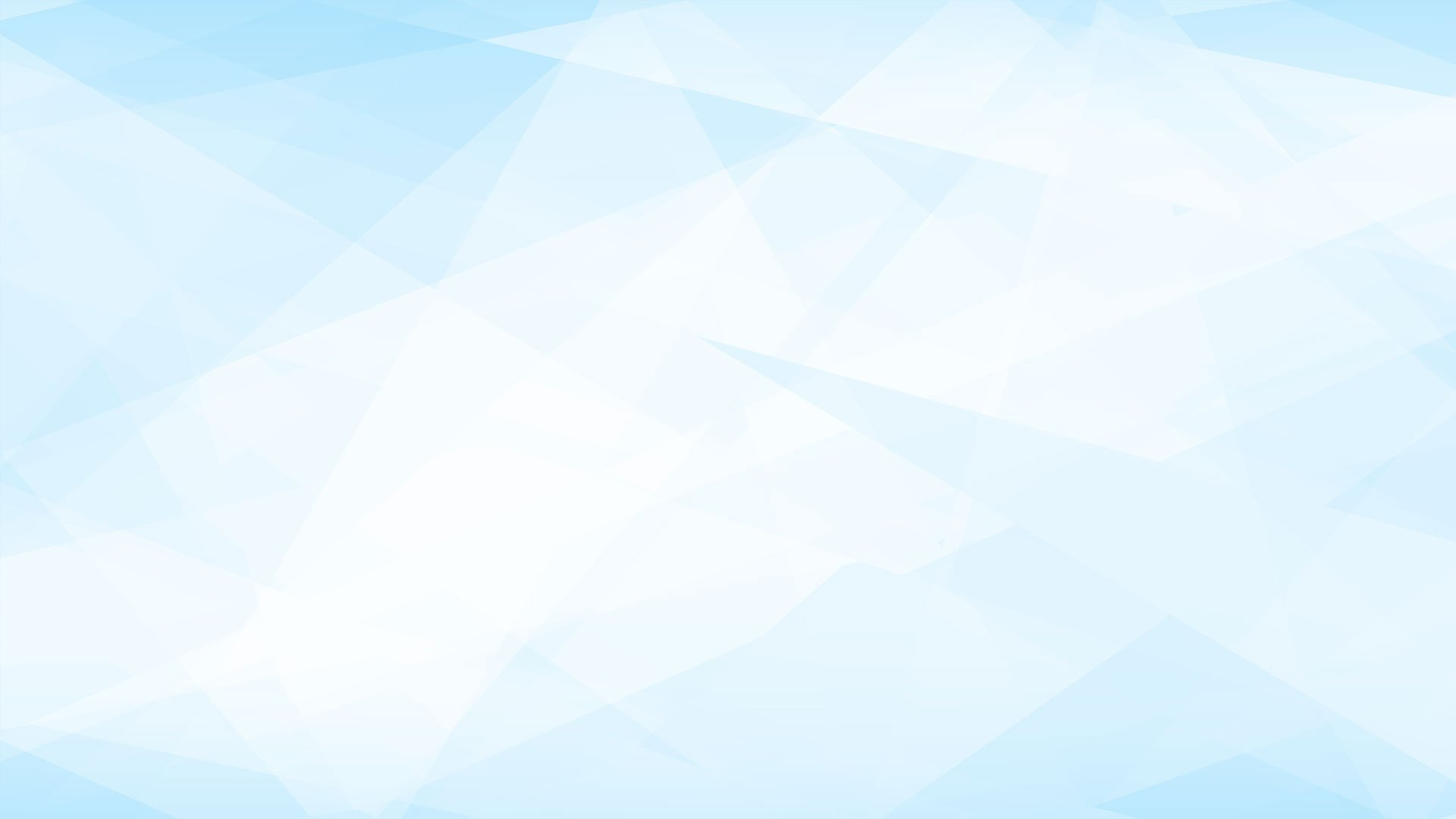 Целевые показатели (индикаторы) муниципальных программ
Муниципальная программа «Обеспечение комплексных мер безопасности»
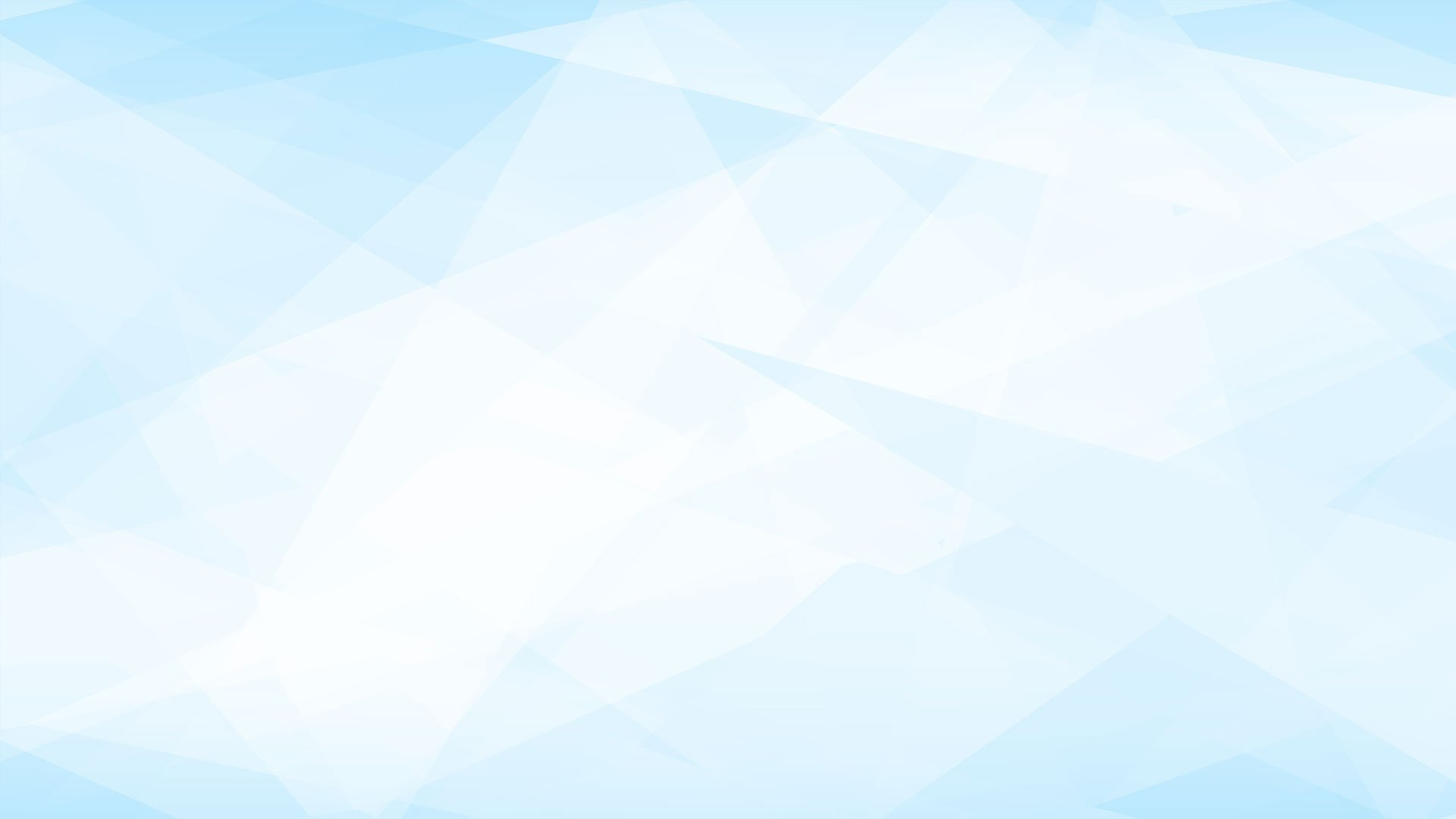 Целевые показатели (индикаторы) муниципальных программ
Муниципальная программа «Поддержка отдельных категорий граждан и социально ориентированных некоммерческих организаций»
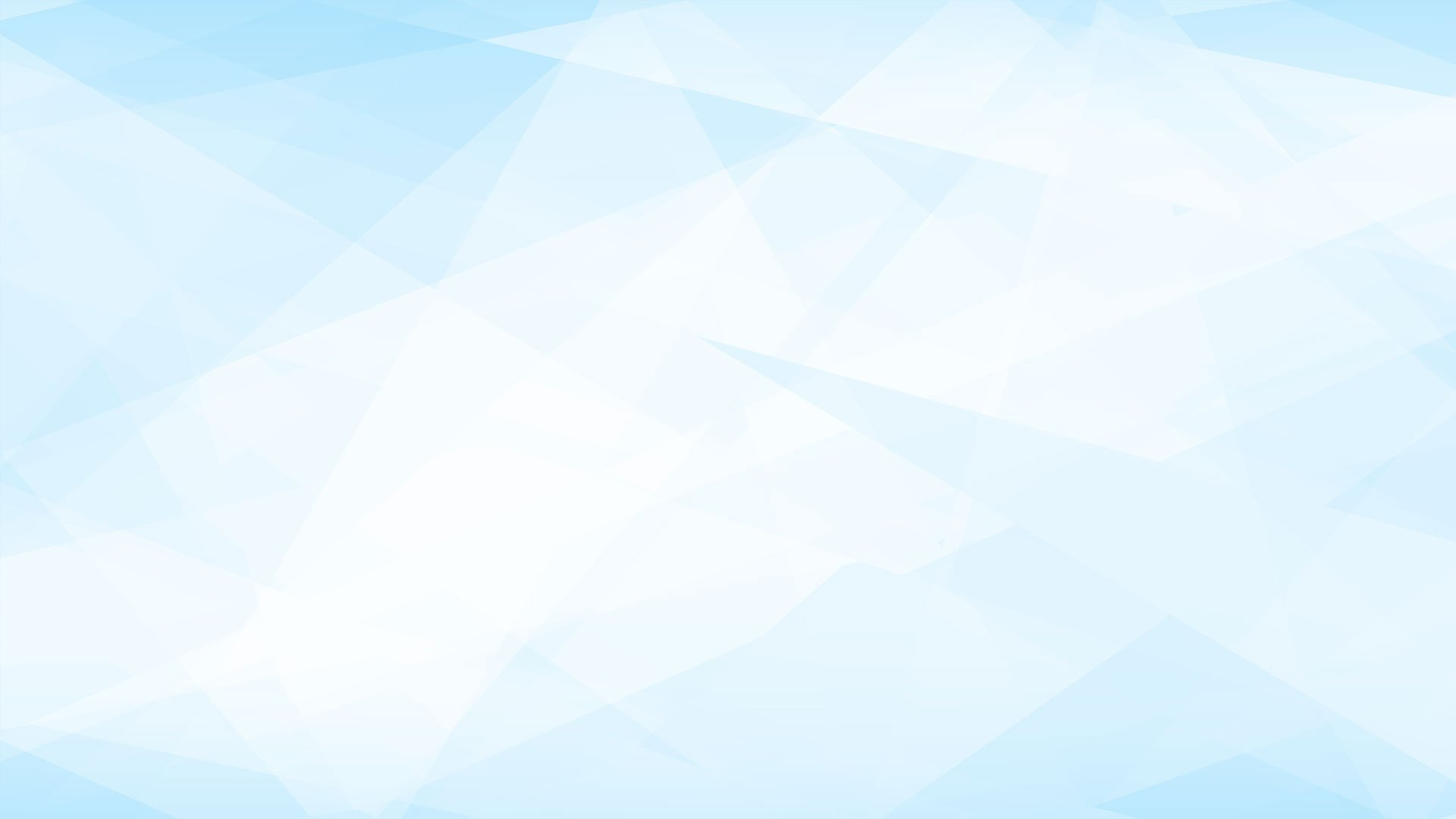 Целевые показатели (индикаторы) муниципальных программ
Муниципальная программа «Транспортное обслуживание населения»
Муниципальная программа «Жилищно-коммунальное хозяйство»
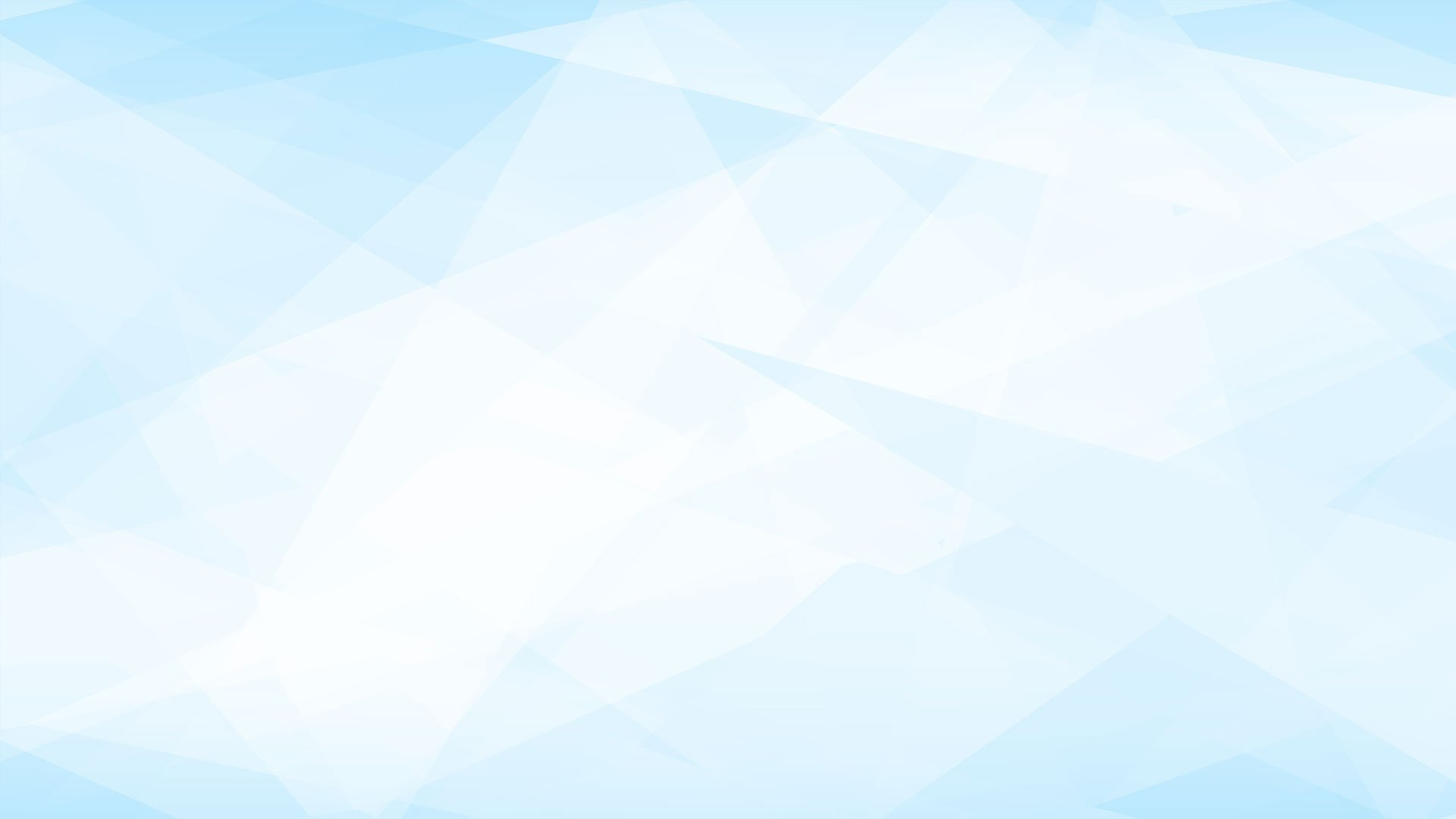 Целевые показатели (индикаторы) муниципальных программ
Муниципальная программа «Охрана окружающей среды»
Муниципальная программа «Городские дороги»
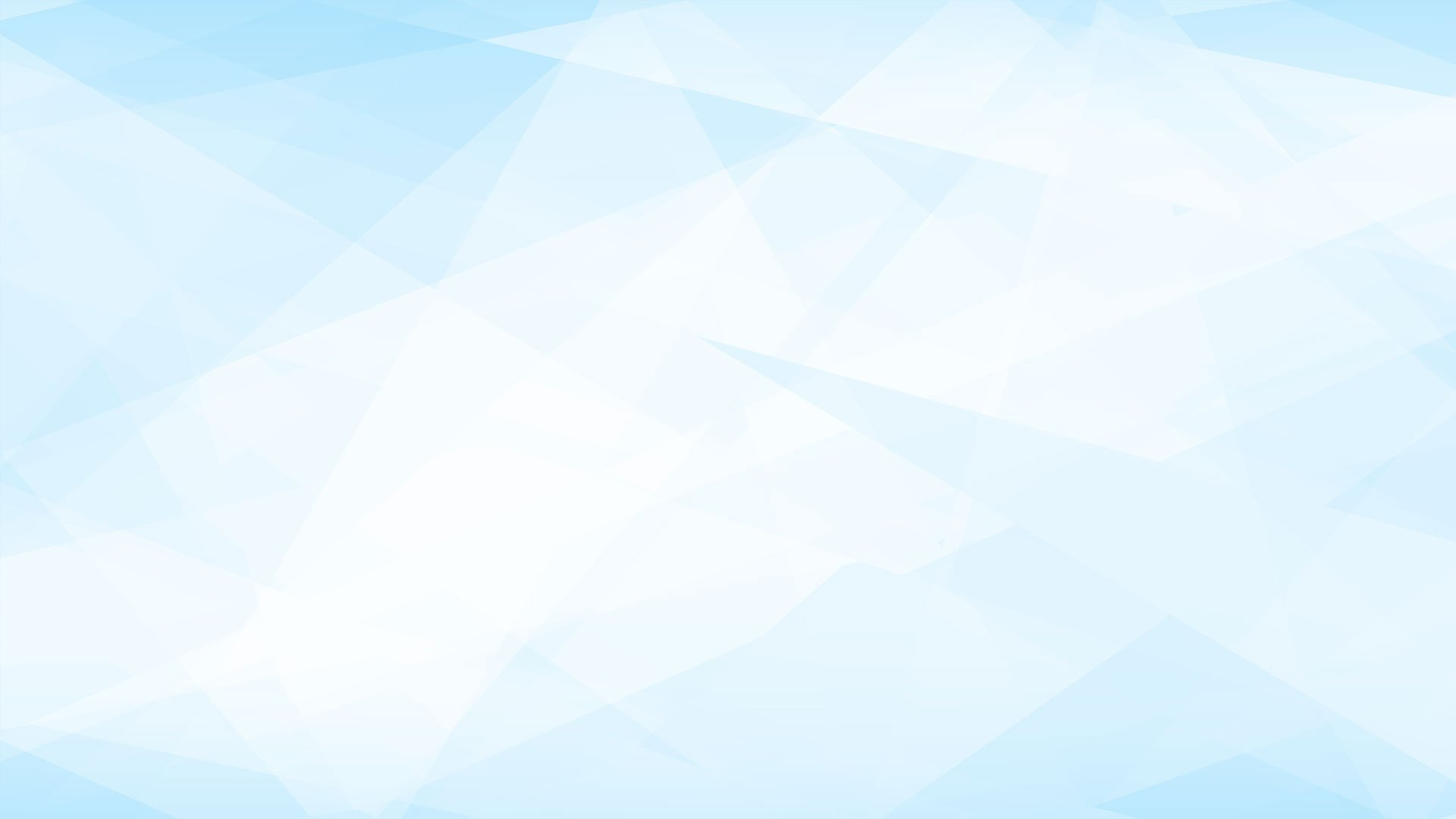 Целевые показатели (индикаторы) муниципальных программ
Муниципальная программа «Градостроительство»
Муниципальная программа «Формирование современной городской среды»
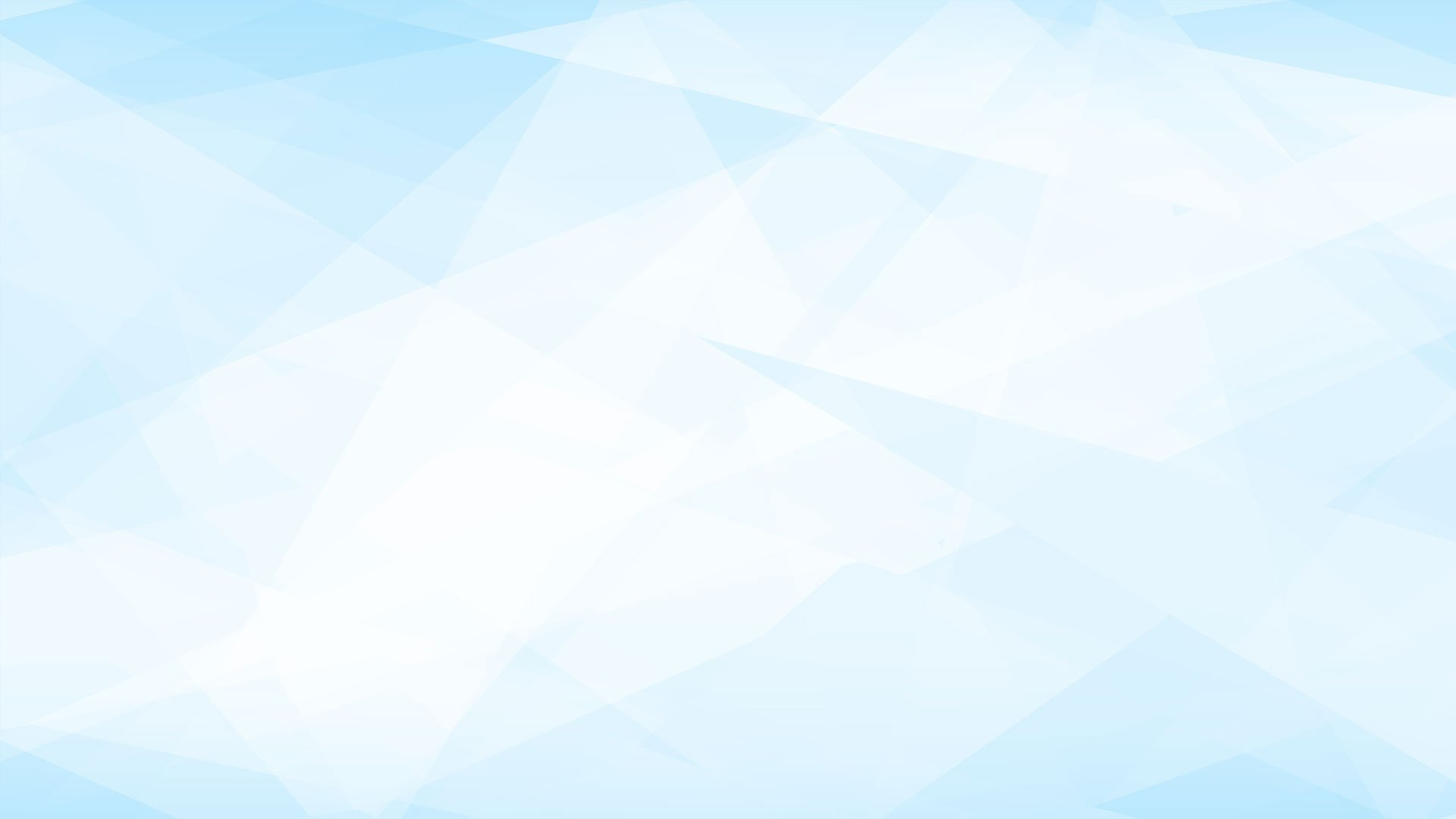 Целевые показатели (индикаторы) муниципальных программ
Муниципальная программа «Управление имуществом и земельными ресурсами»
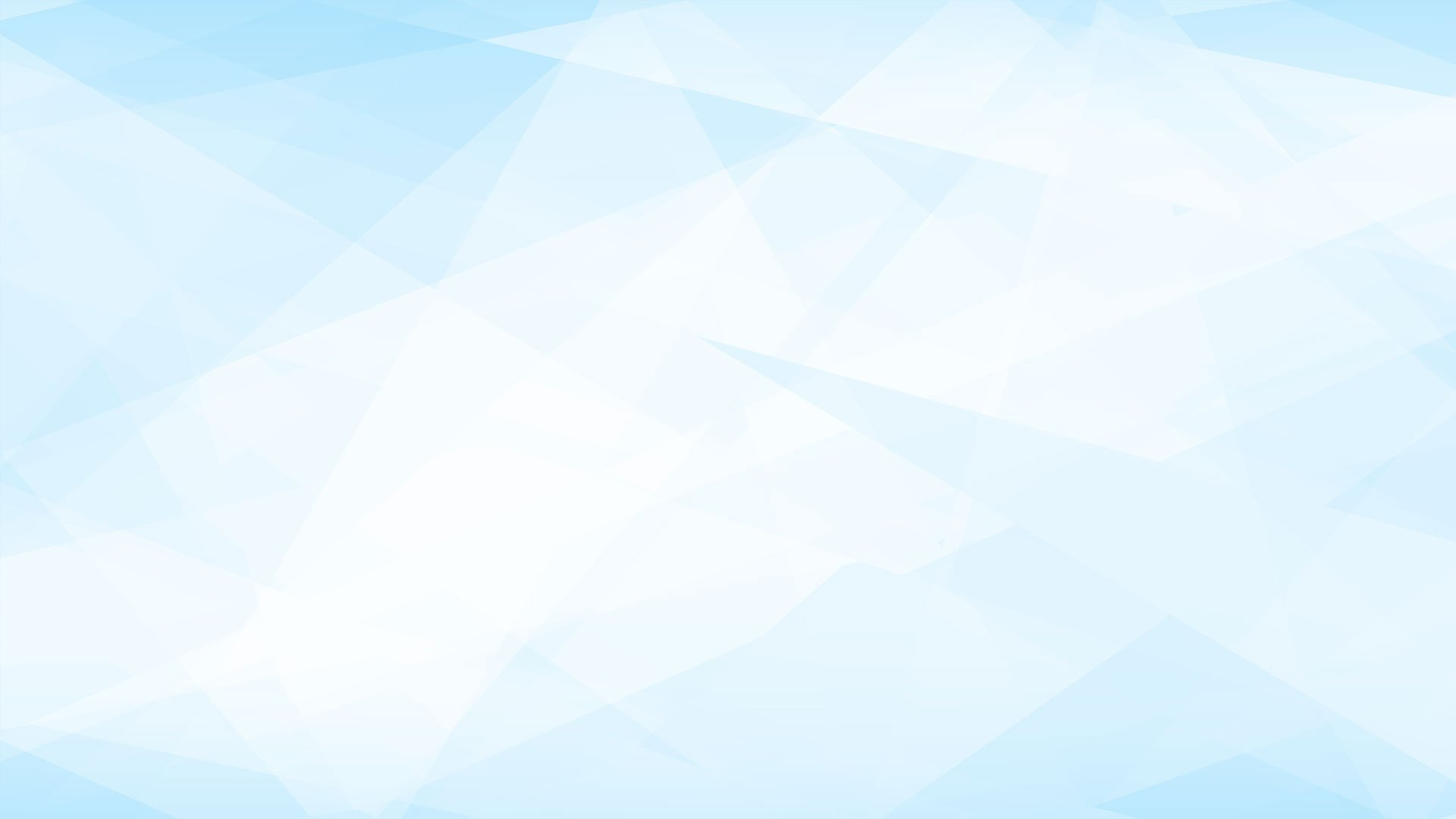 Целевые показатели (индикаторы) муниципальных программ
Муниципальная программа «Управление имуществом и земельными ресурсами»
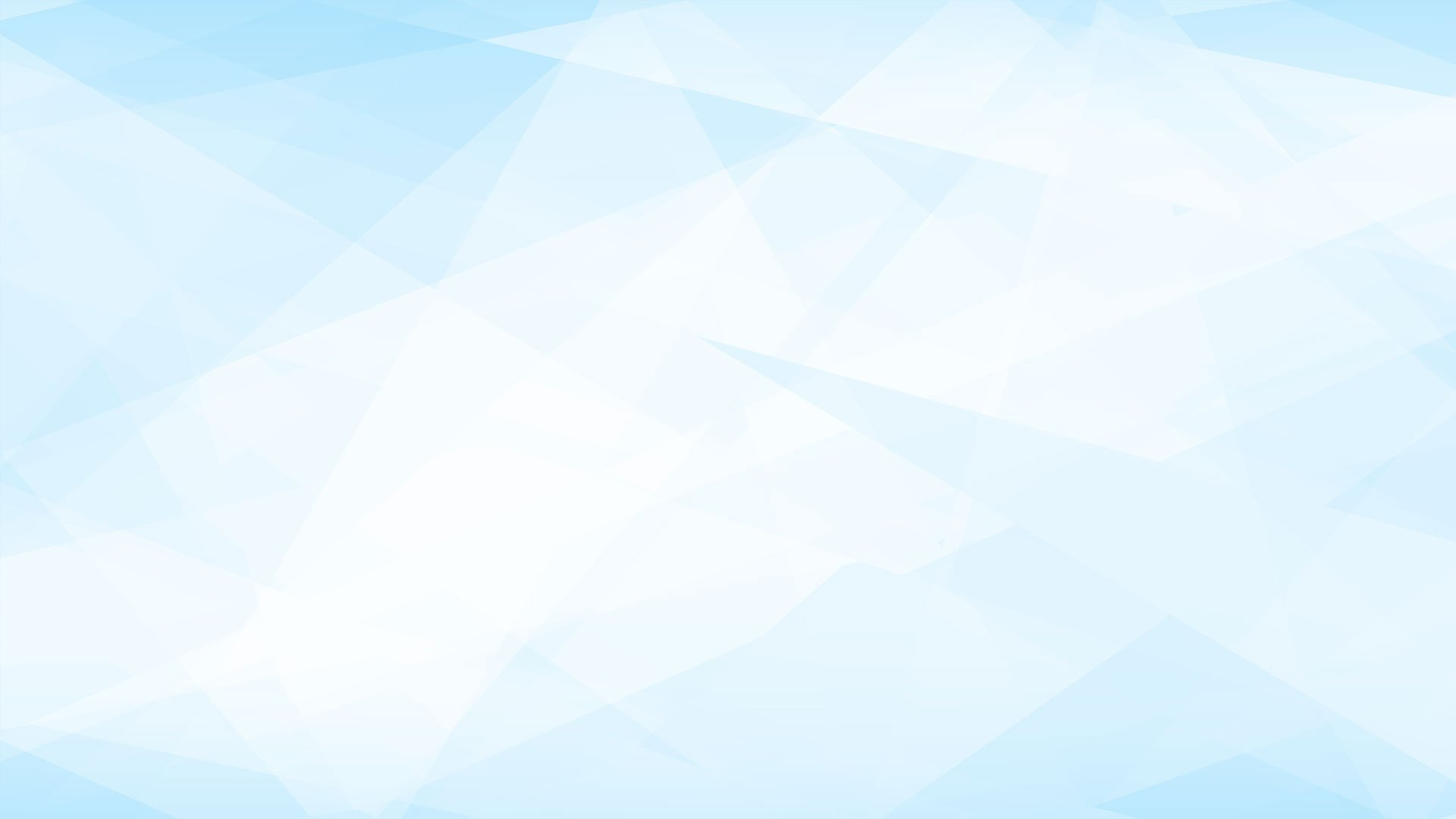 Объем расходов 
на реализацию 17 муниципальных программ
ГОД
Расходы по МП, млн.руб.
Доля в общей сумме расходов бюджета, %
2025
1 839,4
88,5
2026
1 579,1
87,5
2027
1 579,2
86,6
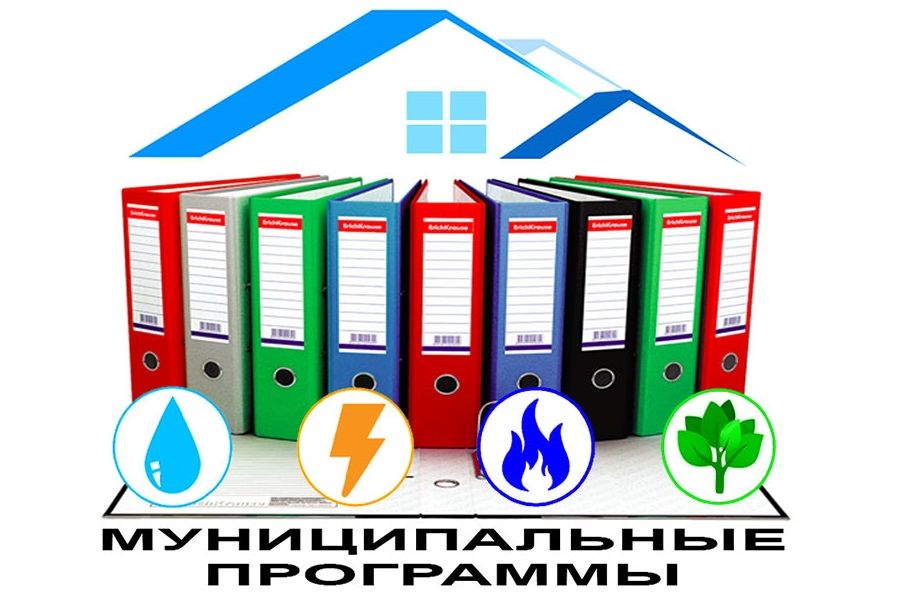 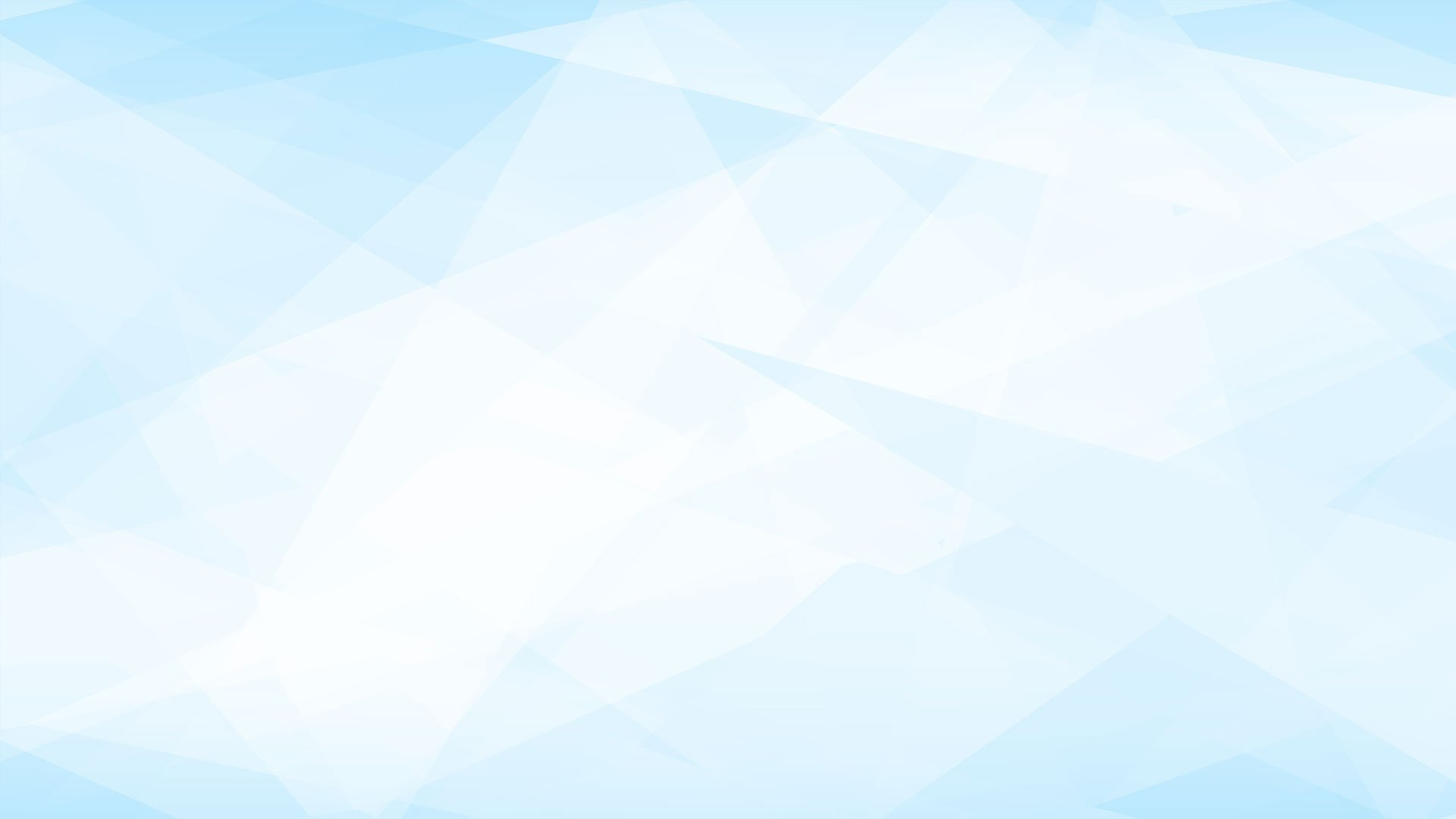 Муниципальные программы в социальной сфере в 2025г.
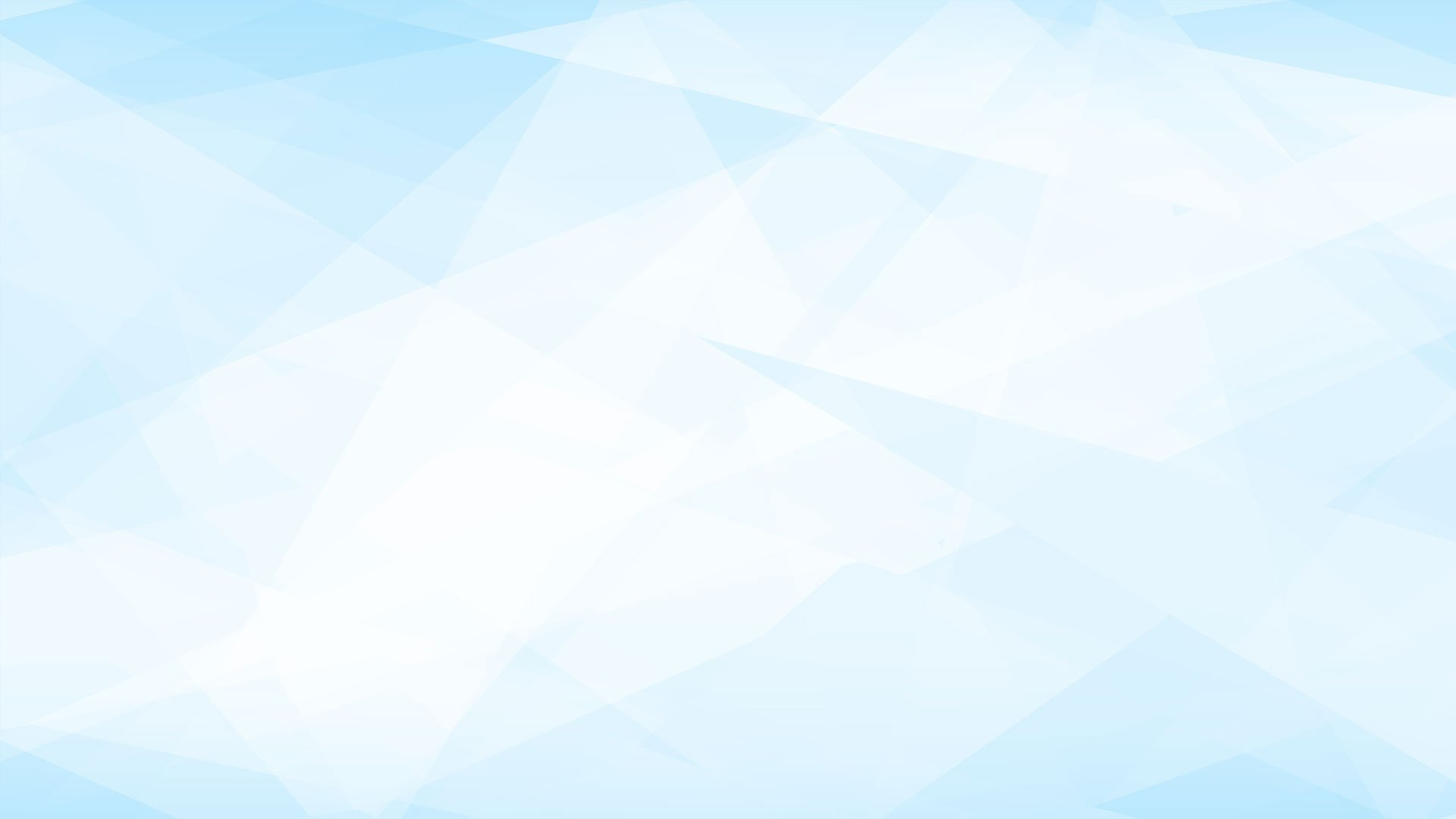 Муниципальные программы социальной направленности
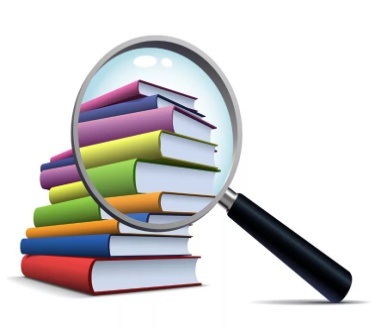 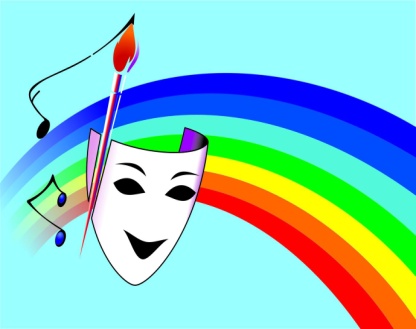 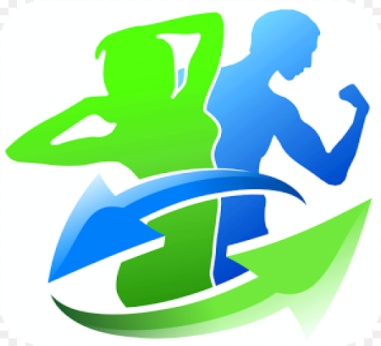 Муниципальная программа«Образование»
Муниципальная программа«Культура»
Муниципальная программа«Физкультура и спорт»
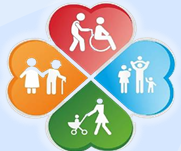 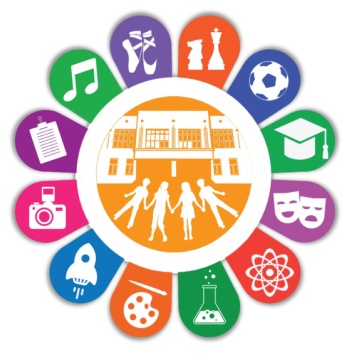 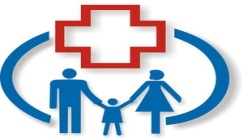 Муниципальная программа«Поддержка отдельных категорий граждан и социально ориентированных некоммерческих организаций»
Муниципальная программа«Охрана здоровья населения»
Муниципальная программа«Молодежь»
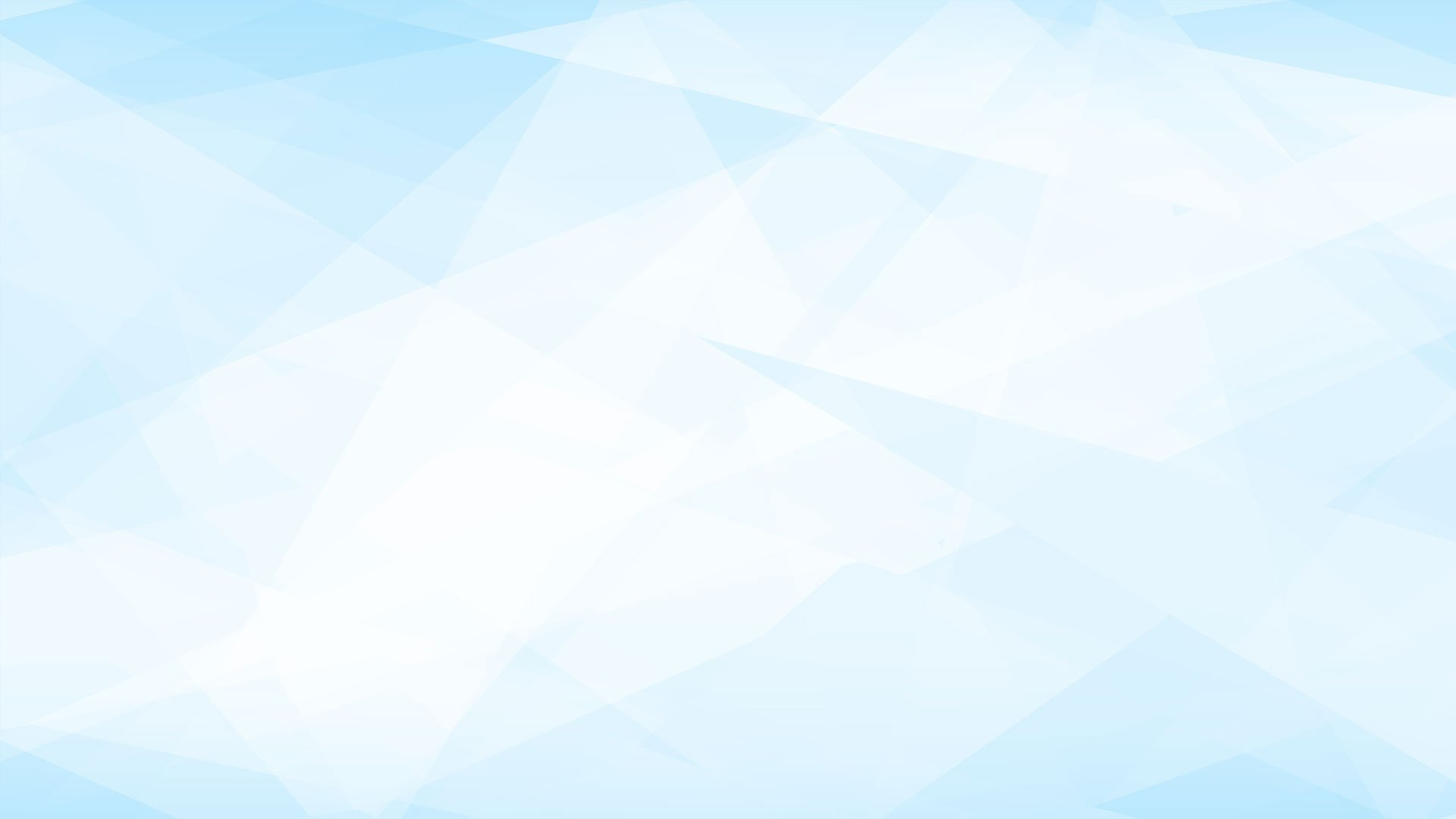 Расходы в сфере образования
106,2 млн.руб.
Строительство детского сада на 240 мест г.Тулун
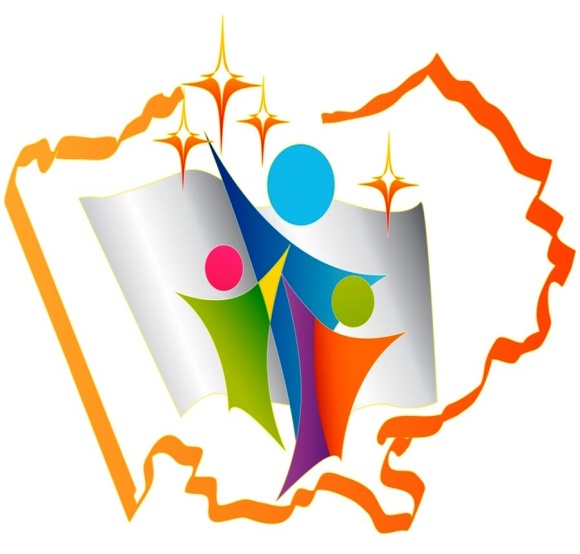 Разработка ПСД 
на капитальный ремонт МБОУ «Детский сад «Антошка»
3,0 млн.руб.
2,3 млн.руб.
Разработка ПСД 
на капитальный ремонт МБОУ «СОШ №1» 
(контракт 2024г.)
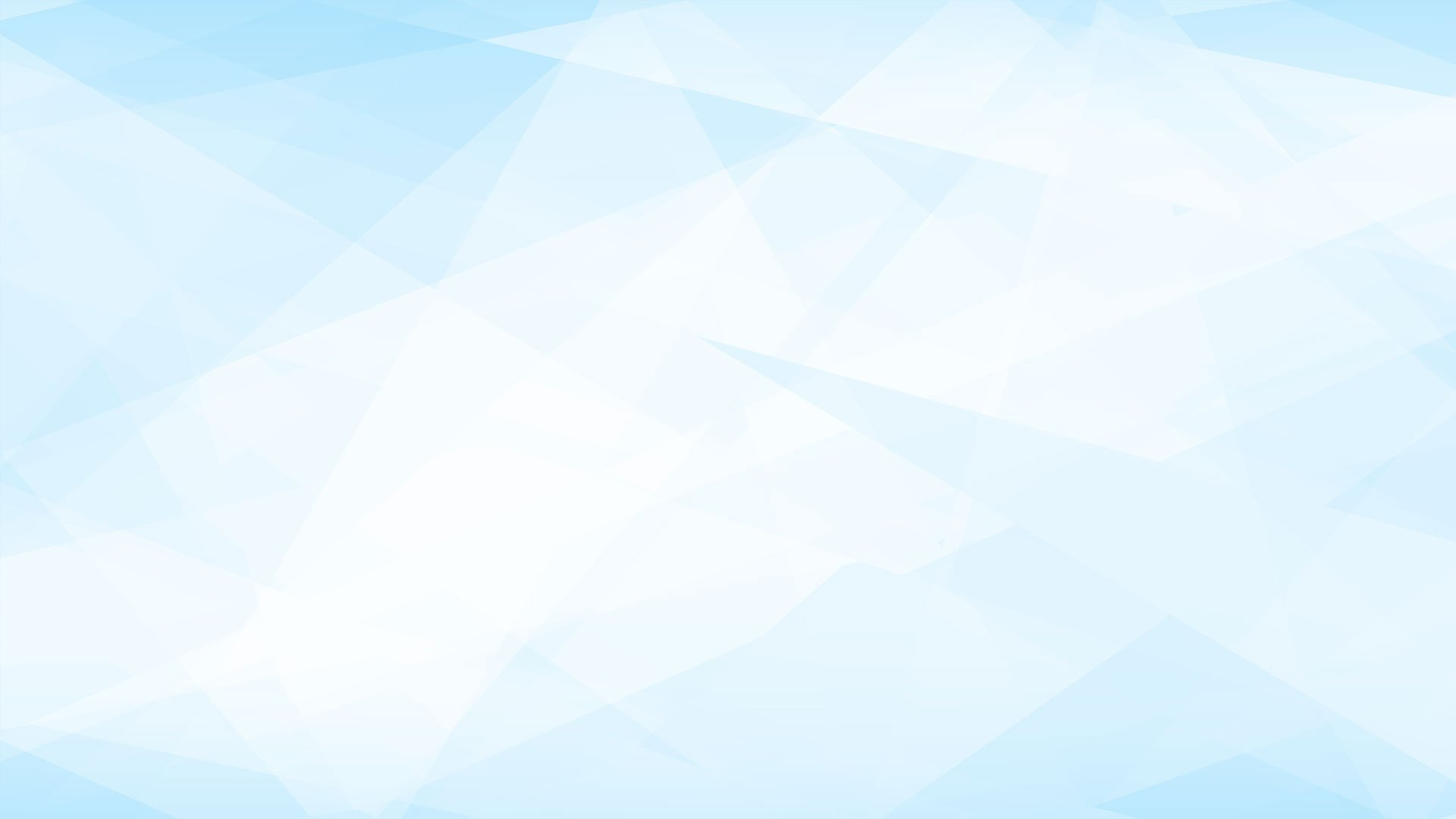 Бесплатное питание обучающихся в образовательных организациях, 20,4 млн.руб.
14,7 млн.руб.
Питание отдельных категорий обучающихся
3,5 млн.руб.
Питание обучающихся с ограниченными возможностями здоровья
1,5 млн.руб.
Питание детей-инвалидов
0,1 млн.руб.
Питание обучающихся, пребывающих на полном государственном обеспечении
0,3 млн.руб.
Питание обучающихся, получающих начальное общее образование  (софинансирование местного бюджета)
0,3 млн.руб.
Обеспечение бесплатным питьевым молоком обучающихся 1-4 классов (софинансирование местного бюджета)
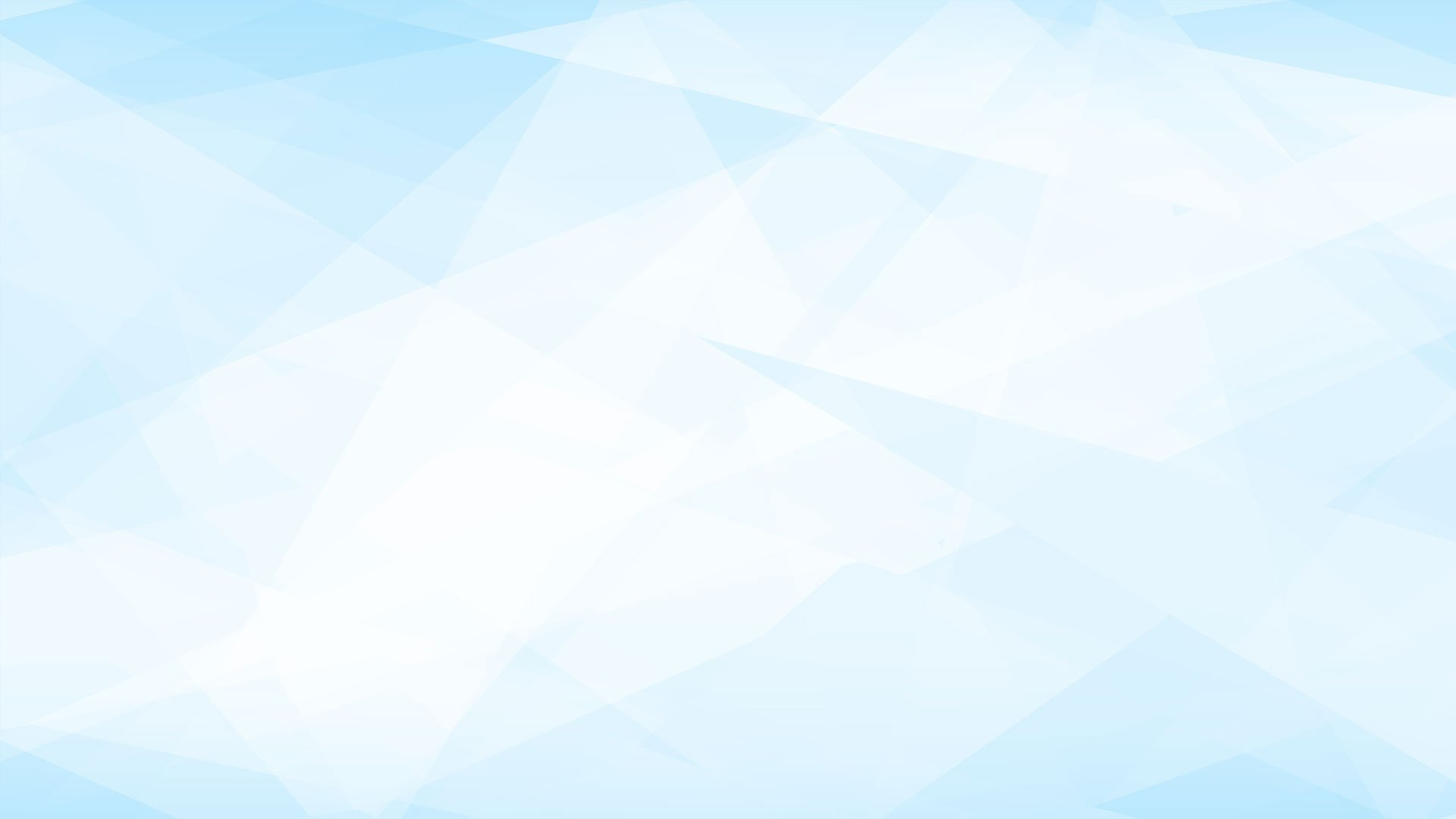 Расходы на мероприятия в сфере :
Физкультуры
Культуры
Образования
2,3 млн.руб.
1,5 млн.руб.
1,4 млн.руб.
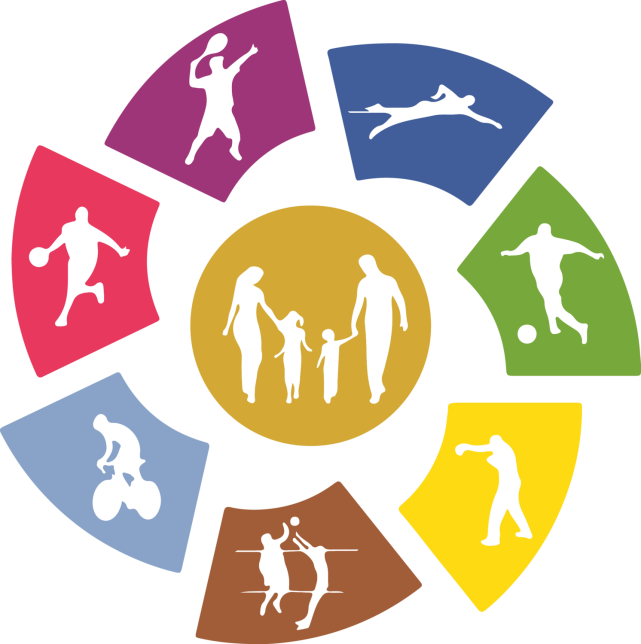 Молодежной политики
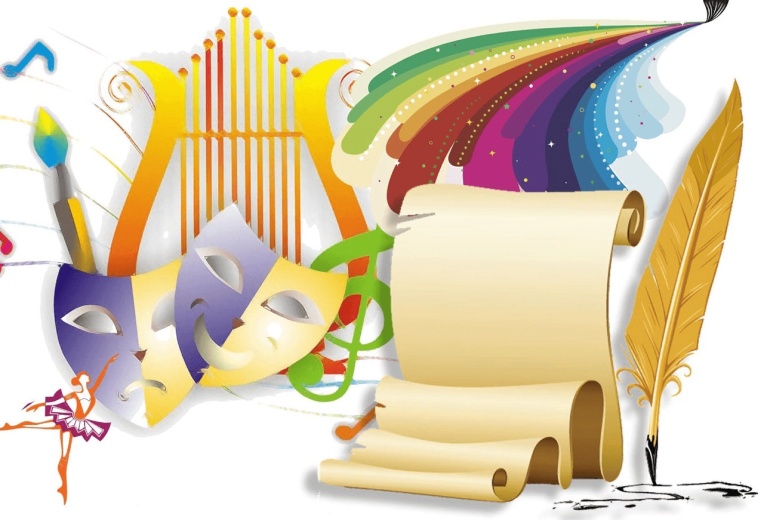 0,7 млн.руб.
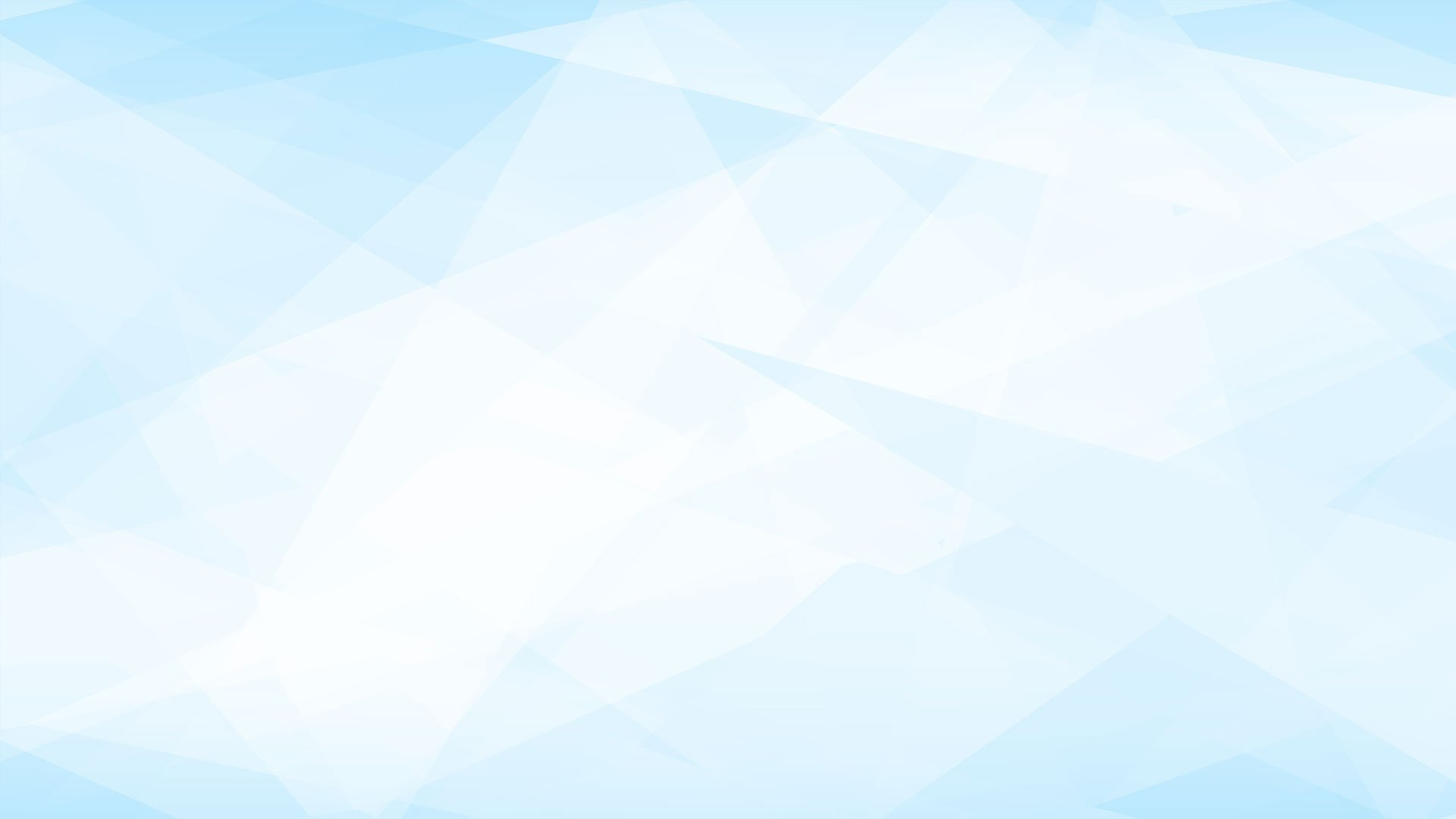 Муниципальные программы в сфере ЖКХ
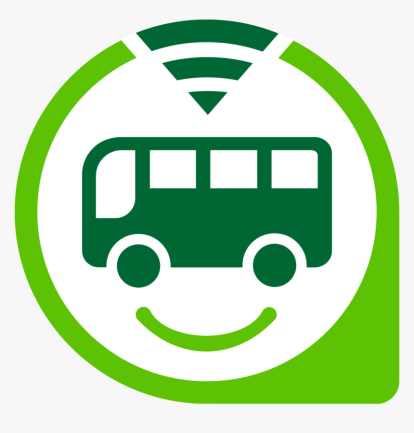 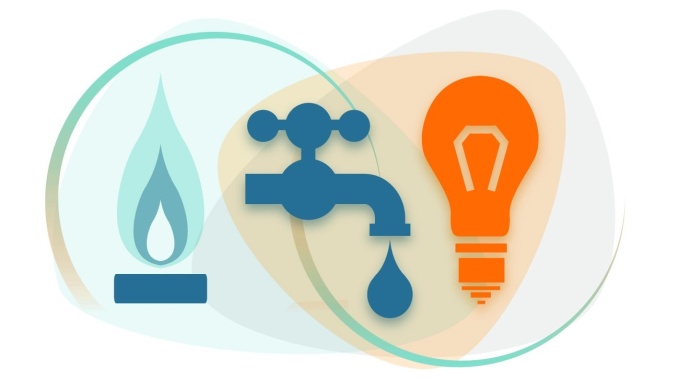 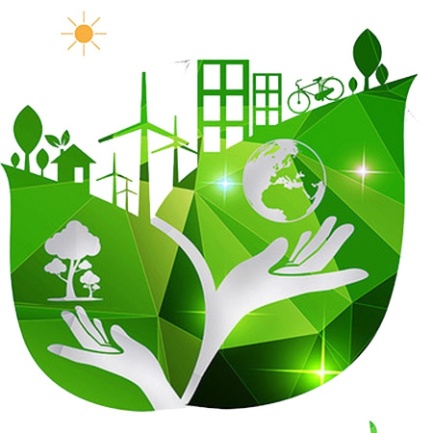 Муниципальная программа«Транспортное обслуживание населения»
Муниципальная программа«Жилищно-коммунальное хозяйство»
Муниципальная программа«Охрана окружающей среды»
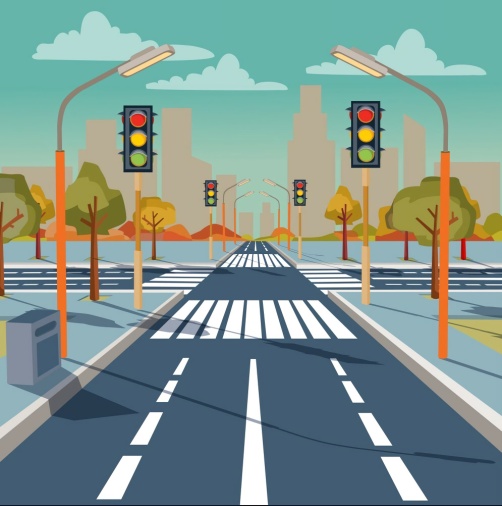 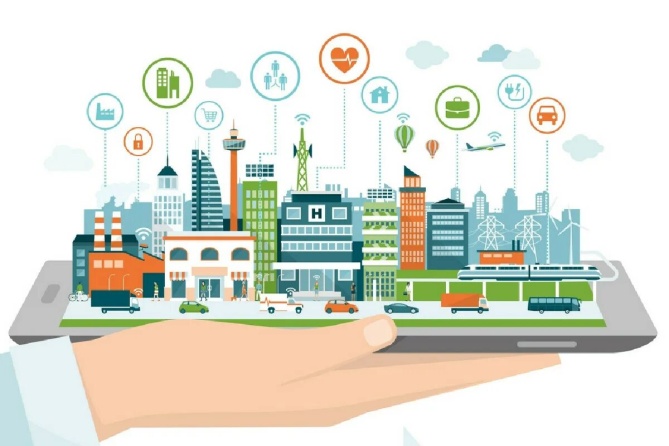 Муниципальная программа«Формирование современной городской среды»
Муниципальная программа«Градостроительство»
Муниципальная программа«Городские дороги»
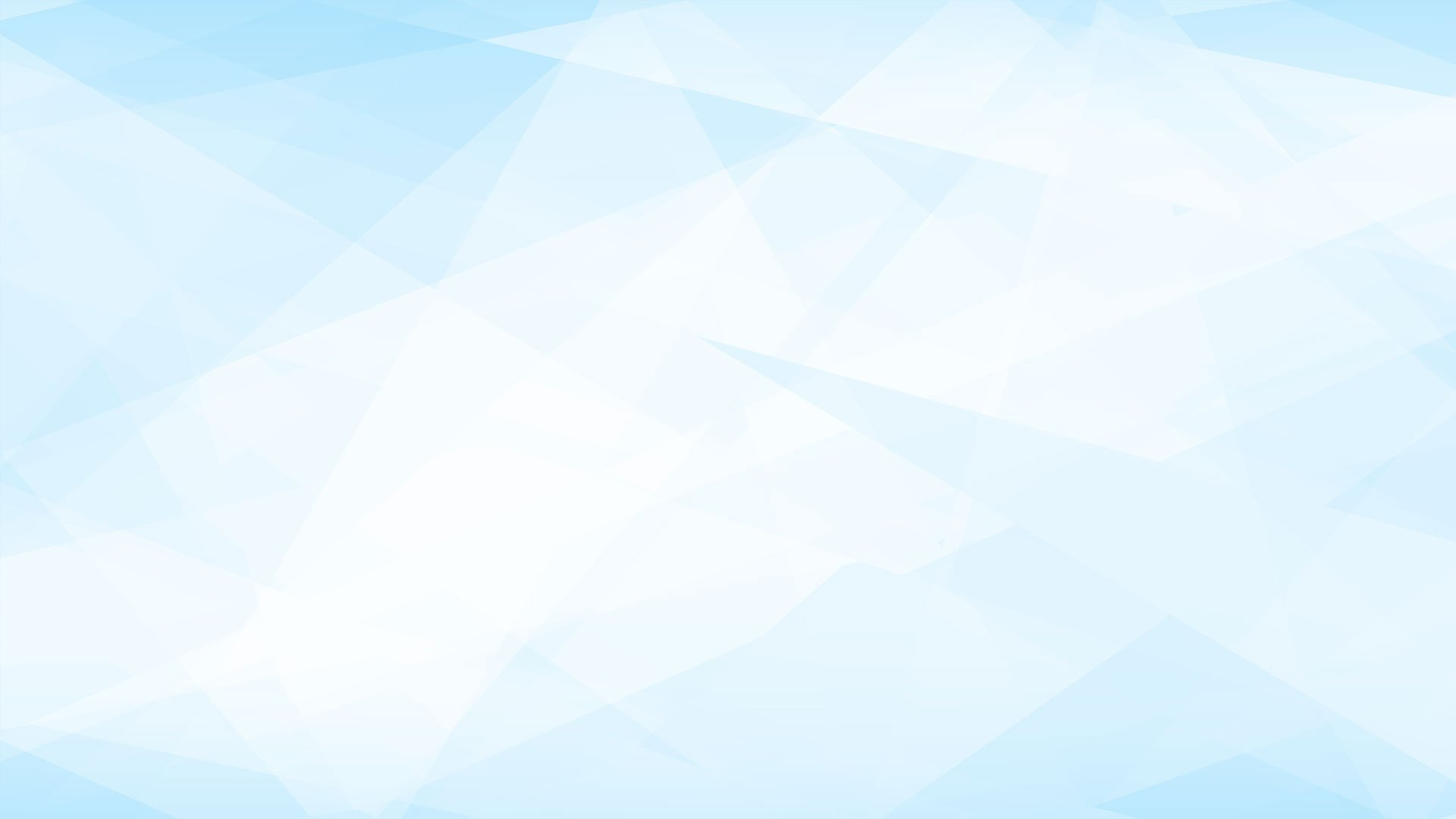 Мероприятия в сфере жилищно-коммунального хозяйства
Подготовка к отопительному сезону
Уличное освещение города
14,9 млн.руб.
14,6 млн.руб.
в том числе:
содержание уличного освещения – 
11,9 млн.руб.
разработка ПСД на  строительство линий уличного освещения – 1,2 млн.руб.
приобретение светильников и технологическое присоединение энергопринимающих устройств –
 1,0 млн.руб.
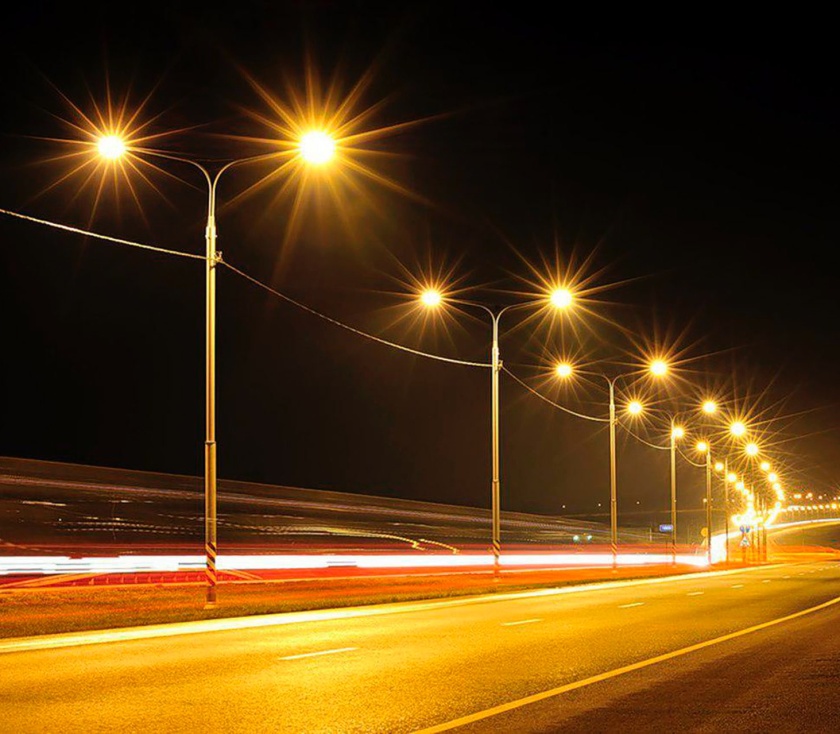 замена опор линий уличного освещения - 0,5 млн.руб.
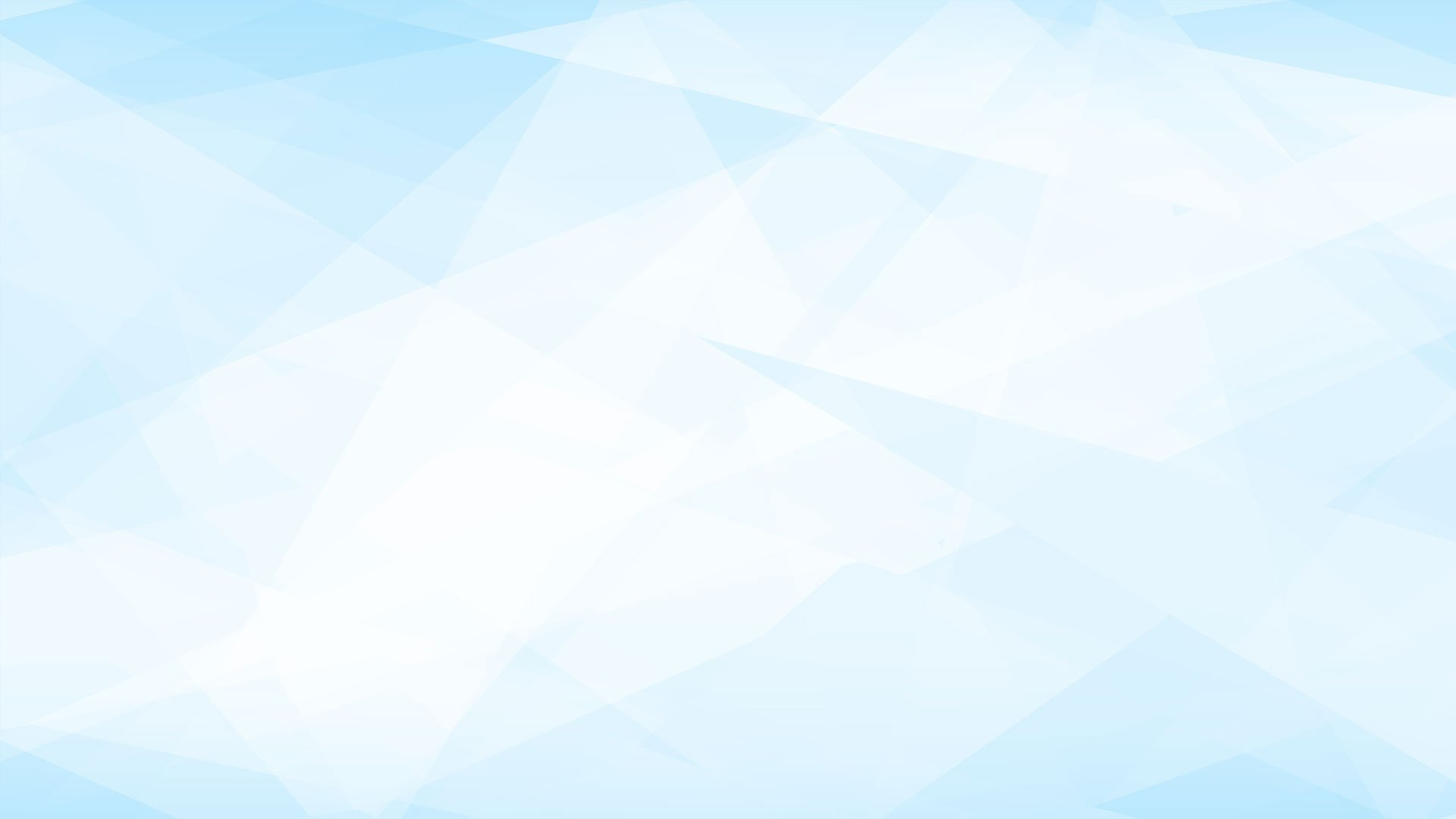 Содержание дорог
65,0 млн.руб.
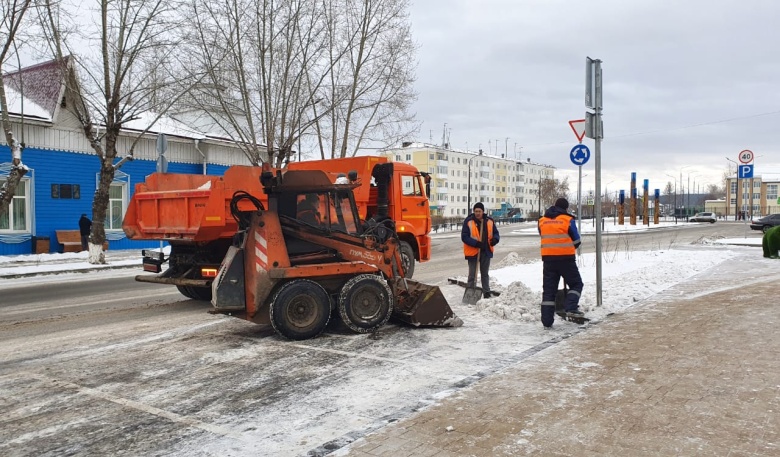 зимнее и летнее содержание автомобильных дорог, 
56,1 млн.руб.
нанесение дорожной разметки, 
5,3 млн.руб.
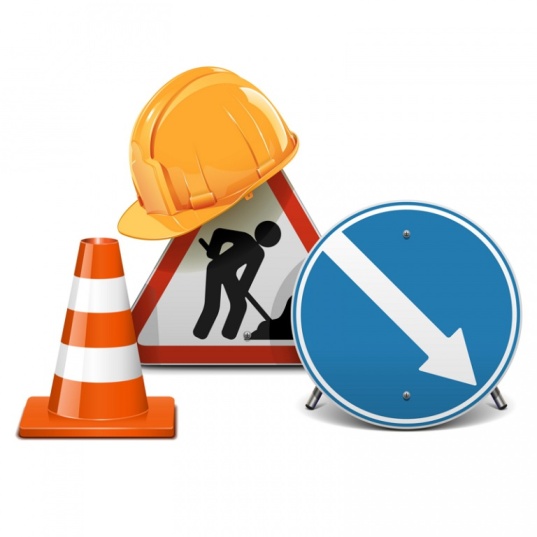 установка и монтаж дорожных знаков, 
2,2 млн.руб.
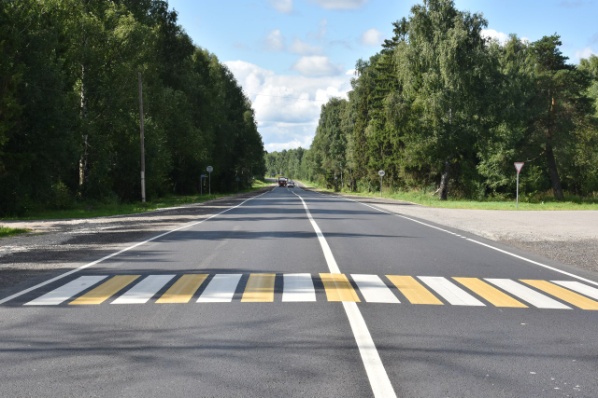 оборудование пешеходных переходов,
1,4 млн.руб.
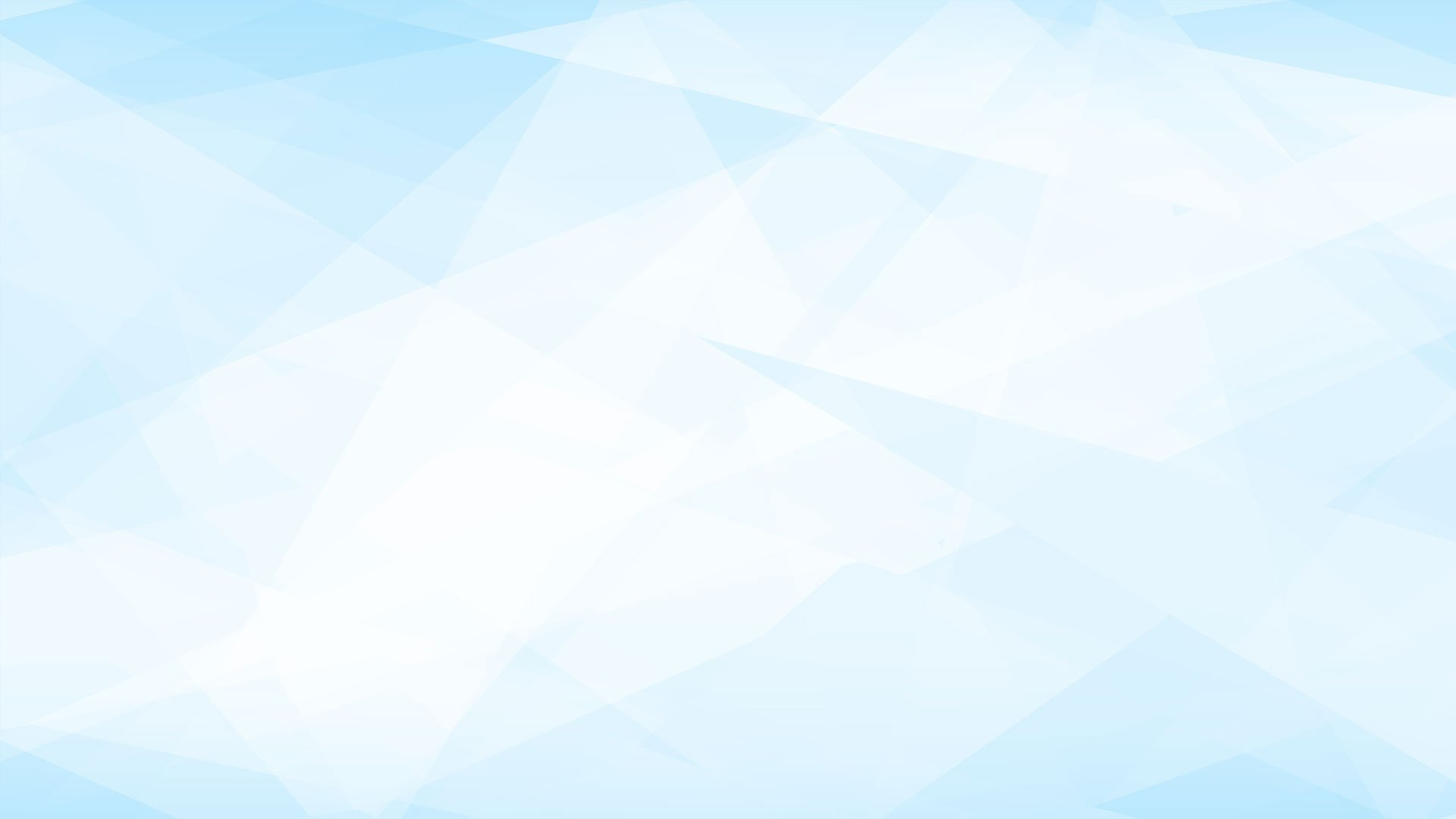 Ремонт автомобильных дорог
Осуществление дорожной деятельности в отношении автомобильных дорог общего пользования, входящих в 
транспортный каркас
63,5 млн.рублей
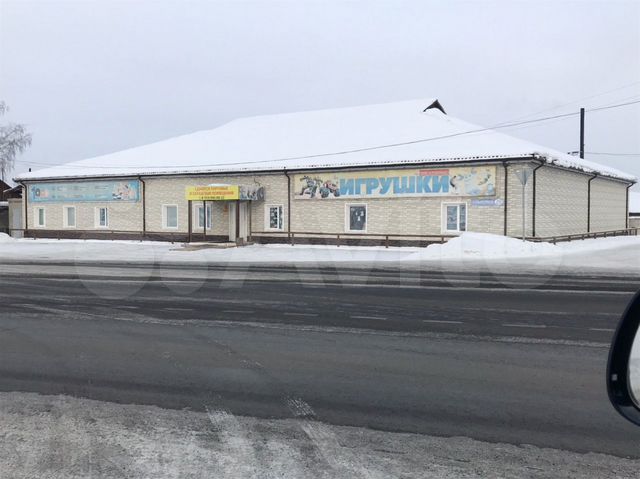 Средства областного бюджета
58,4 млн.рублей
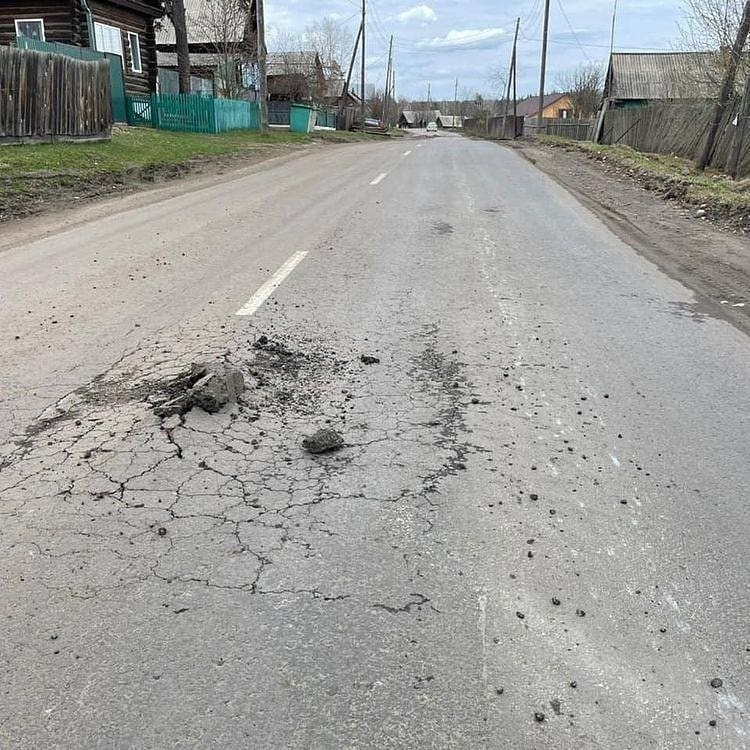 ул.Элеваторная
ул.Речная
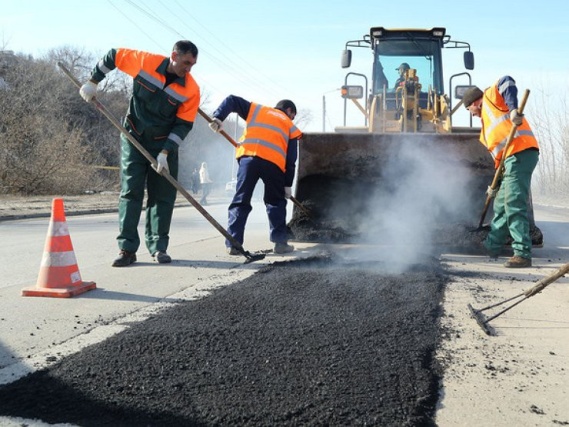 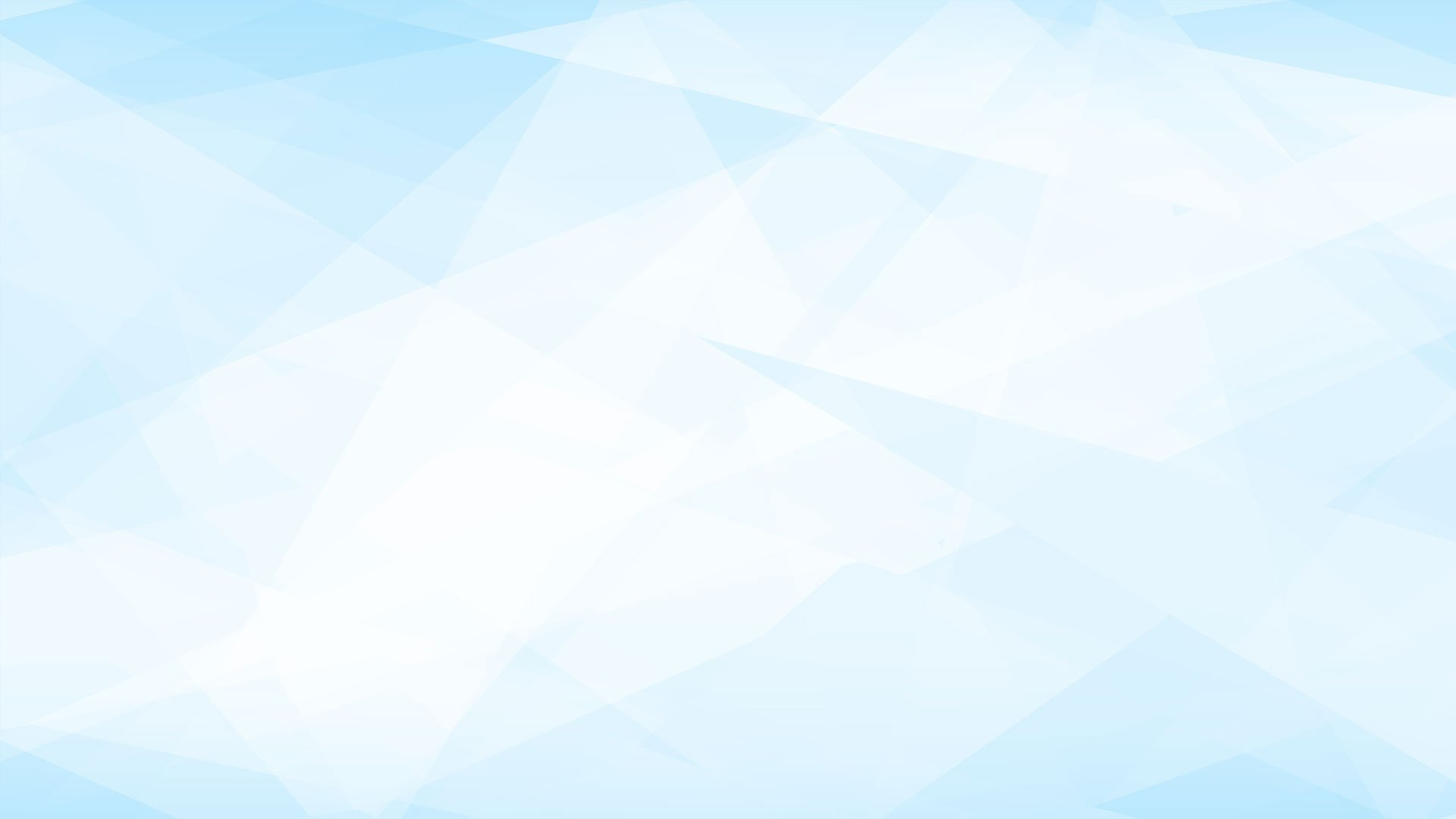 Ремонт автомобильных дорог
ремонт автомобильных дорог с гравийным покрытием
4,3 млн.руб.
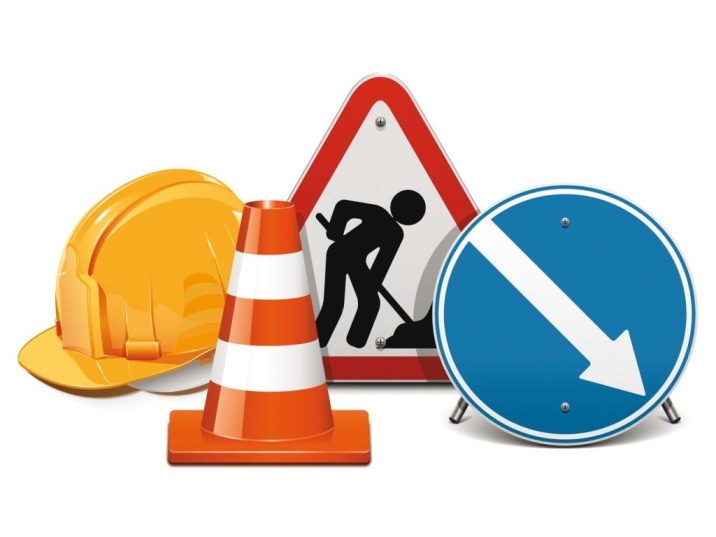 разработка ПСД на ремонт путепровода (виадука) в пос. Стекольный
3,5 млн.руб.
на восстановление асфальтового покрытия после устранения аварийных ситуаций
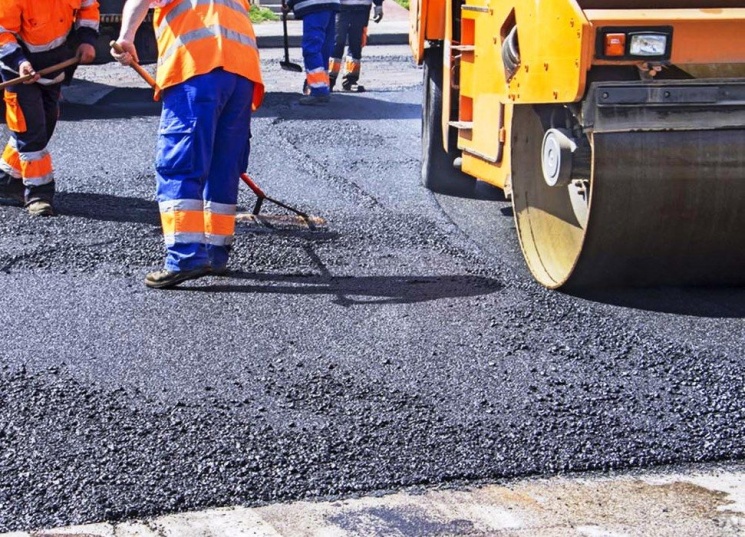 3,0 млн.руб.
на ремонт пешеходной дорожки на пересечении ул.Ленина -ул.Советская 
(у МБОУ СОШ № 1)
0,5 млн.руб.
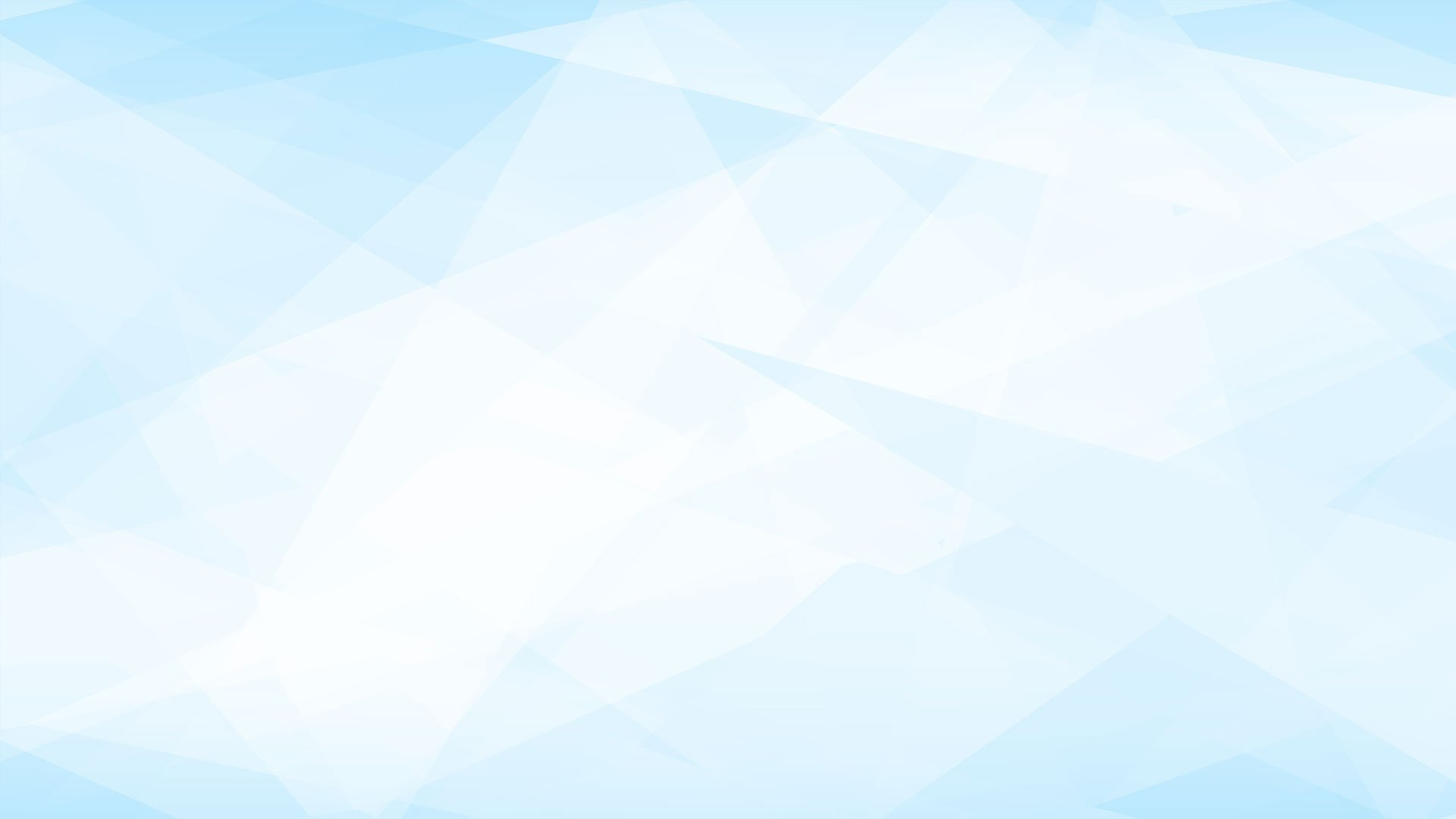 Охрана окружающей среды
ликвидация накопленного вреда окружающей среде (софинансирование)
содержание мест накопления твердых коммунальных отходов
4,2 млн.руб.
3,6 млн.руб.
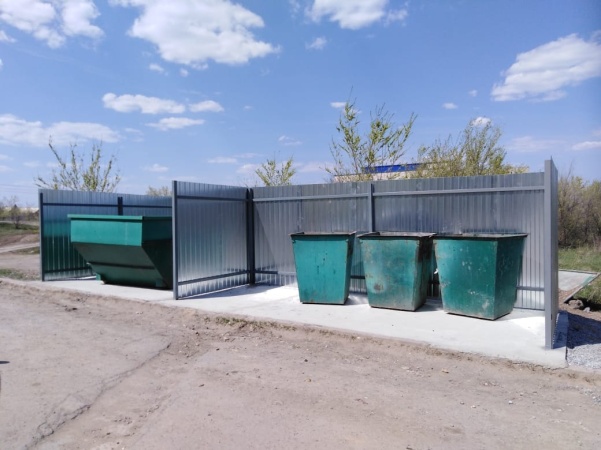 проведения мероприятий по отлову и содержанию безнадзорных собак и кошек
4,0 млн.руб.
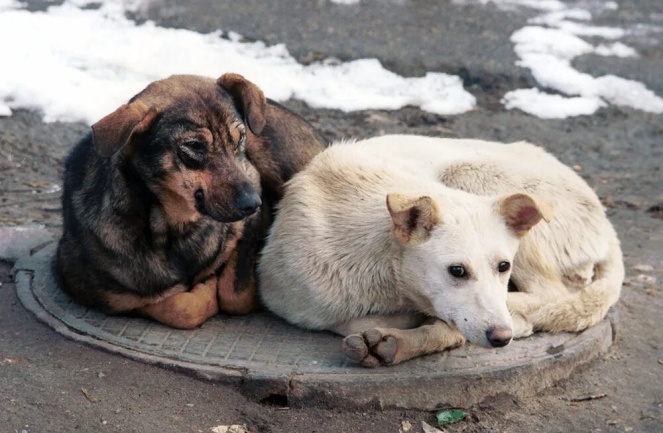 содержание мест захоронения
2,7 млн.руб.
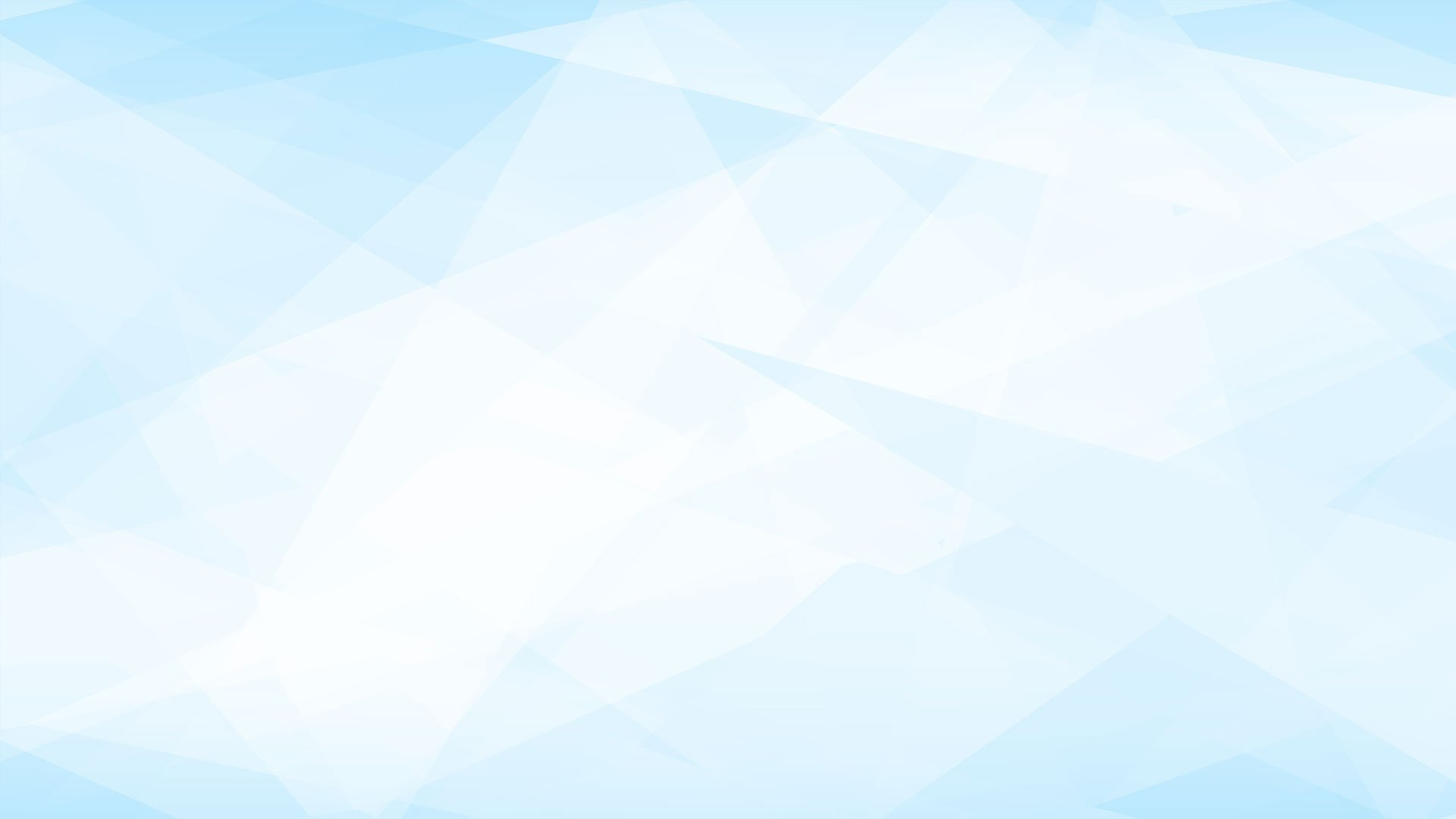 Формирование современной городской среды
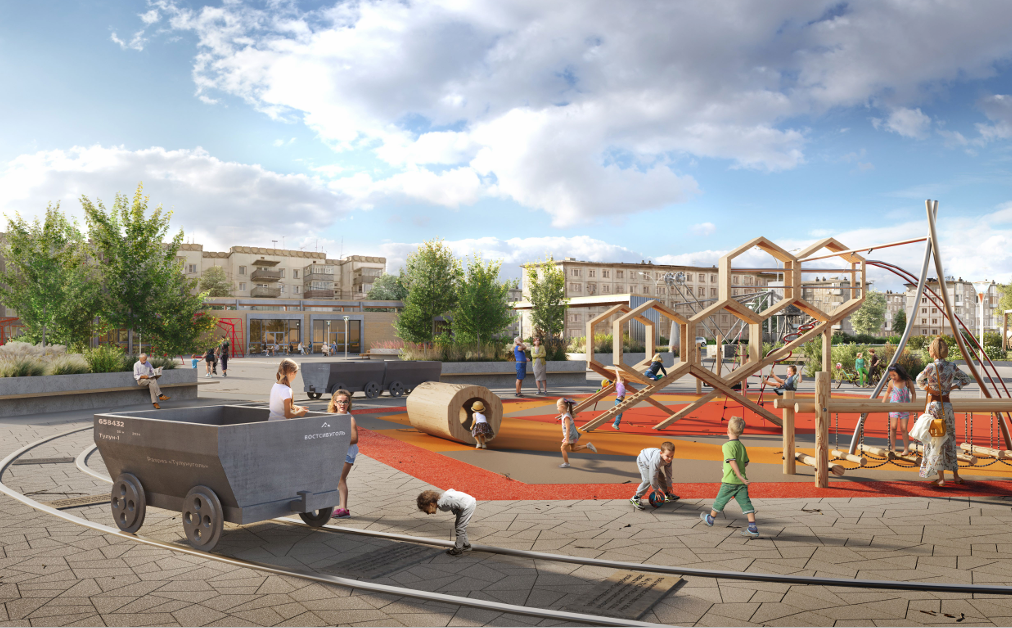 Реализация проекта «НА ВСЕ СТО! Благоустройство городской площадки к столетию г. Тулуна Иркутской области» 
(Всероссийский конкурс малых городов)
софинансирование 2,7 млн.руб.
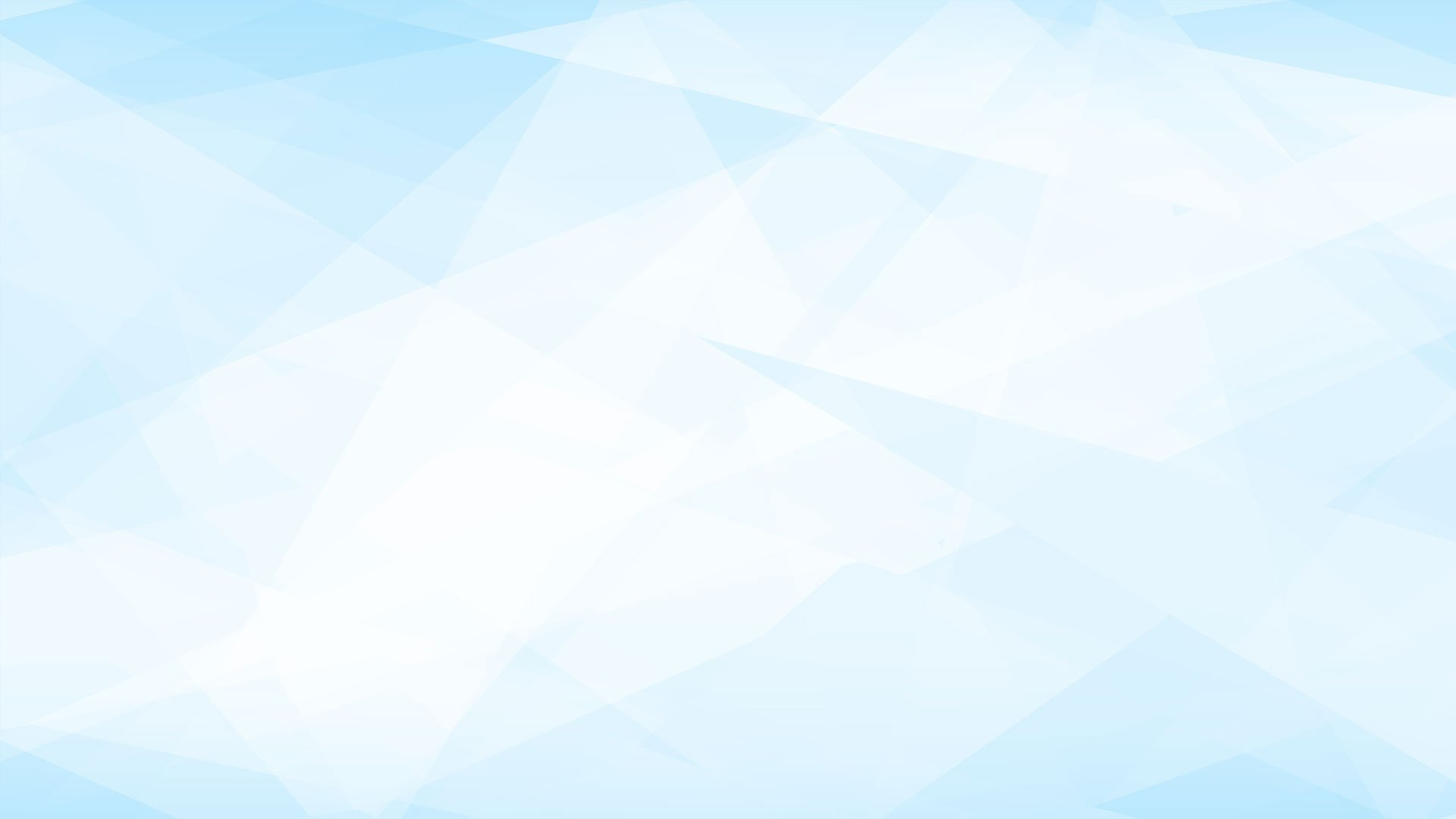 Формирование современной городской среды
Реализация проекта «НА ВСЕ СТО! Благоустройство городской площадки к столетию г. Тулуна Иркутской области» 
(Всероссийский конкурс малых городов)
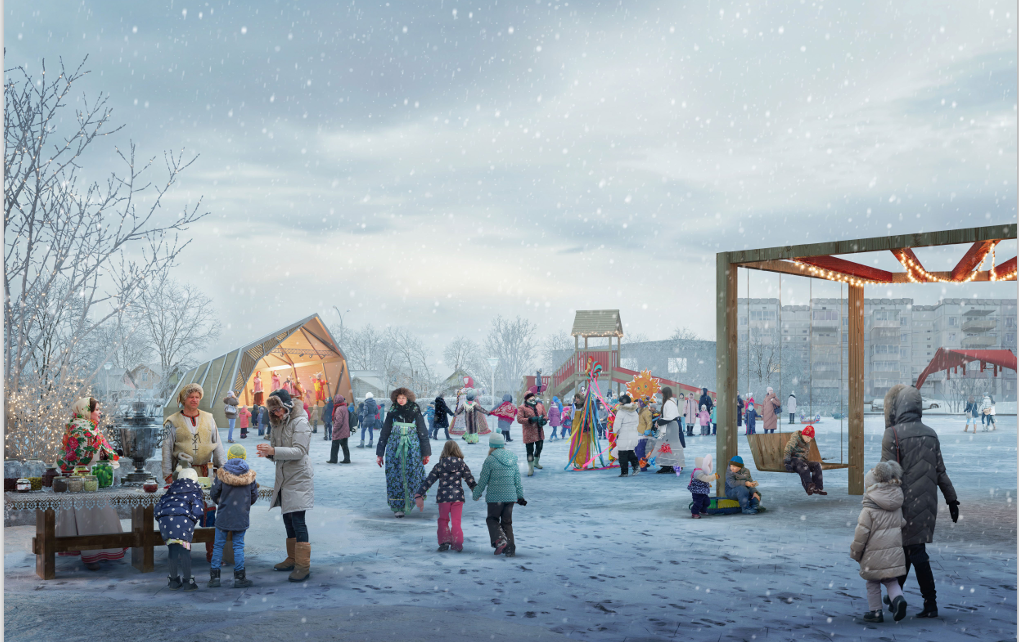 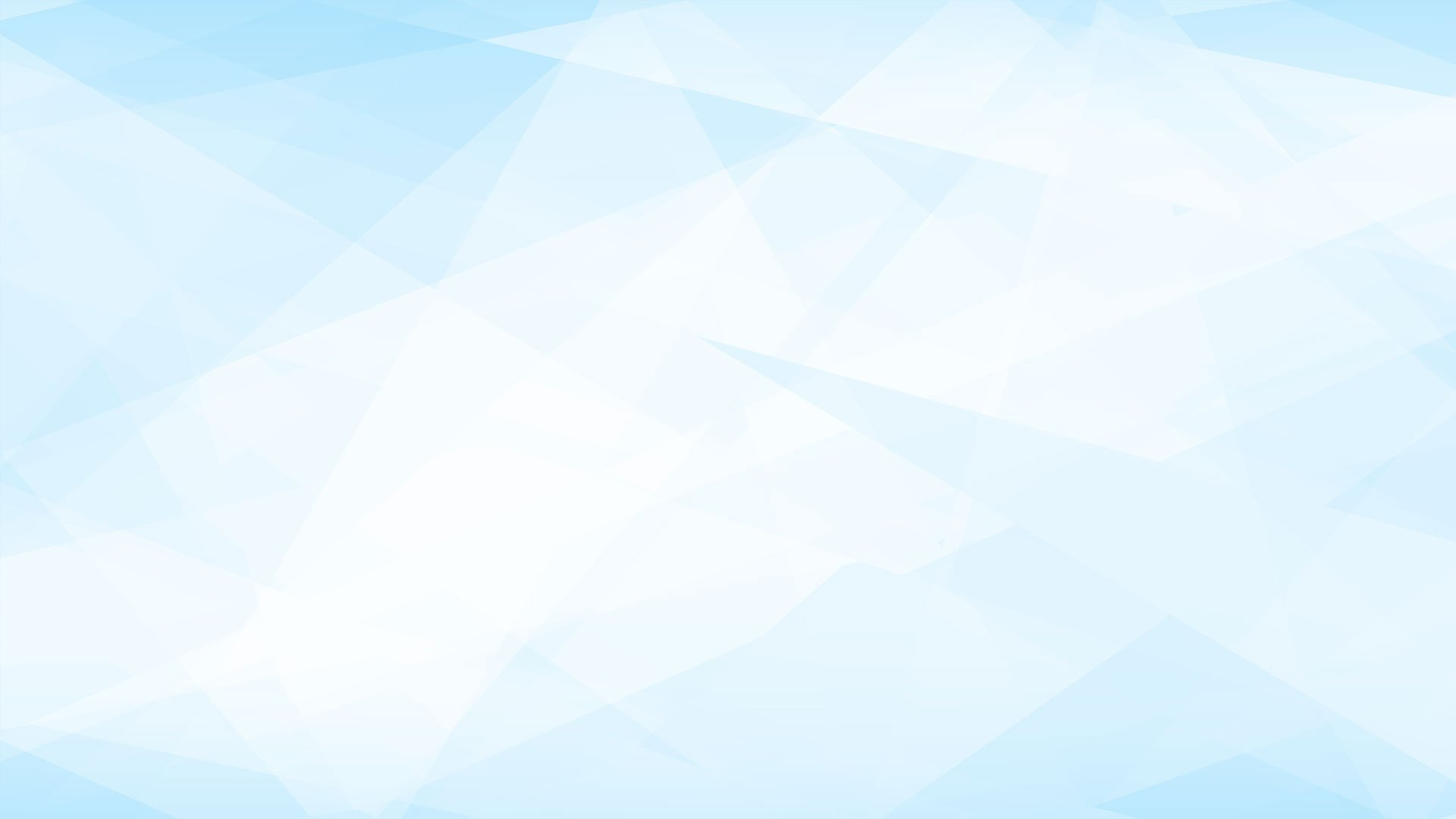 Формирование современной городской среды
Реализация проекта «НА ВСЕ СТО! Благоустройство городской площадки к столетию г. Тулуна Иркутской области» 
(Всероссийский конкурс малых городов)
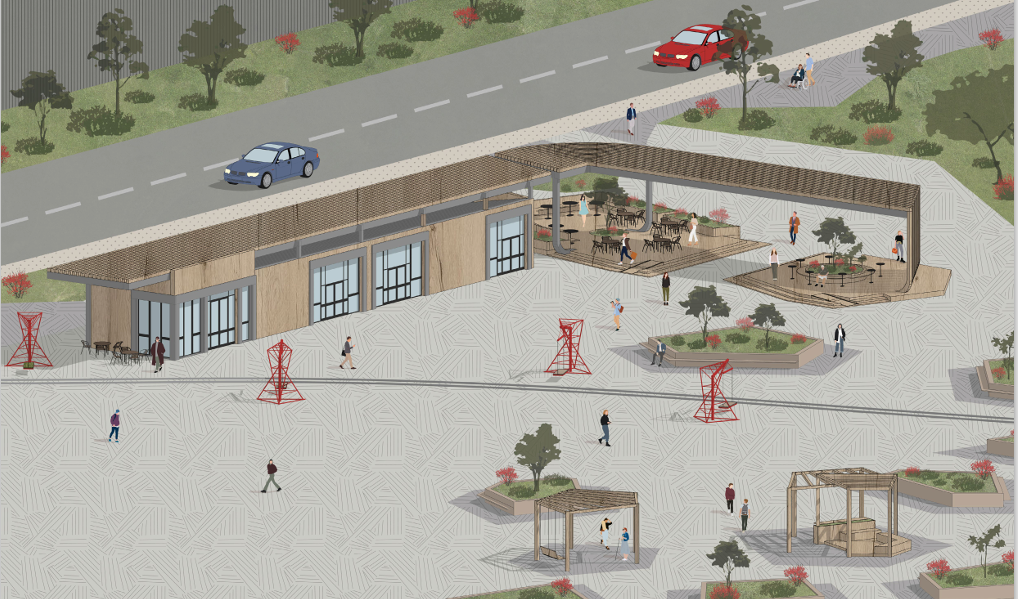 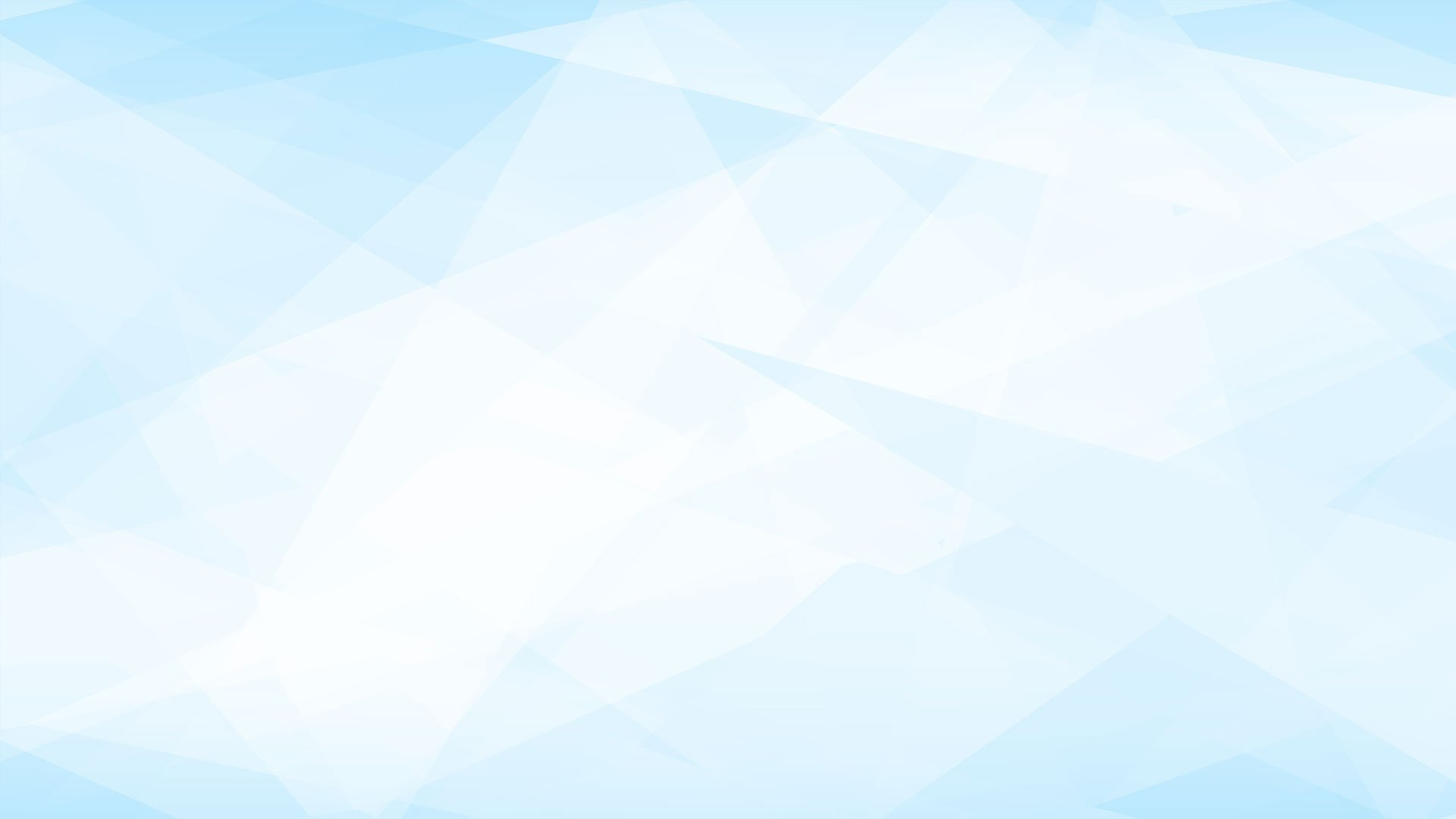 Формирование современной городской среды
Благоустройство сквера в районе «Берёзовая роща» 
(по ул.Сорокина)
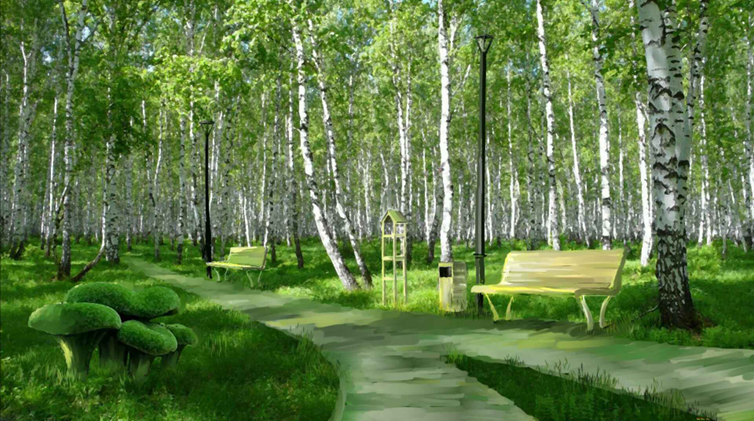 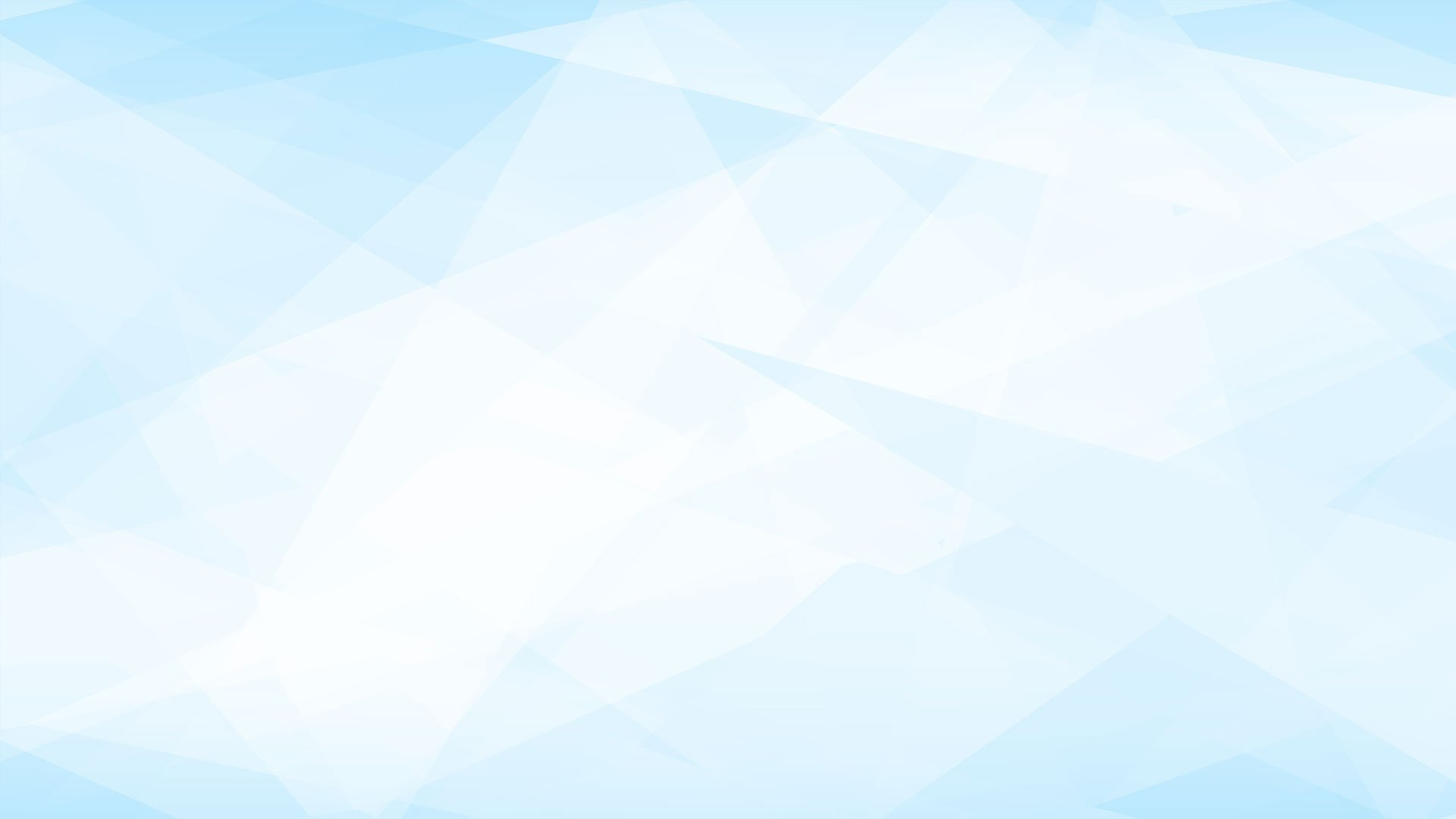 Формирование современной городской среды
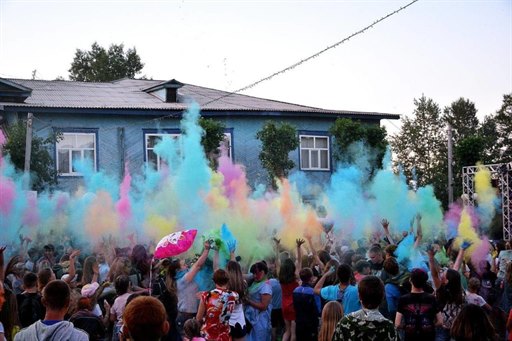 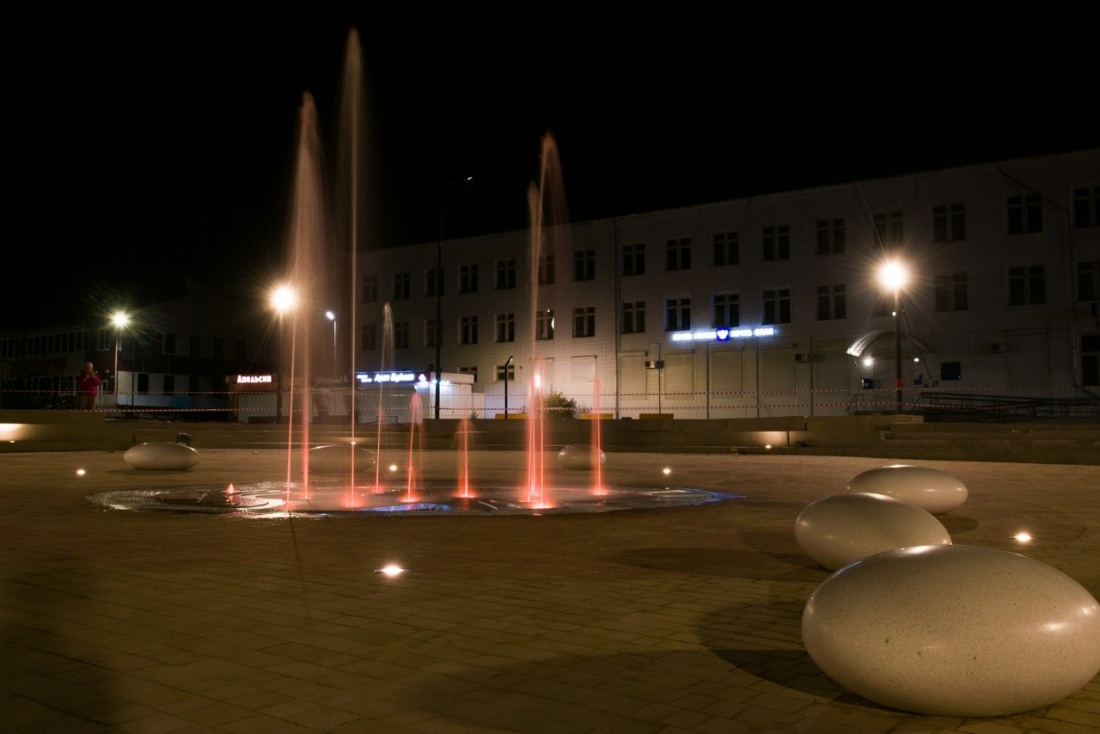 Иные мероприятия, 
10,8 млн.руб.
Озеленение города
Содержание мест общего пользования
Подготовка к праздникам
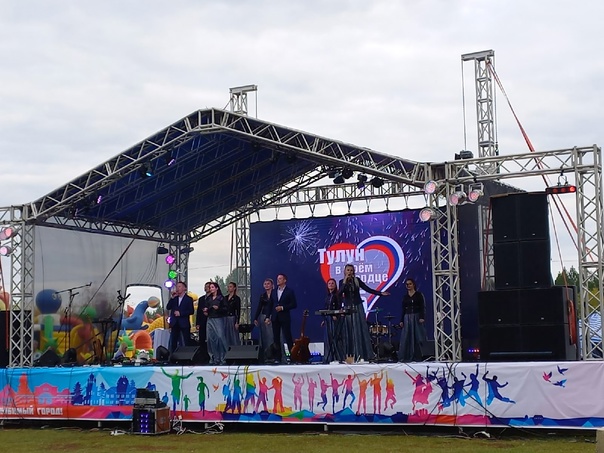 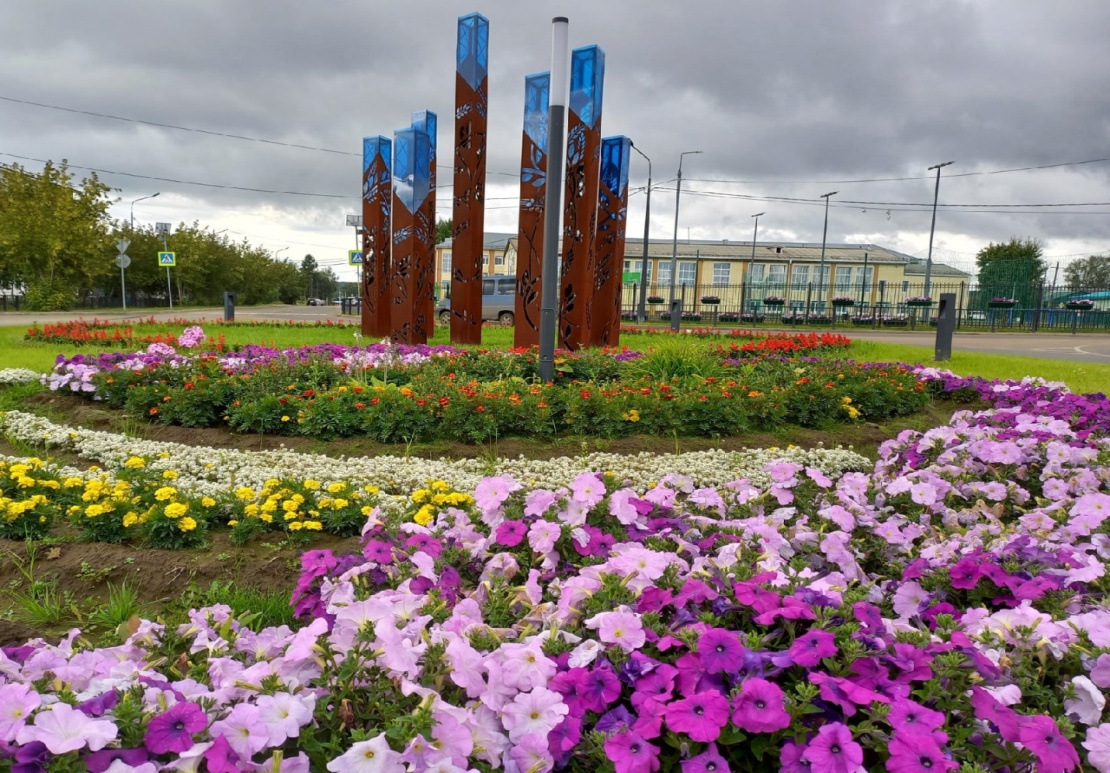 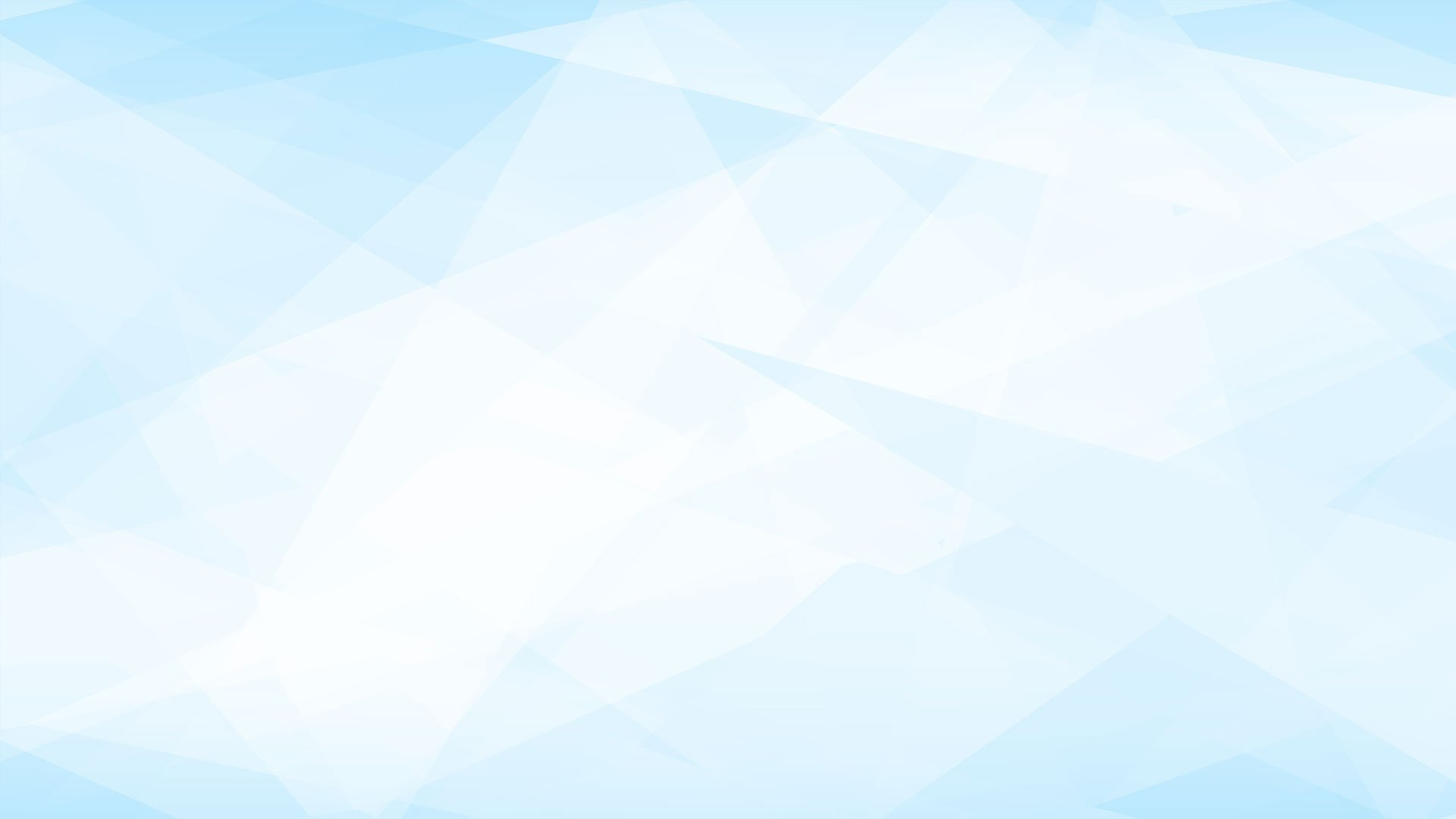 Комплексные меры безопасности
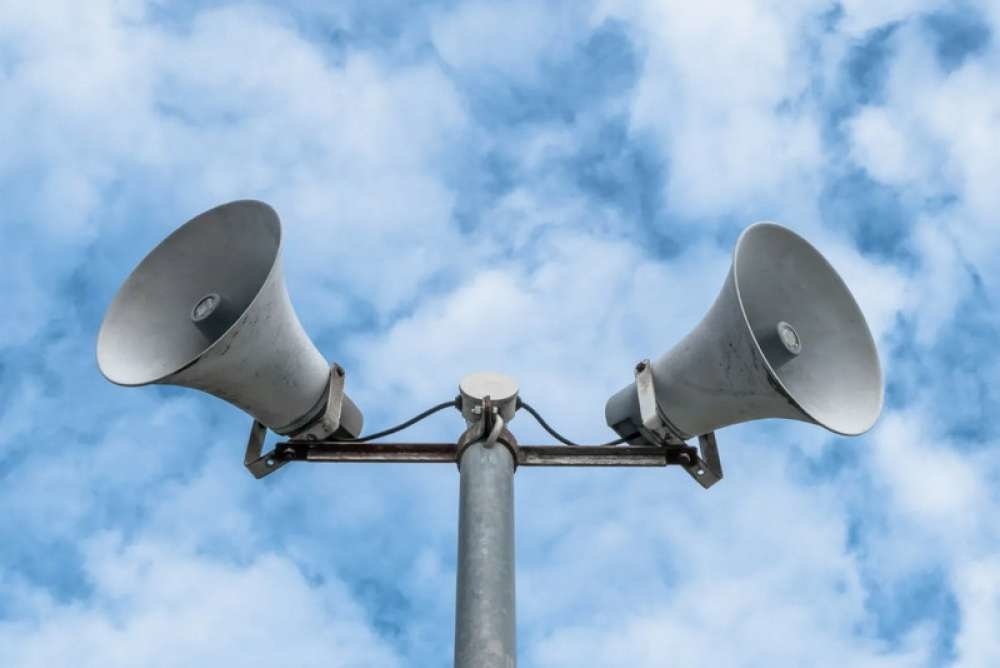 модернизация и функционирование систем оповещения
4,5 млн.руб.
устройство противопожарных расстояний и минерализованных полос
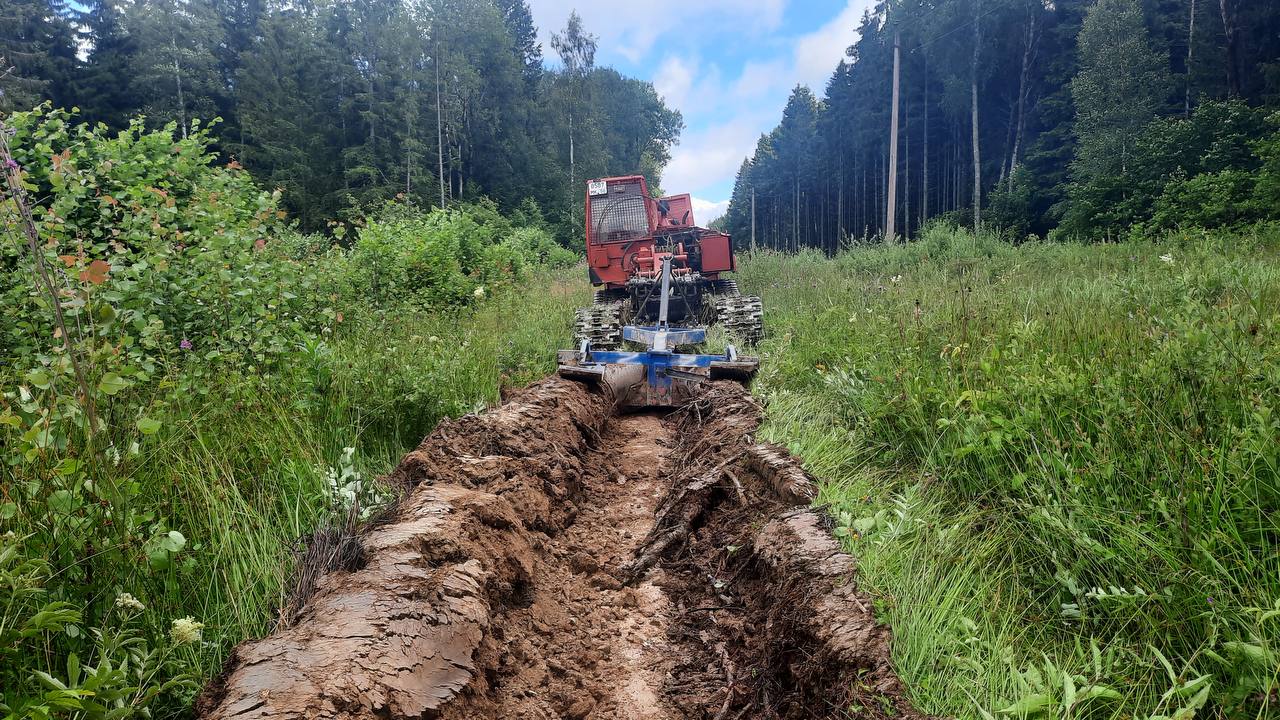 0,3 млн.руб.
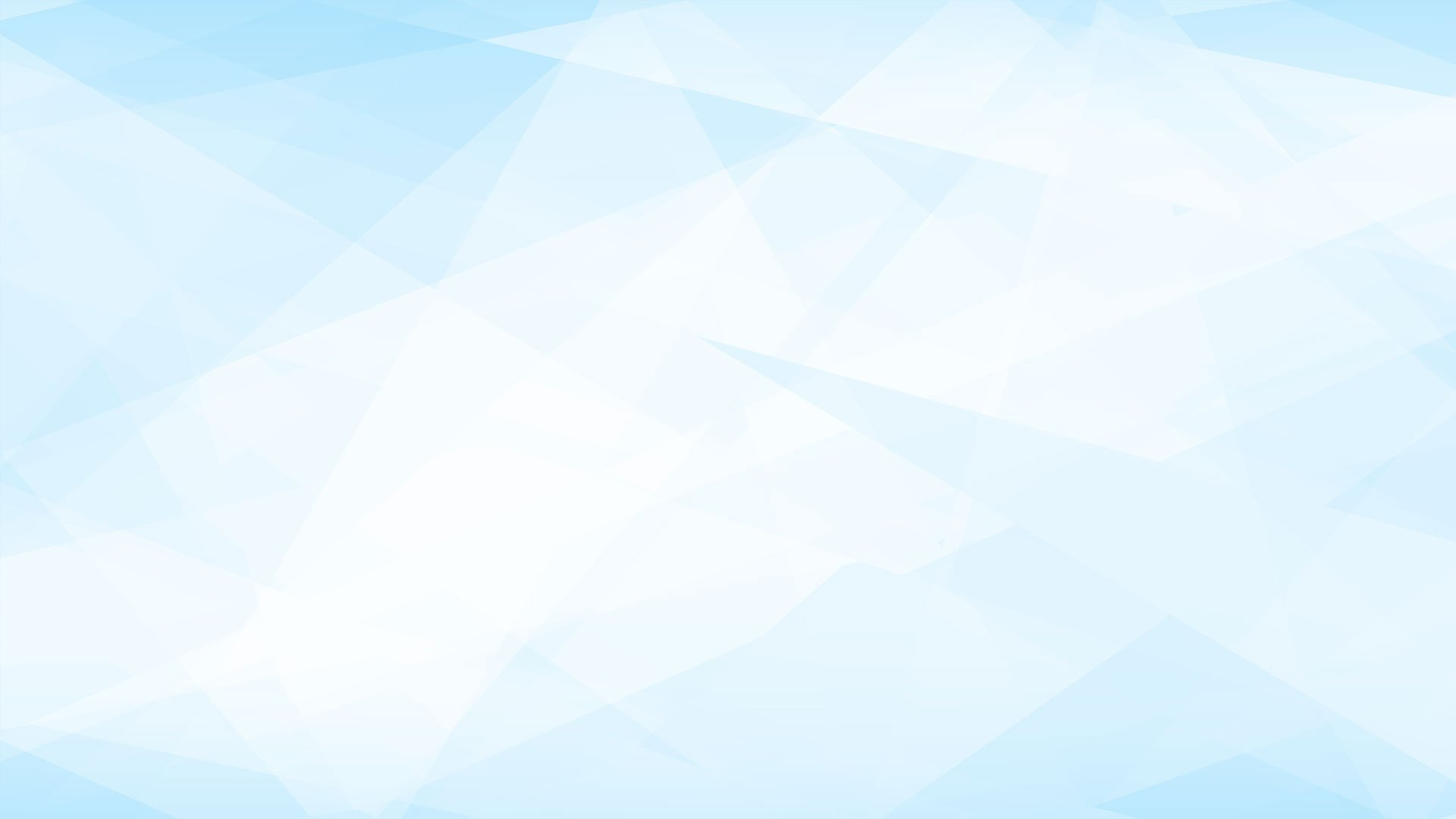 Резервные средства местного бюджета
17,2 млн.руб.
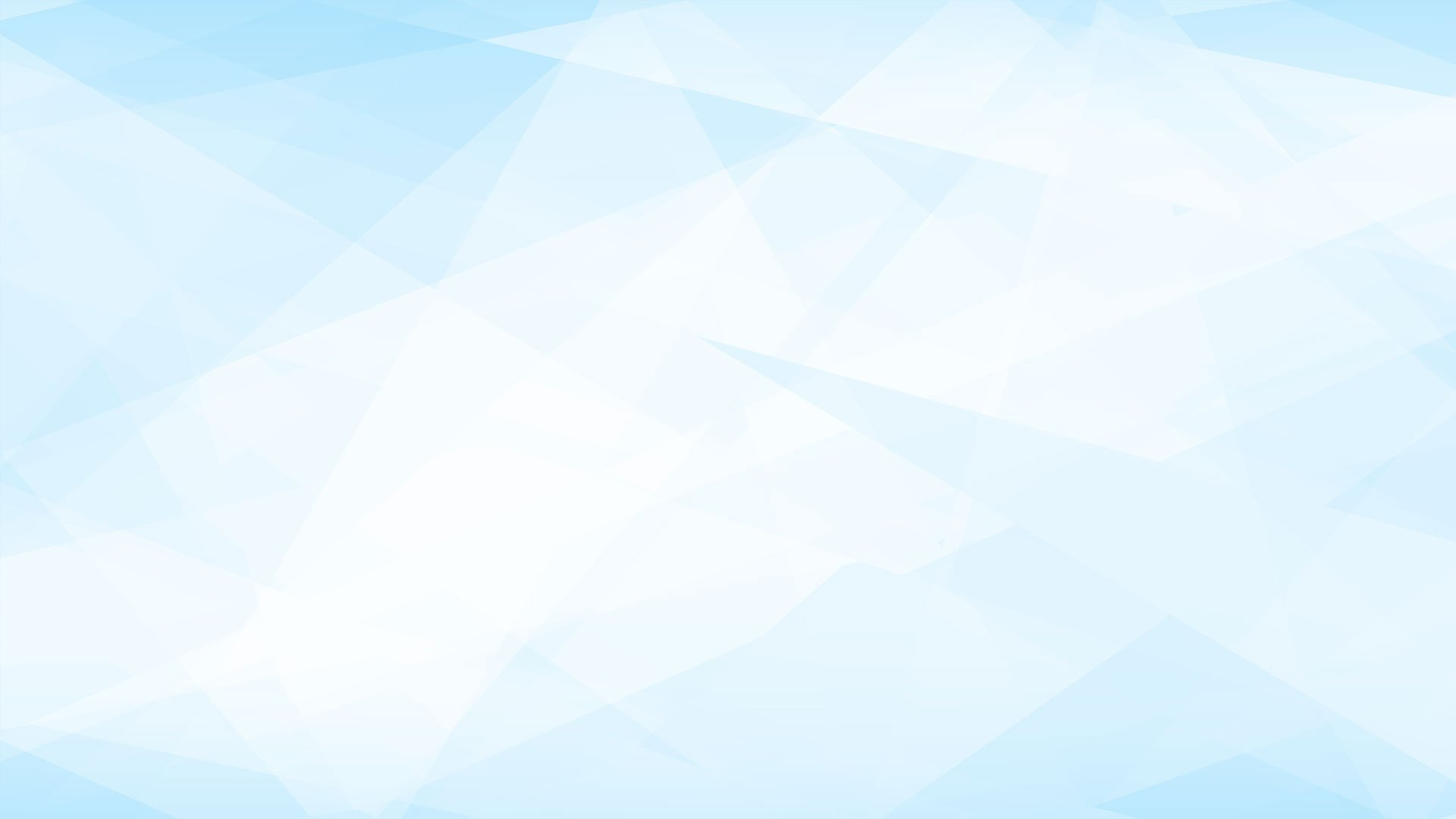 Непрограммные расходы
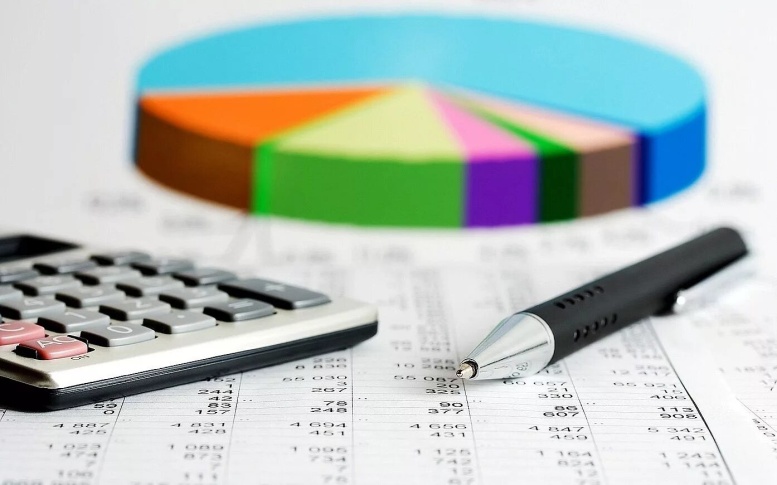 Содержание органов местного самоуправления
Обеспечение деятельности 
Единой  диспетчерской службы
Оплата исполнительных листов
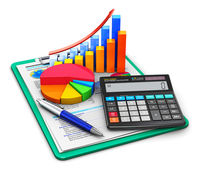 Обслуживание муниципального долга
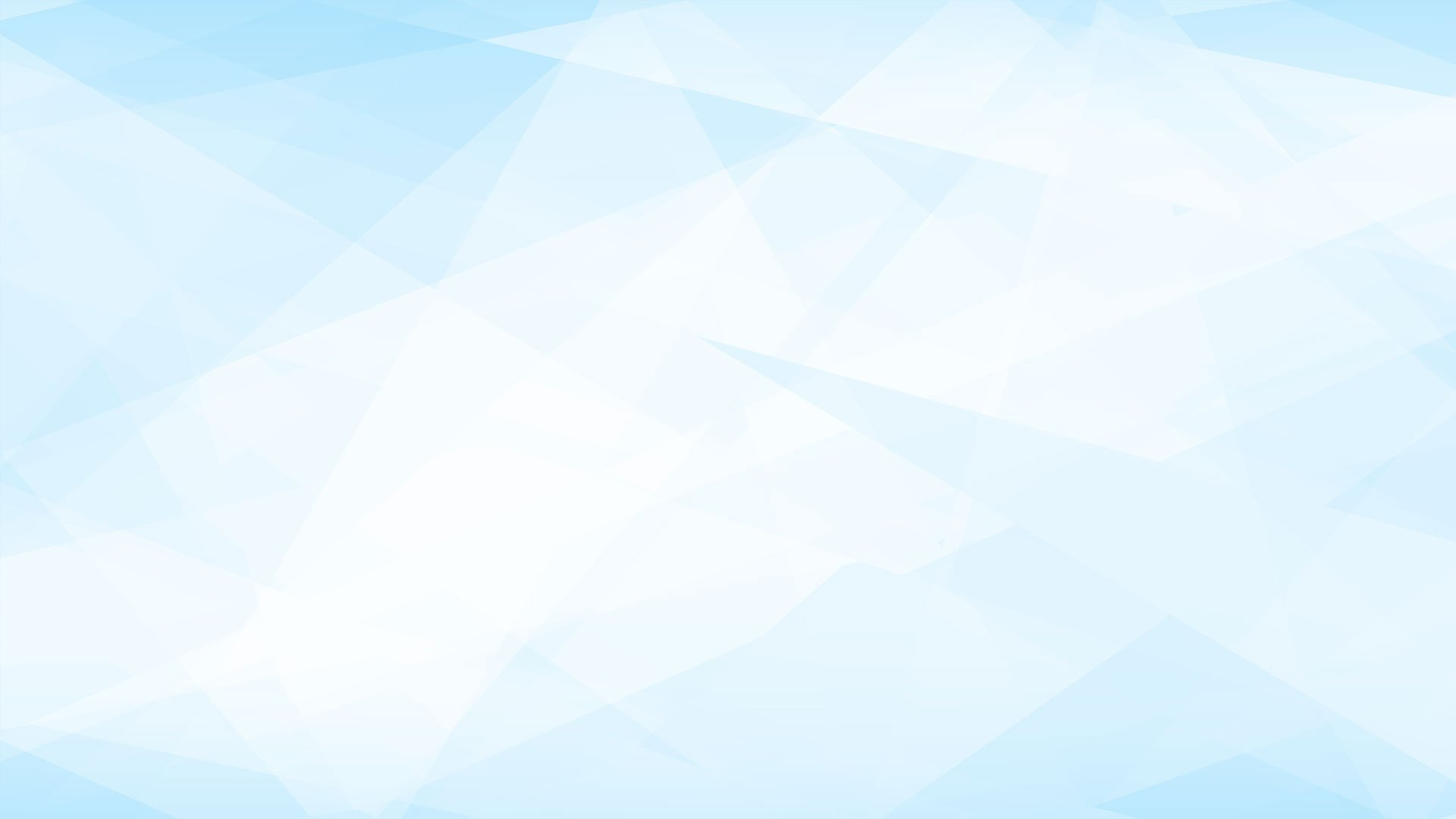 Объём муниципального долга
на 1 января 2025 года 
в муниципальном образовании – «город Тулун» составляет
10,9
млн.руб.
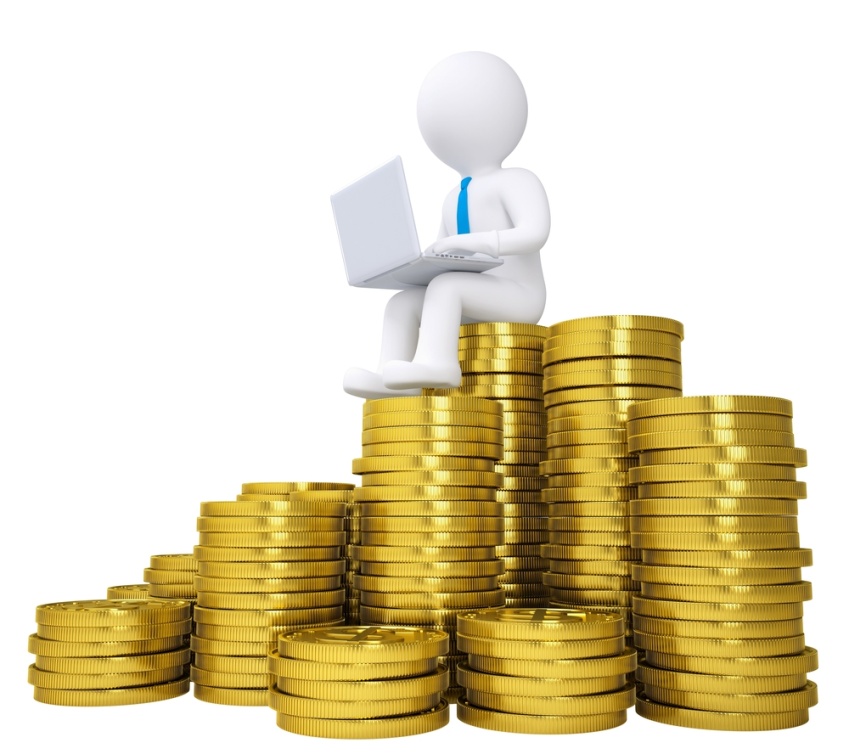 погашение бюджетного кредита в 2025 году в сумме
5,5
млн.руб.
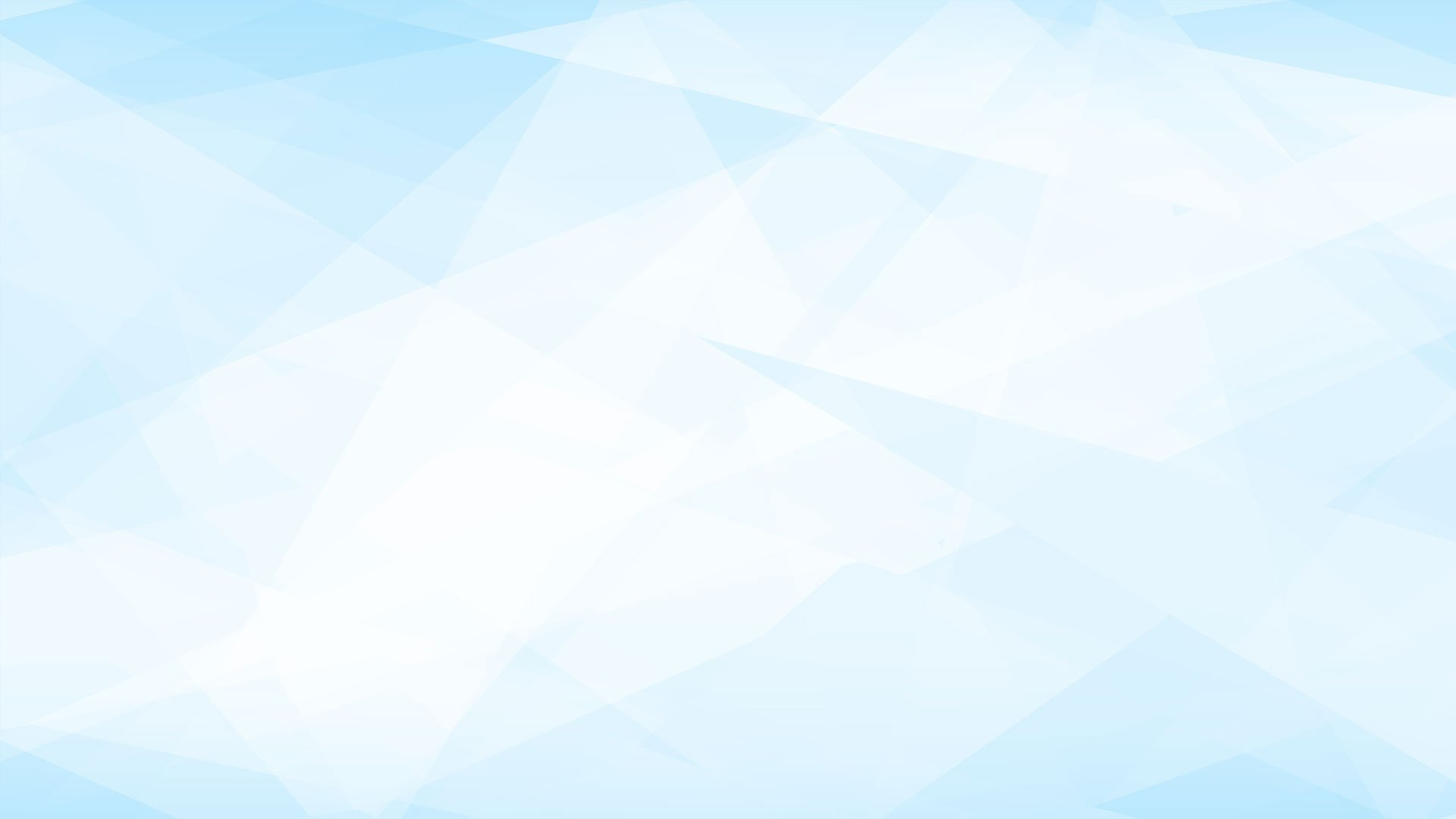 Спасибо за внимание!!!
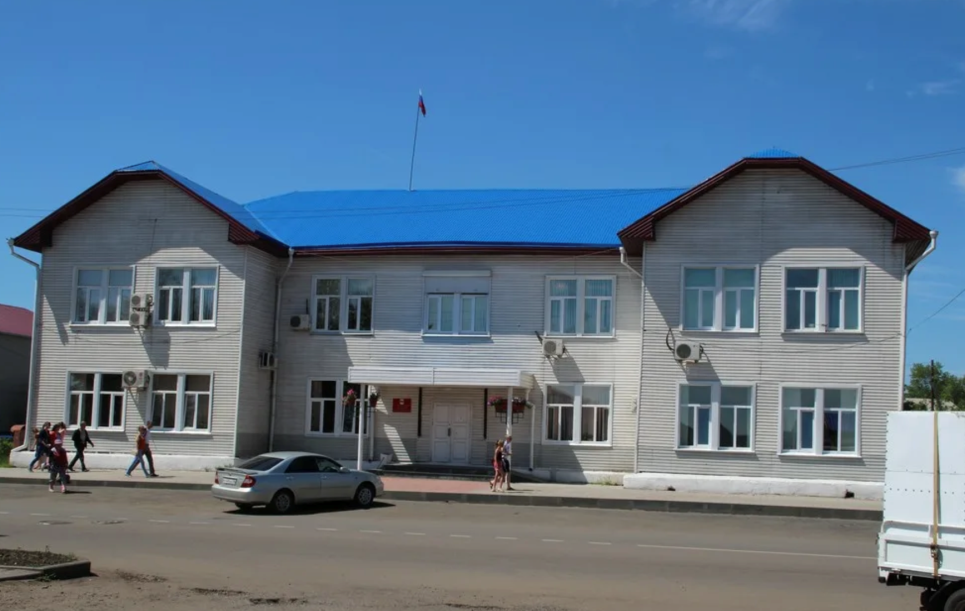 Контактная информация:
г.Тулун, ул. Ленина, д. 99
Тел. :8(39530)40-417
E-mail: fin09@govirk.ru
Официальный сайт:
www.tulunadm.ru